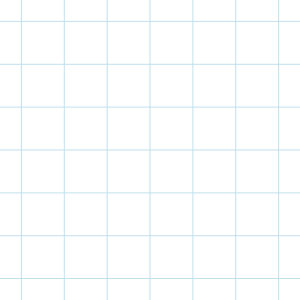 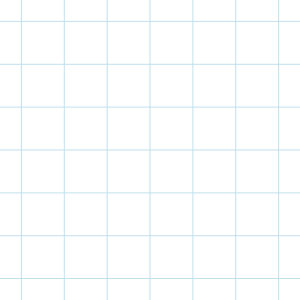 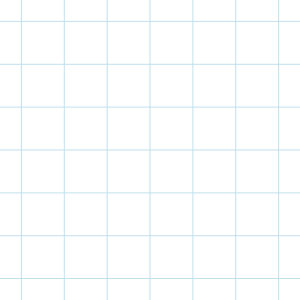 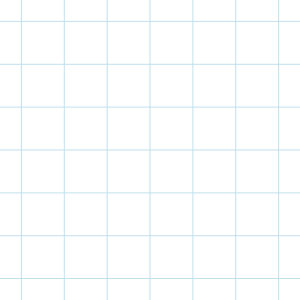 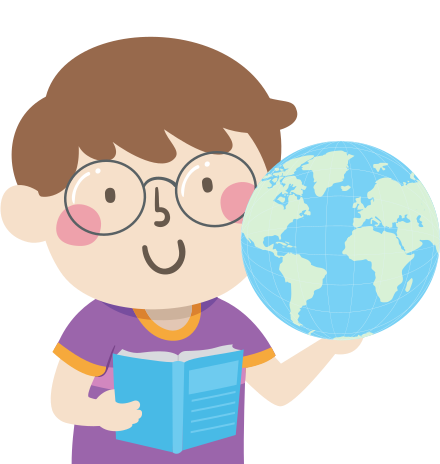 CHÀO MỪNG CÁC EM ĐẾN VỚI BÀI HỌC NGÀY HÔM NAY!
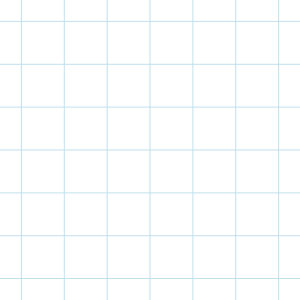 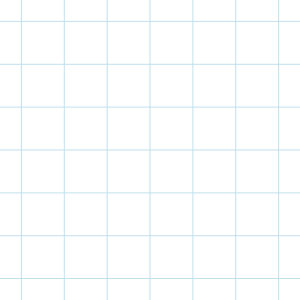 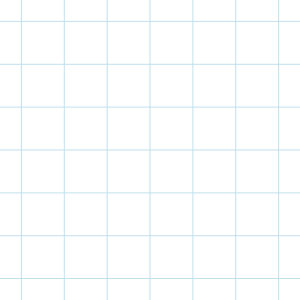 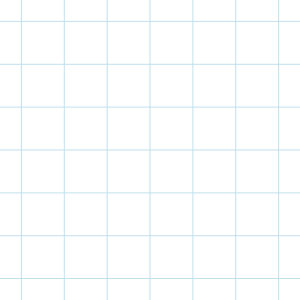 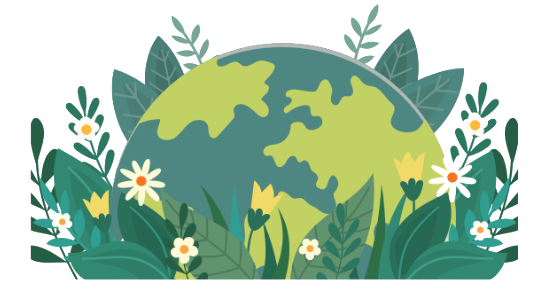 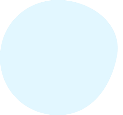 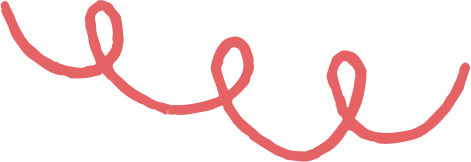 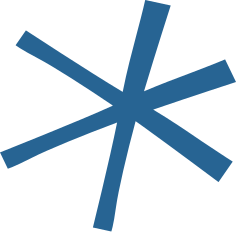 KHỞI ĐỘNG
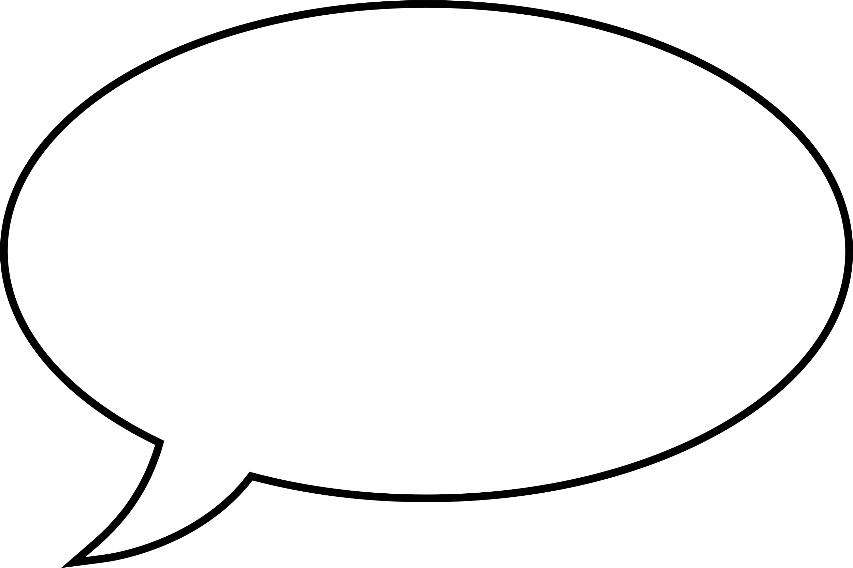 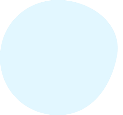 Kể về một số hoạt động góp phần bảo vệ môi trường và tài nguyên thiên nhiên.
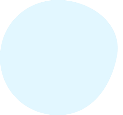 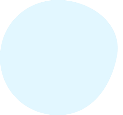 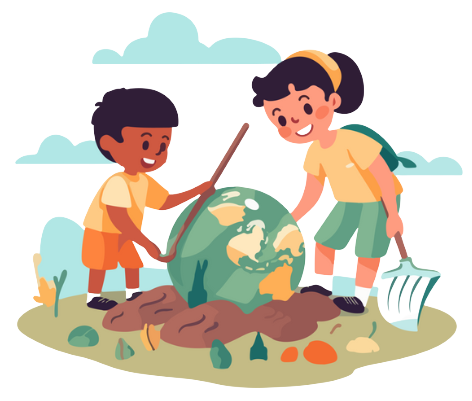 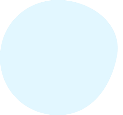 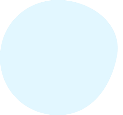 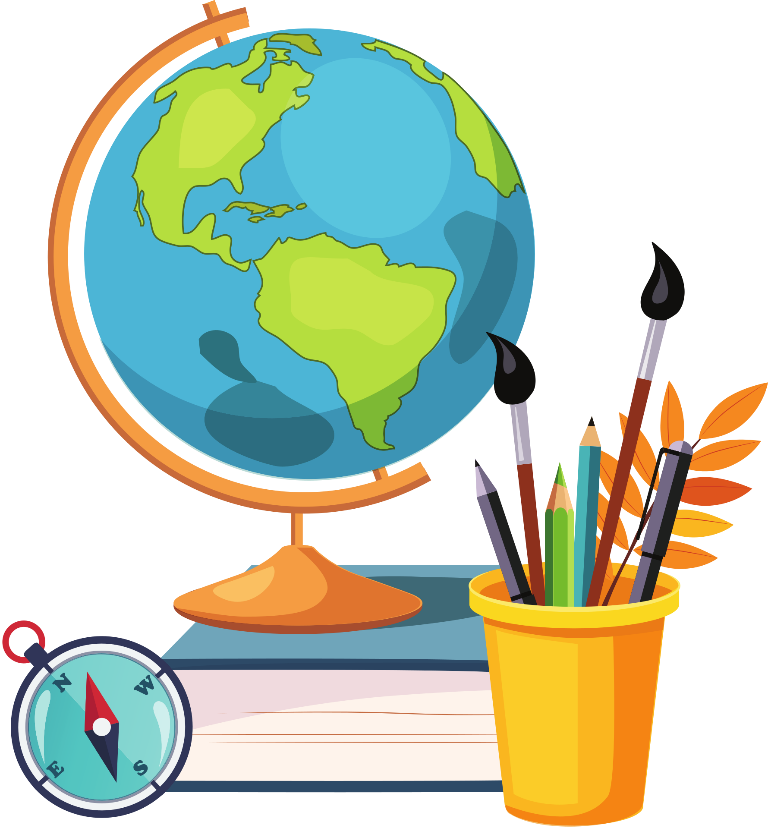 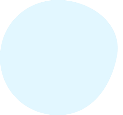 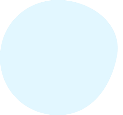 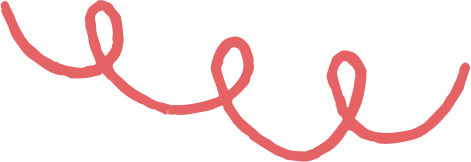 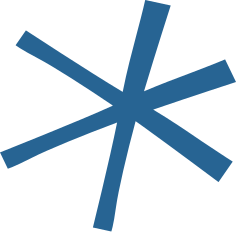 KHỞI ĐỘNG
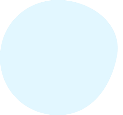 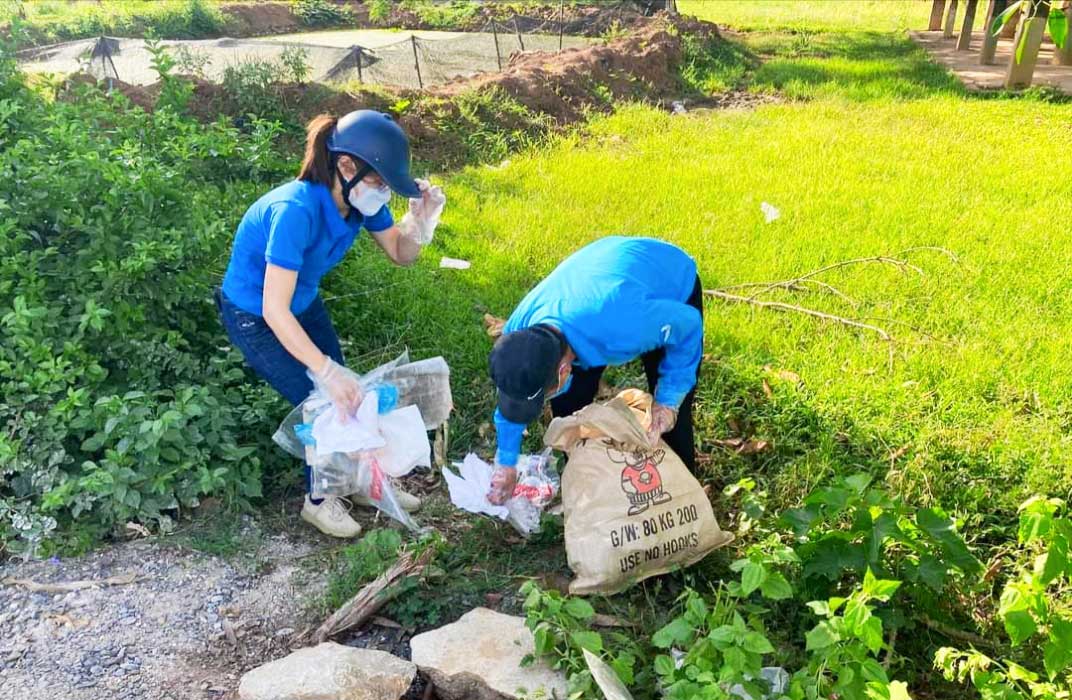 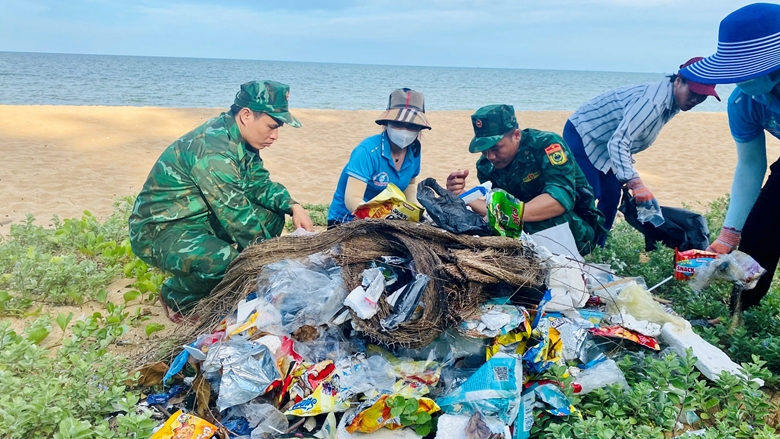 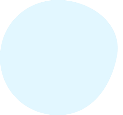 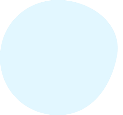 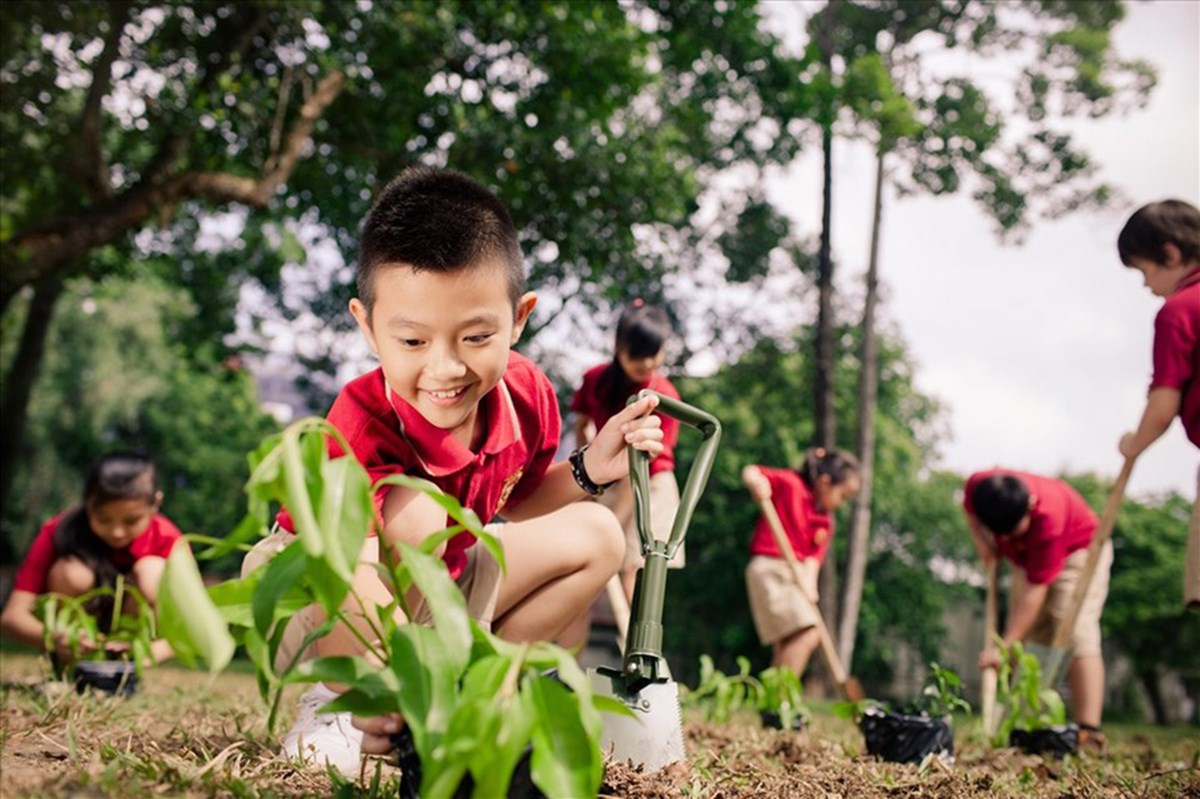 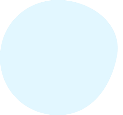 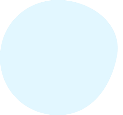 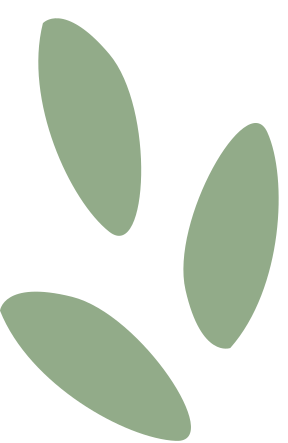 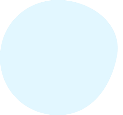 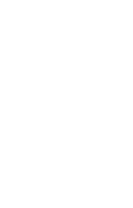 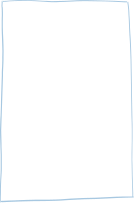 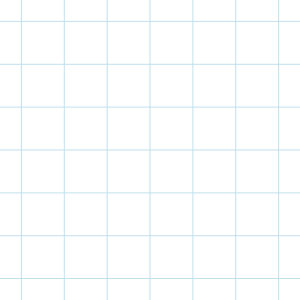 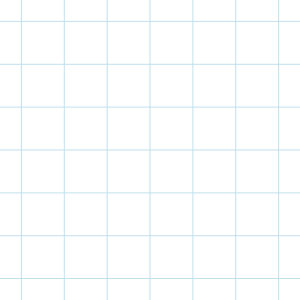 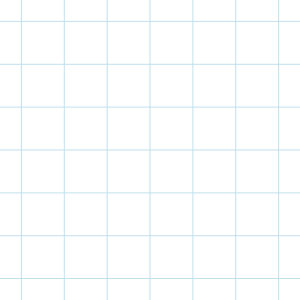 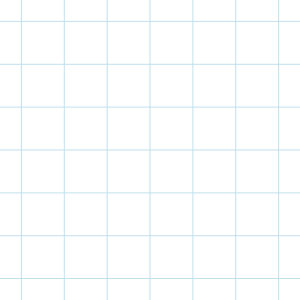 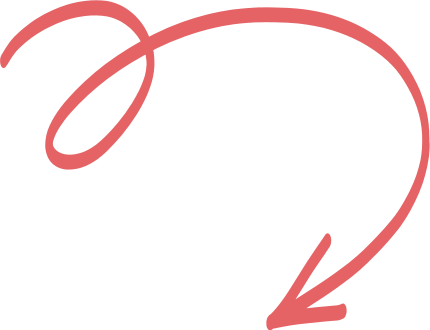 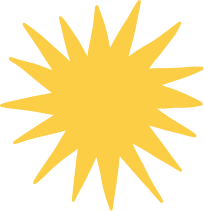 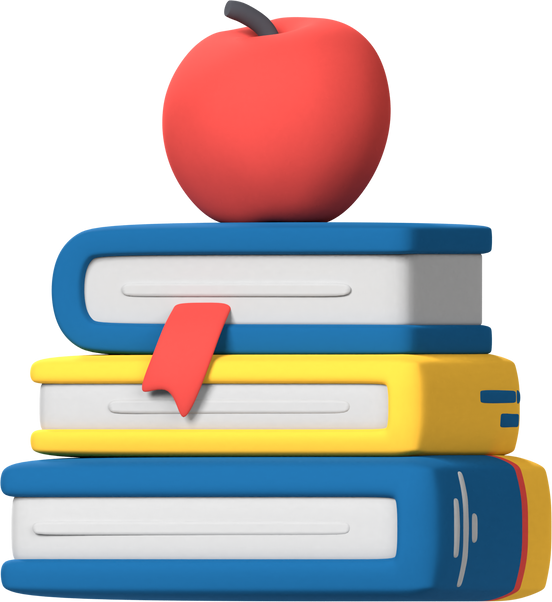 BÀI 5. 
BẢO VỆ MÔI TRƯỜNG VÀ TÀI NGUYÊN THIÊN NHIÊN
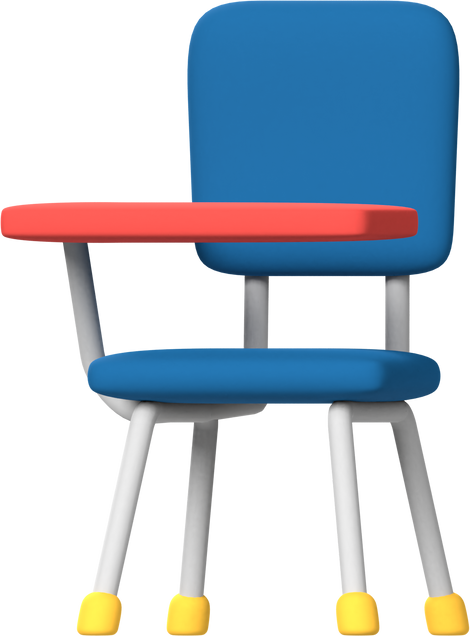 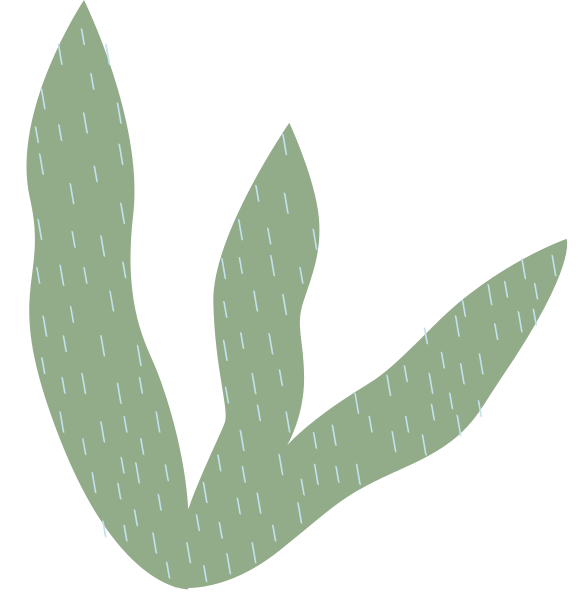 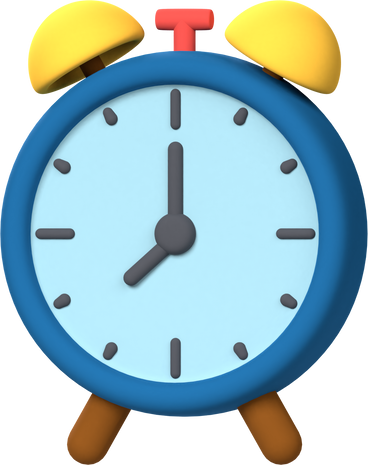 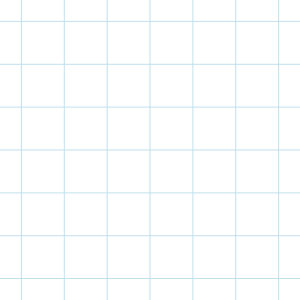 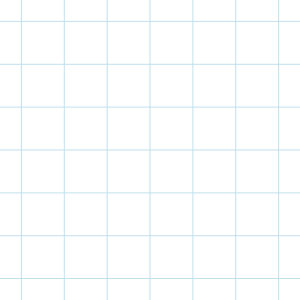 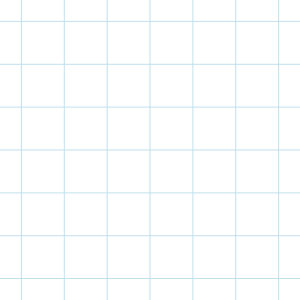 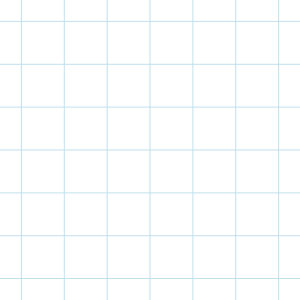 NỘI DUNG BÀI HỌC
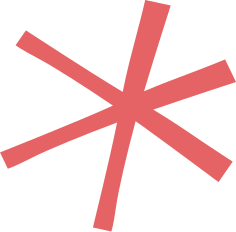 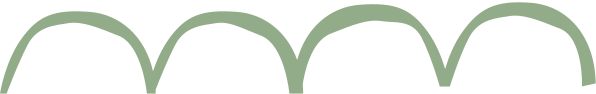 Quy định cơ bản của pháp luật về bảo vệ môi trường và tài nguyên thiên nhiên
Sự cần thiết phải bảo vệ môi trường và tài nguyên thiên nhiên
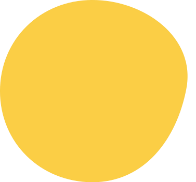 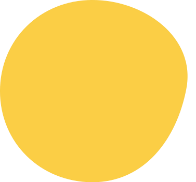 1
2
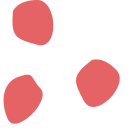 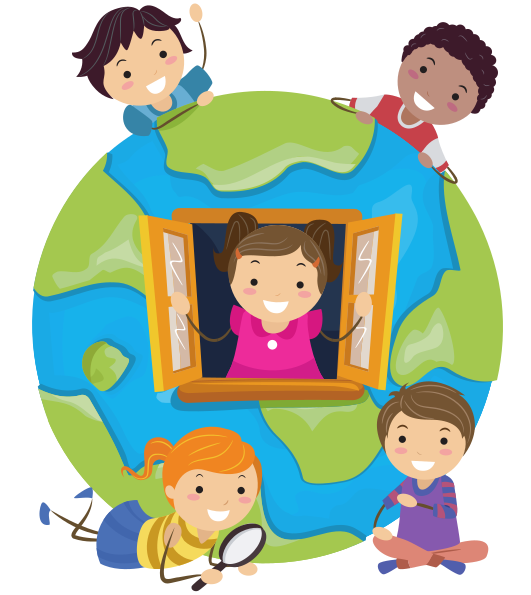 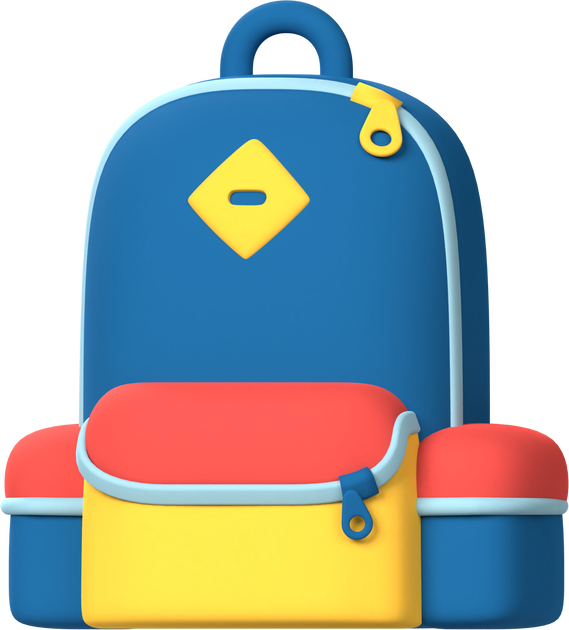 NỘI DUNG BÀI HỌC
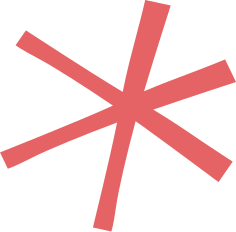 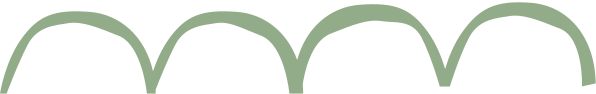 Trách nhiệm của học sinh trong việc bảo vệ môi trường và tài nguyên thiên nhiên
Một số biện pháp bảo vệ môi trường và tài nguyên thiên nhiên
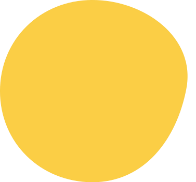 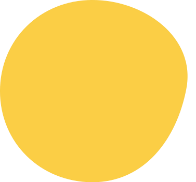 3
4
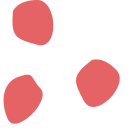 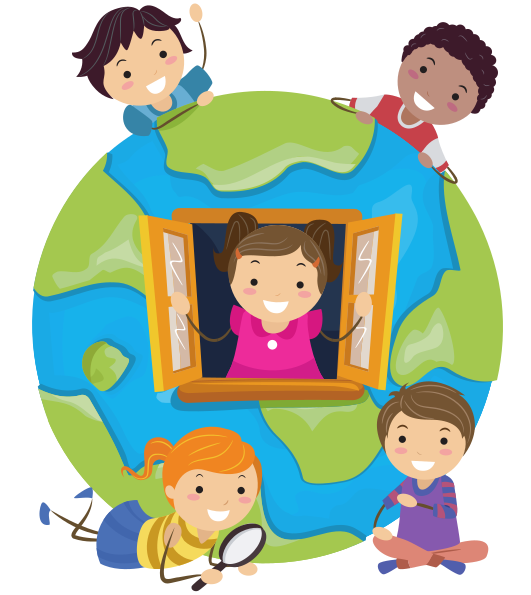 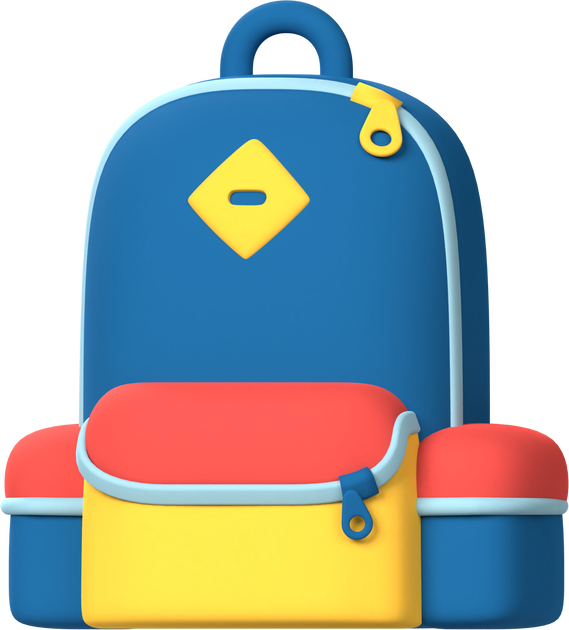 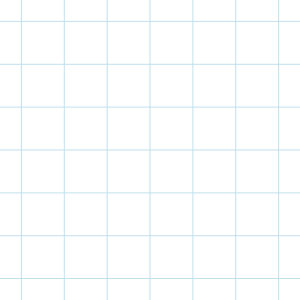 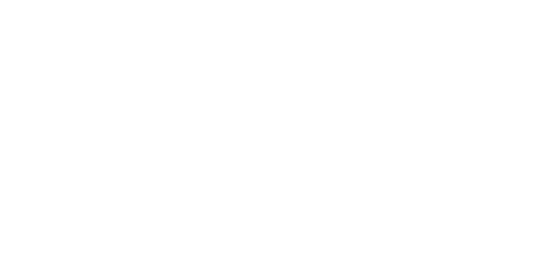 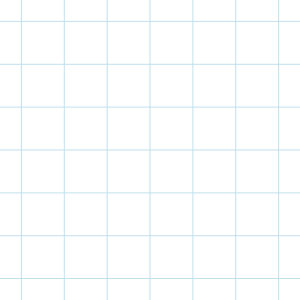 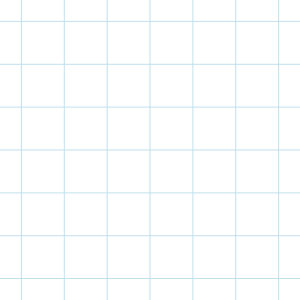 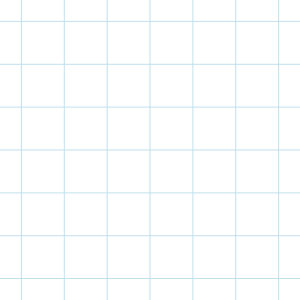 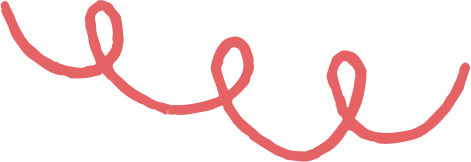 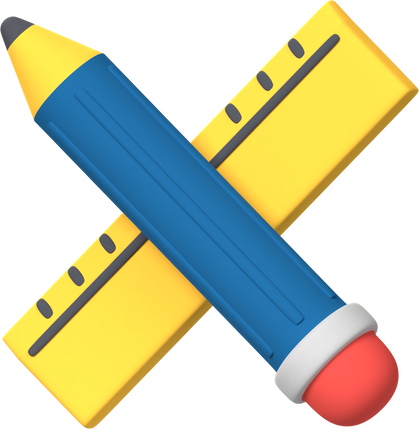 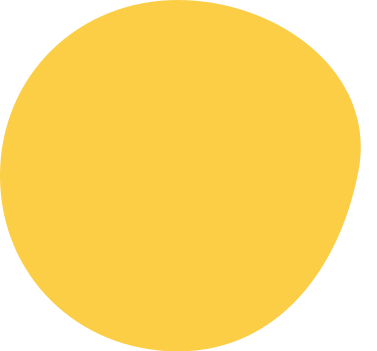 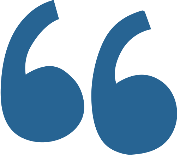 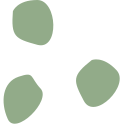 1. Sự cần thiết phải bảo vệ môi trường và tài nguyên thiên nhiên
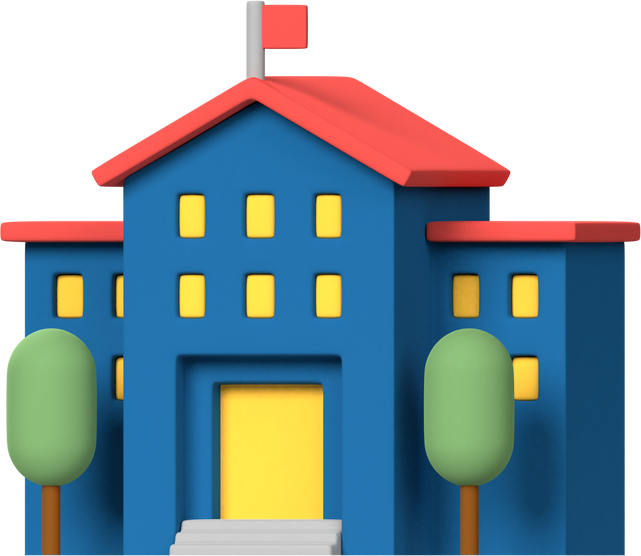 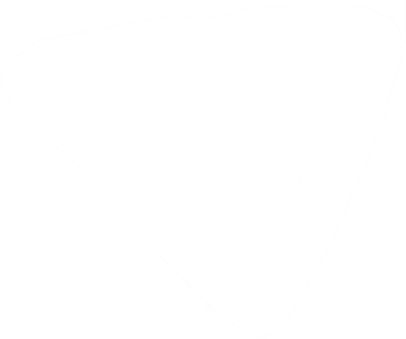 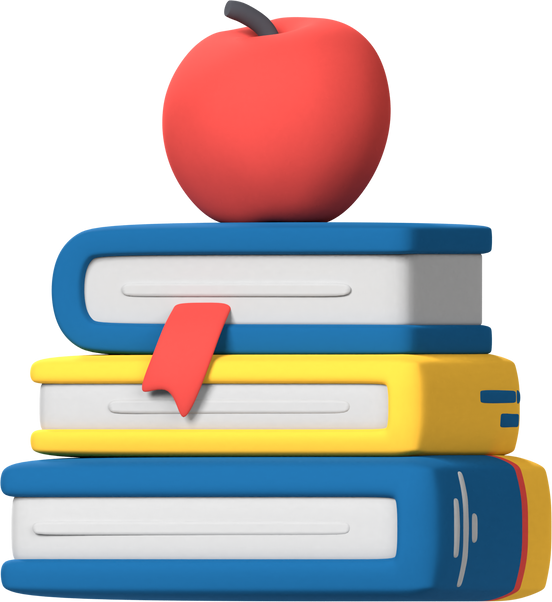 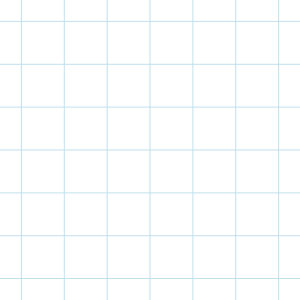 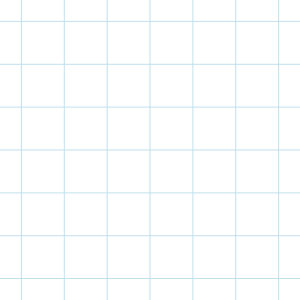 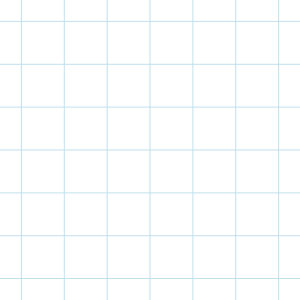 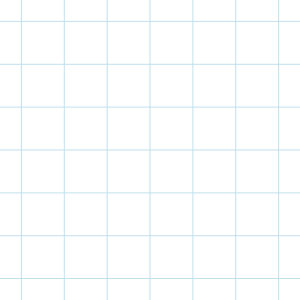 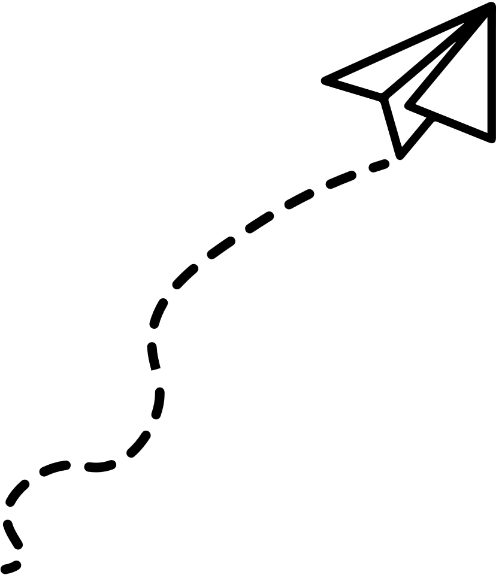 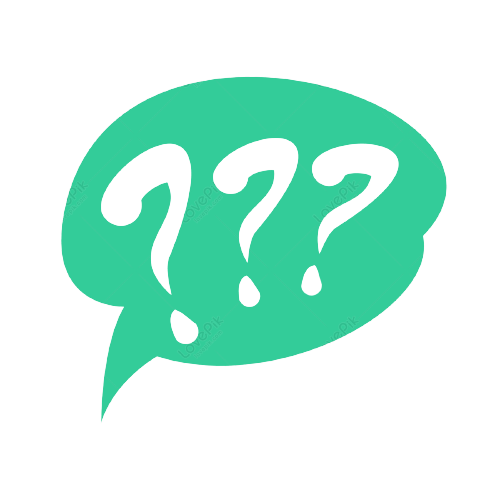 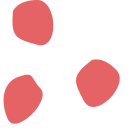 HOẠT ĐỘNG NHÓM
Đọc thông tin a (SGK tr.25, 26) và trả lời các câu hỏi:
Nhóm 1, 2
Nhóm 3, 4
Môi trường bị ô nhiễm đã ảnh hưởng tới động, thực vật và con người như thế nào? Lấy thêm ví dụ minh chứng ảnh hưởng của ô nhiễm môi trường tới đời sống và sản xuất của con người?
Theo em, việc bảo vệ môi trường cần thiết như thế nào đối với cuộc sống của người dân và mỗi quốc gia.
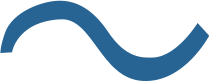 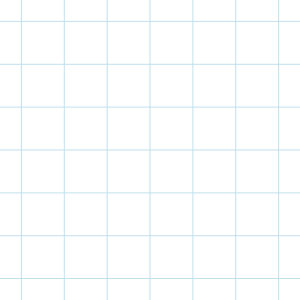 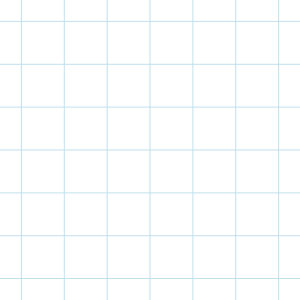 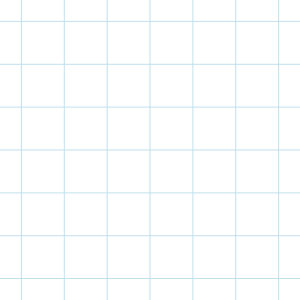 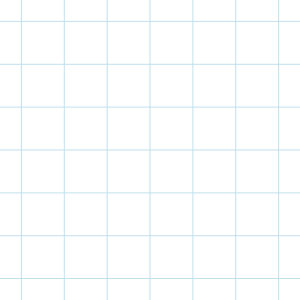 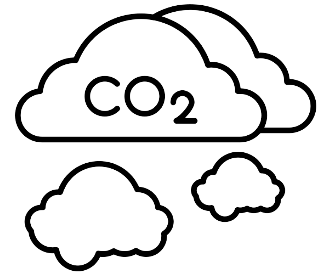 Câu hỏi a
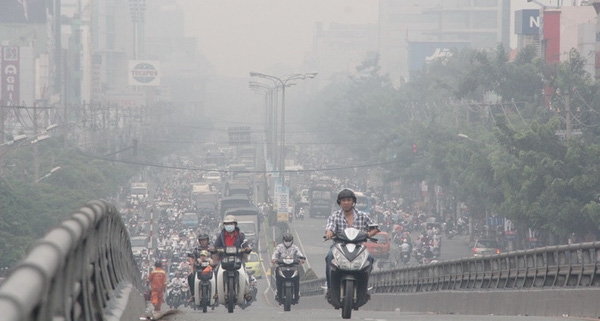 Ô nhiễm không khí, đặc biệt là ô nhiễm bụi mịn, đang trở thành vấn đề của các quốc gia đang phát triển như Việt Nam. 
Việc phơi nhiễm với hàm lượng bụi cao trong không khí, làm tăng nguy cơ mắc các bệnh nhiễm khuẩn cấp tính đường hô hấp dưới, đột quỵ, đau tim, bệnh tắc nghẽn phổi mãn tính và ung thư phổi.
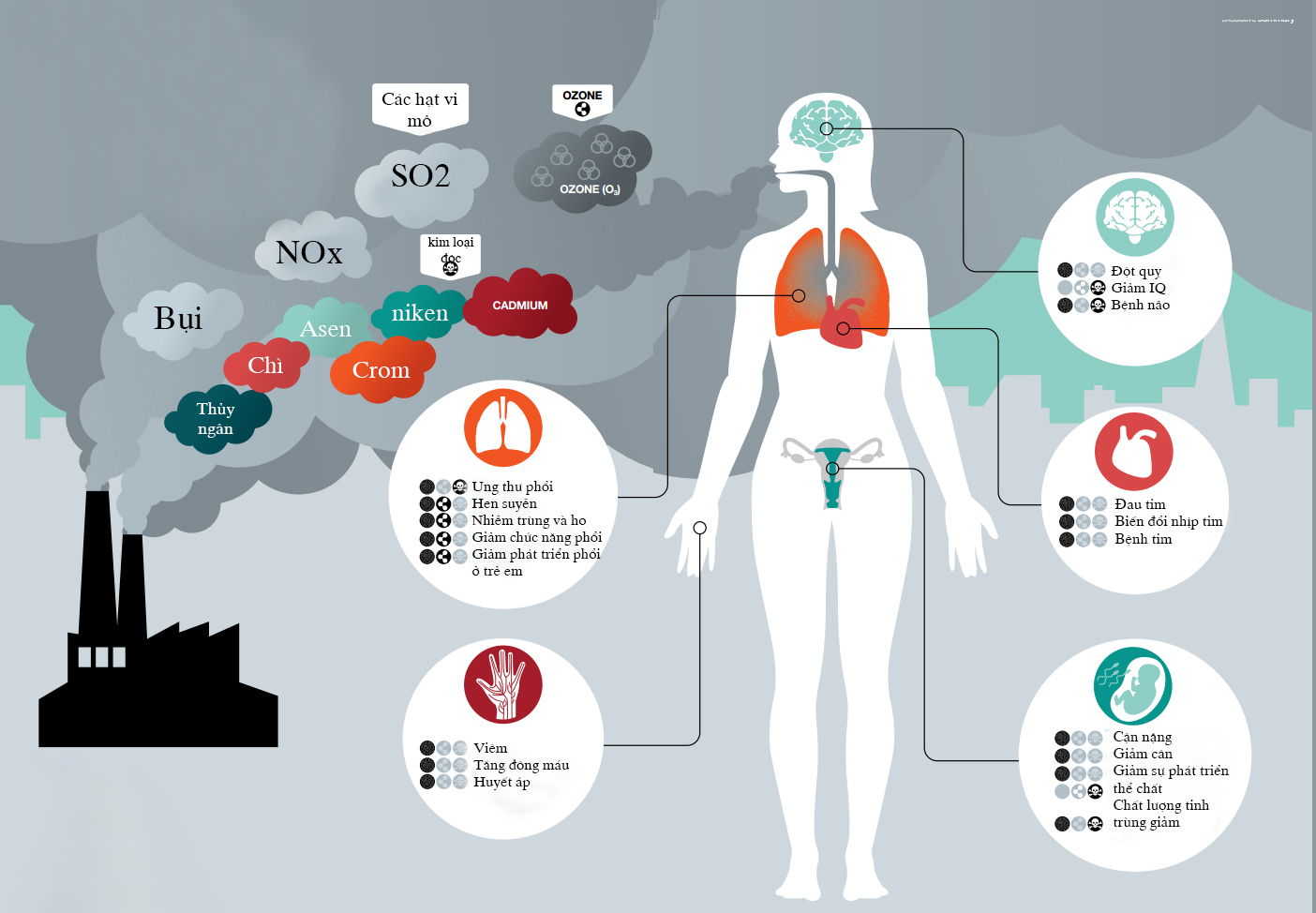 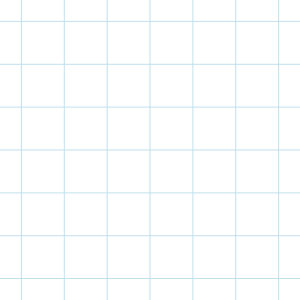 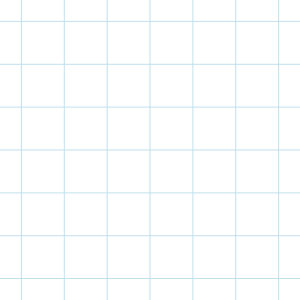 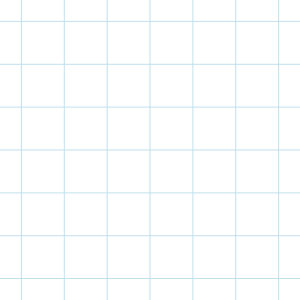 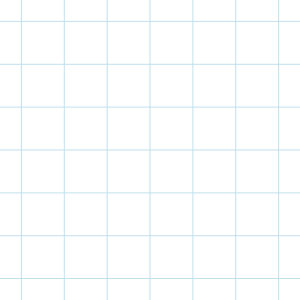 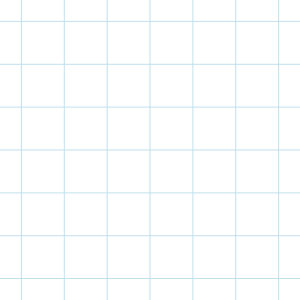 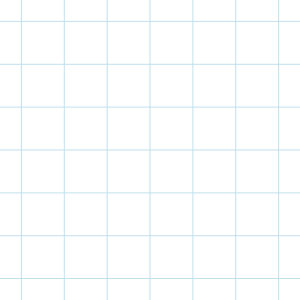 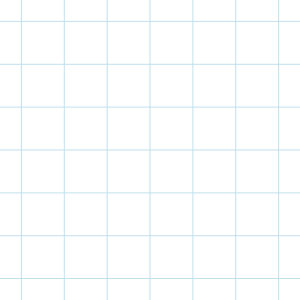 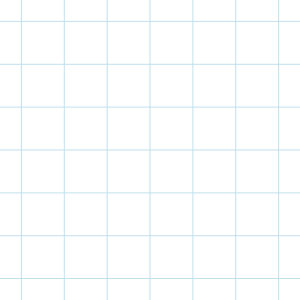 Câu hỏi a
Khí thải từ hoạt động giao thông và hoạt động công nghiệp chứa nhiều thành phần độc hại (CO, NO2,...) có thể gây ung thư hoặc gây kích thích. Một số chất độc khác có thể ngấm vào máu, ảnh hưởng nghiêm trọng tới sức khỏe con người.
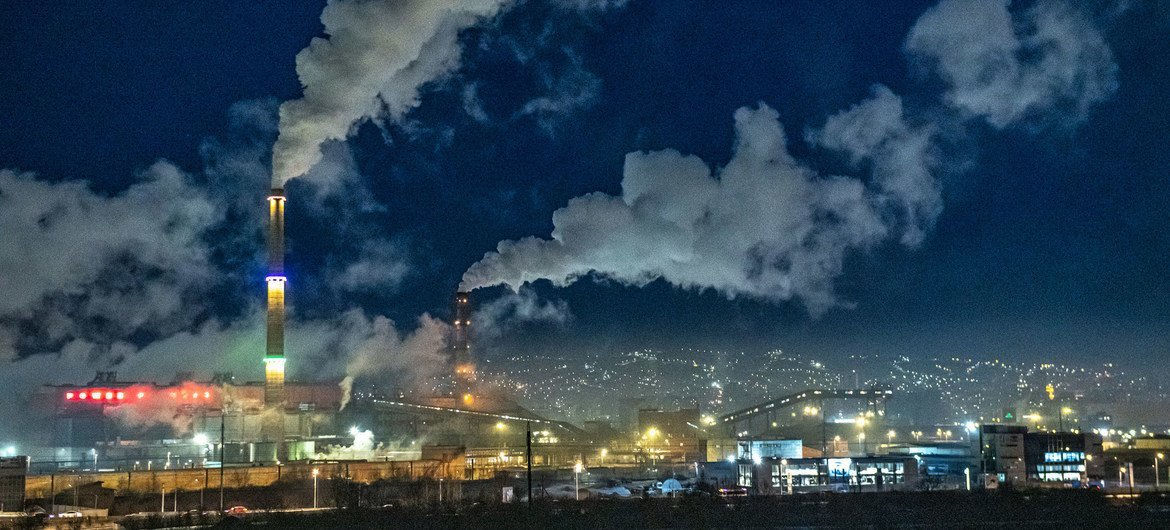 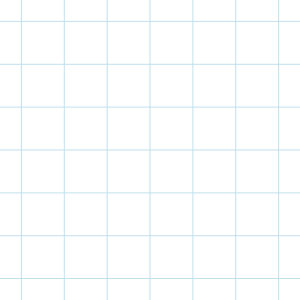 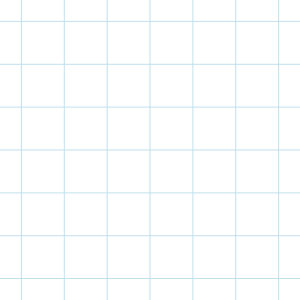 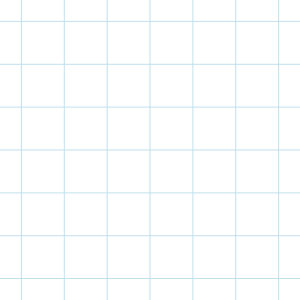 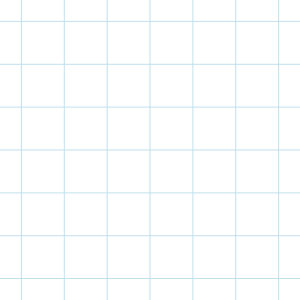 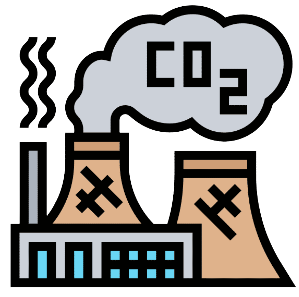 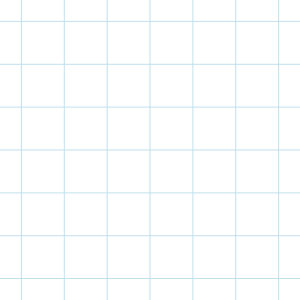 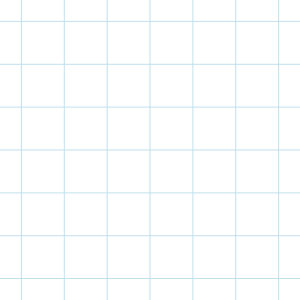 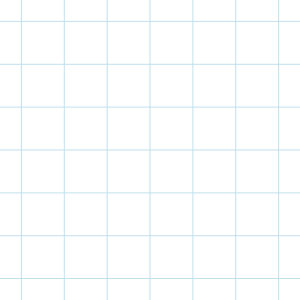 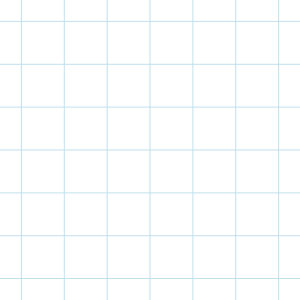 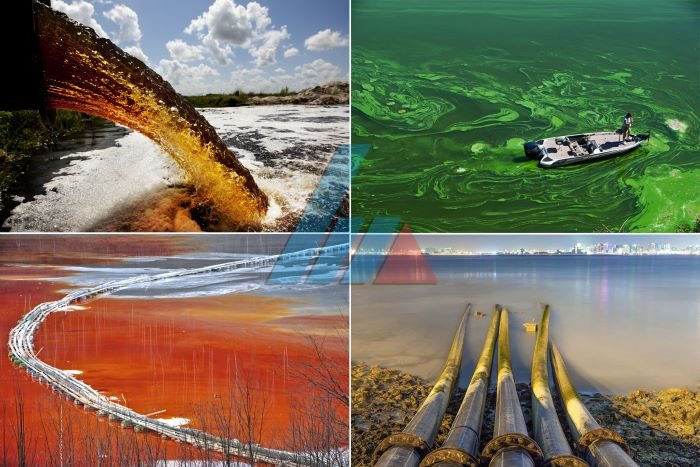 Ảnh hưởng của ô nhiễm nguồn nước đối với sức khỏe con người thông qua uống nước bị ô nhiễm, các loại rau quả, thủy hải sản được nuôi trồng trong nước bị ô nhiễm,...
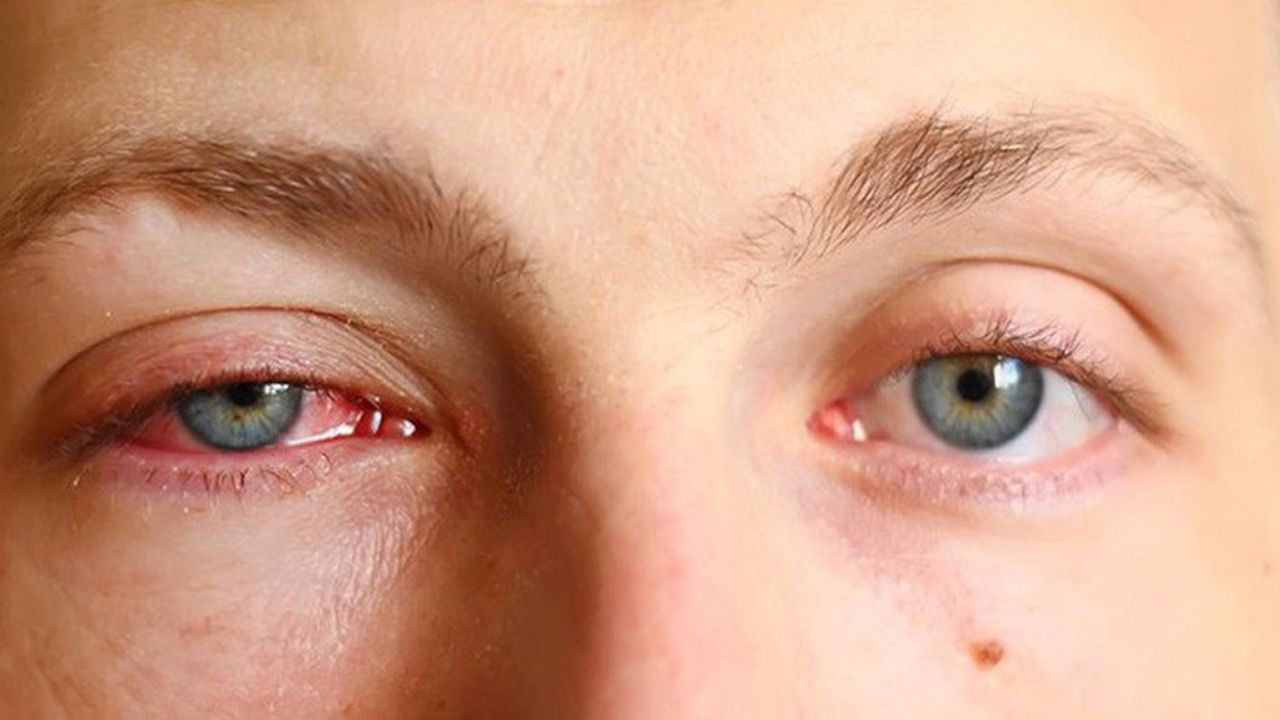 Gây ra một số bệnh về đường tiêu hóa, bệnh giun sán, các bệnh do muỗi truyền, các bệnh về mắt, ngoài da,...
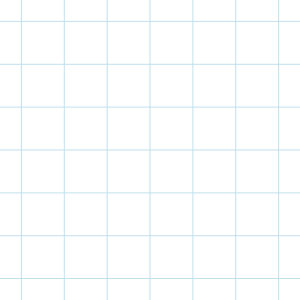 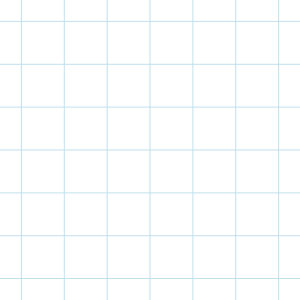 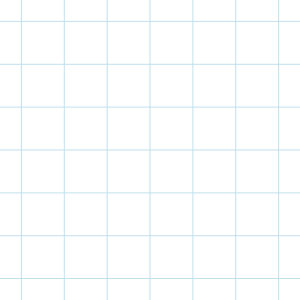 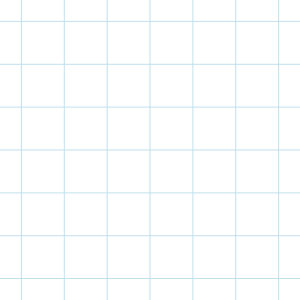 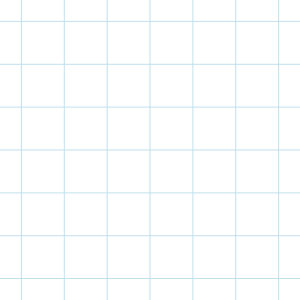 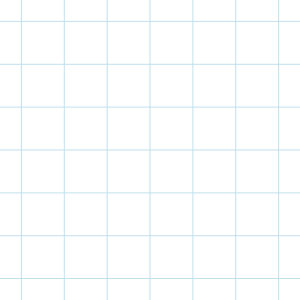 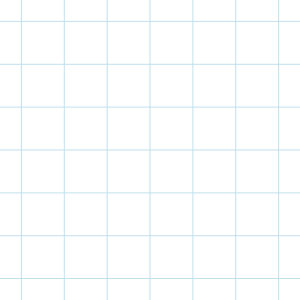 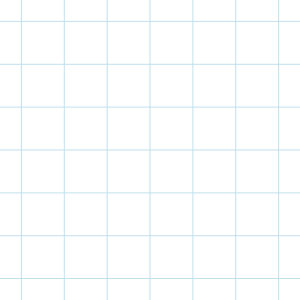 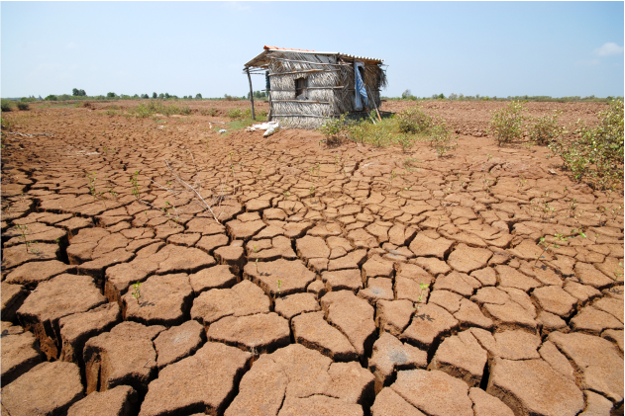 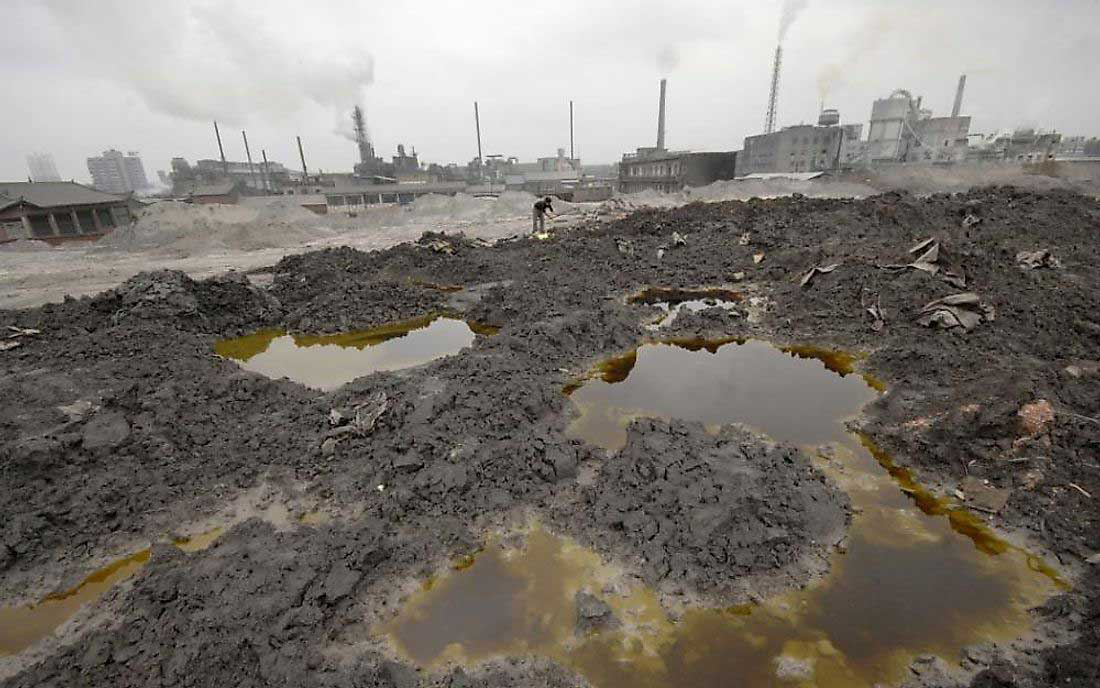 Ô nhiễm đất không chỉ ảnh hưởng đến sản xuất nông nghiệp và chất lượng nông sản mà còn ảnh hưởng đến sức khỏe con người và động vật thông qua chuỗi thức ăn.
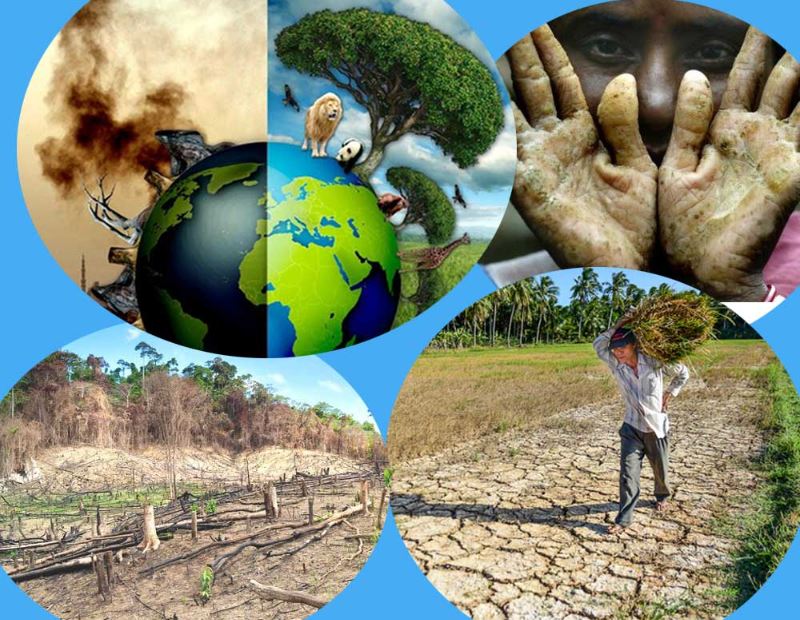 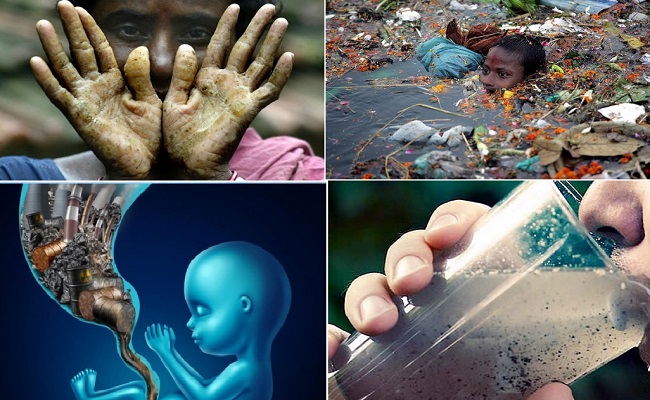 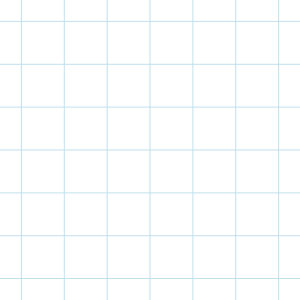 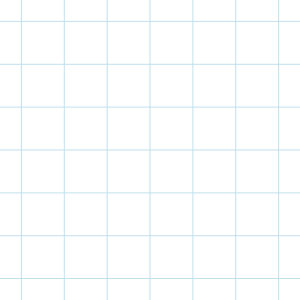 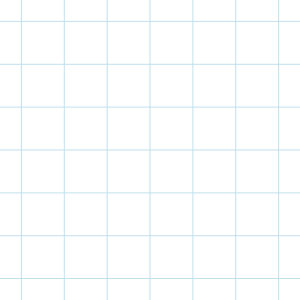 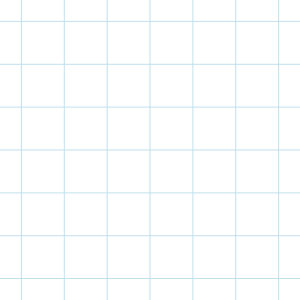 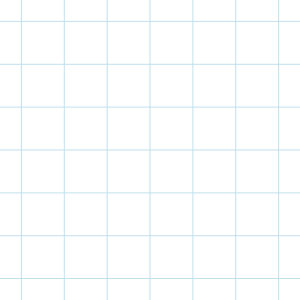 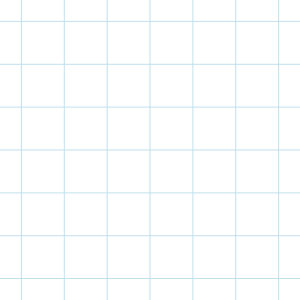 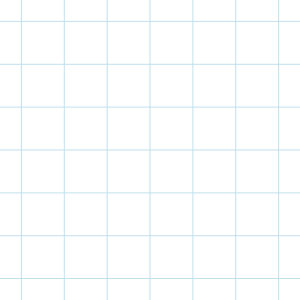 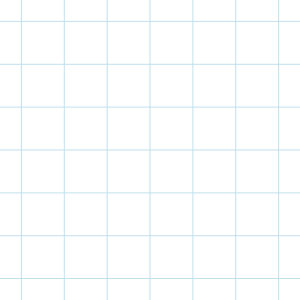 Câu hỏi b
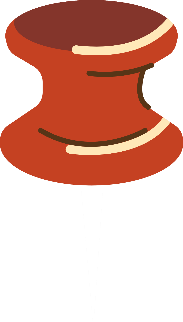 Việc bảo vệ môi trường là cần thiết đối với con người và sự phát triển của mỗi quốc gia để giảm thiểu ảnh hưởng đối với đời sống xã hội và sự phát triển bền vững. Bảo vệ môi trường chính là bảo vệ sự sống của chúng ta.
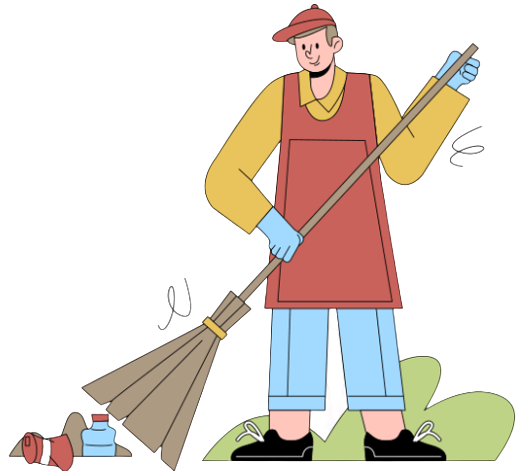 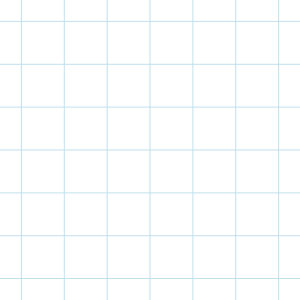 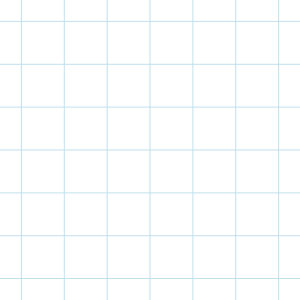 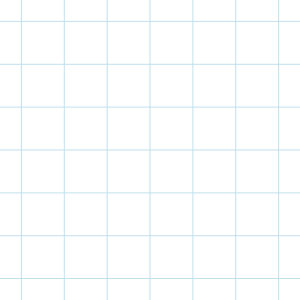 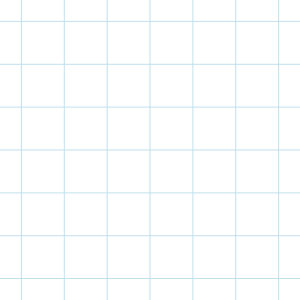 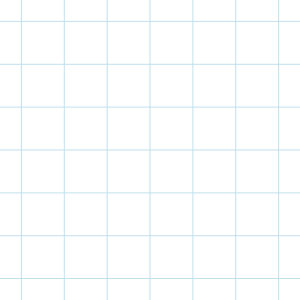 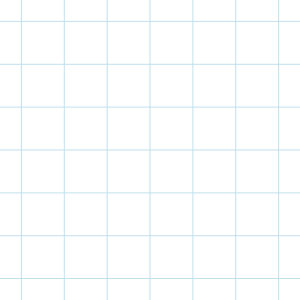 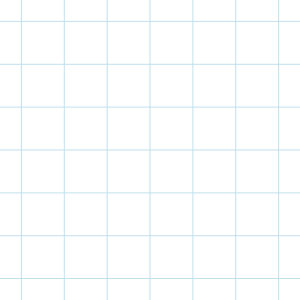 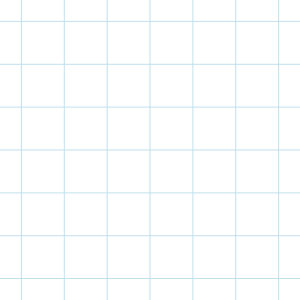 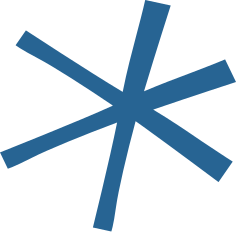 Kết luận
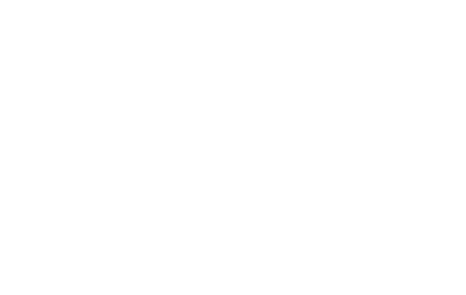 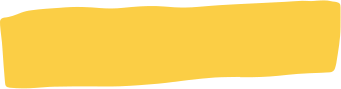 Tầm quan trọng của môi trường và tài nguyên thiên nhiên:
Có tầm quan trọng đặc biệt đối với đời sống con người.
Là cơ sở để phát triển kinh tế, văn hóa, xã hội.
Tạo cho con người phương tiện sinh sống, phát triển trí tuệ, đạo đức, tinh thần.
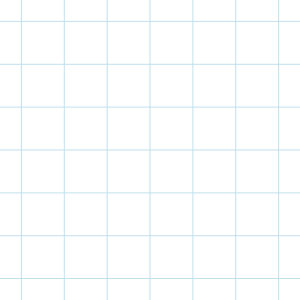 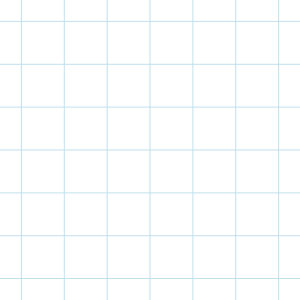 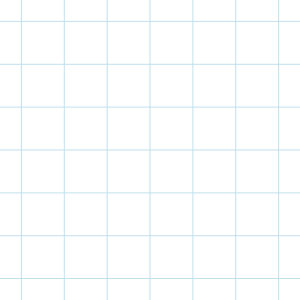 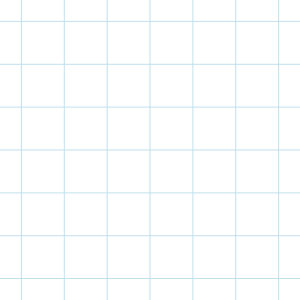 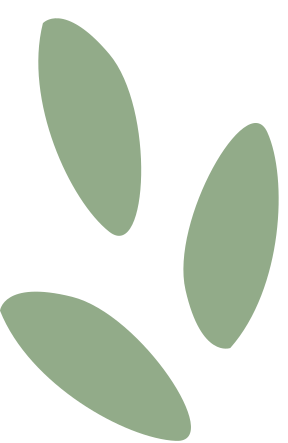 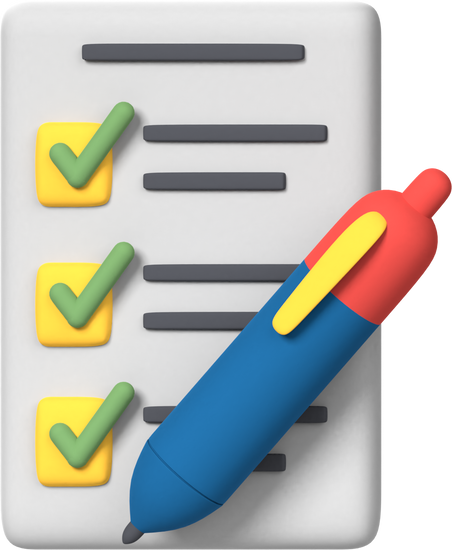 Đọc thông tin b (SGK tr.26, 27) và 
trả lời các câu hỏi:
Hoạt động nhóm
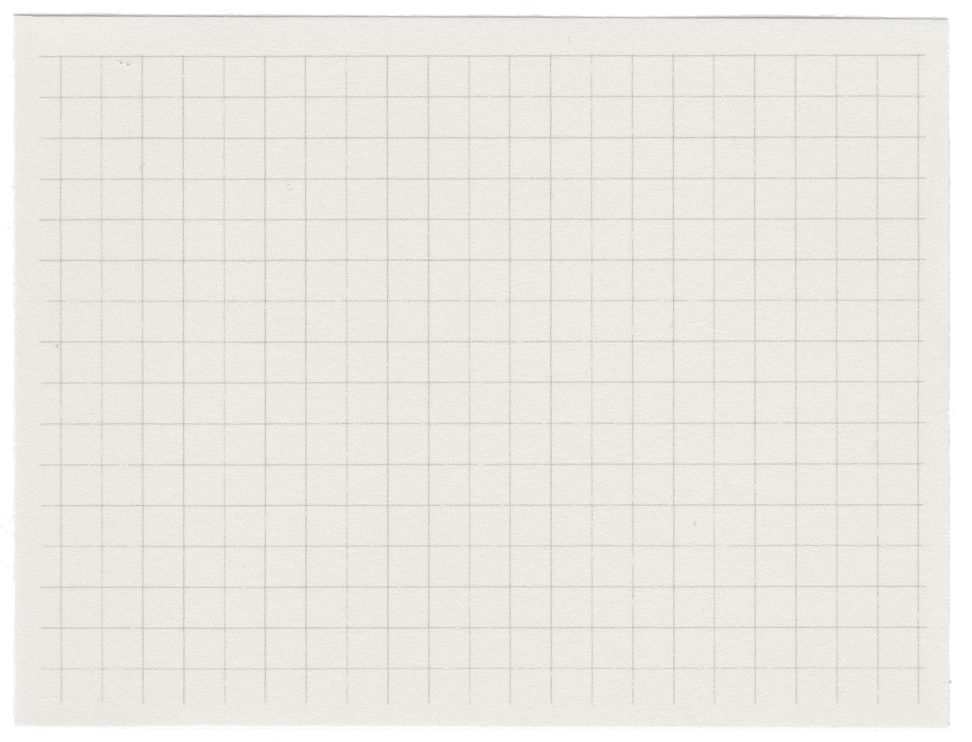 Nhóm 3, 4: Theo em, việc bảo vệ và khai thác hợp lí tài nguyên thiên nhiên có ý nghĩa như thế nào đối với cuộc sống của người dân và sự phát triển của mỗi quốc gia?
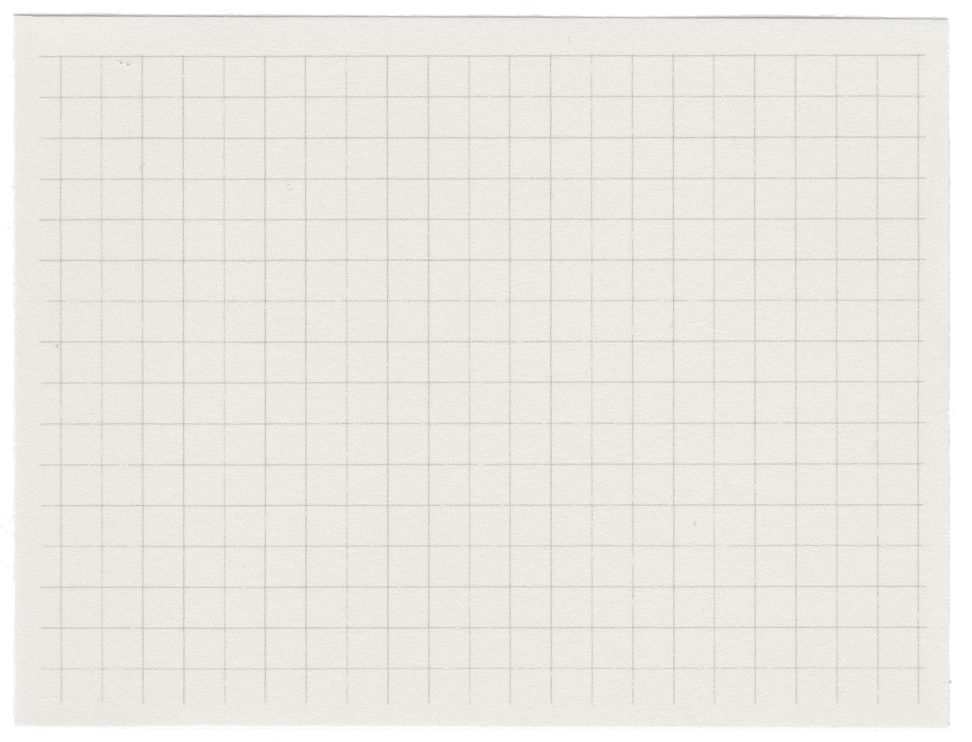 Nhóm 1, 2: Em hãy cho biết tài nguyên rừng có vai trò như thế nào đối với cuộc sống của con người?
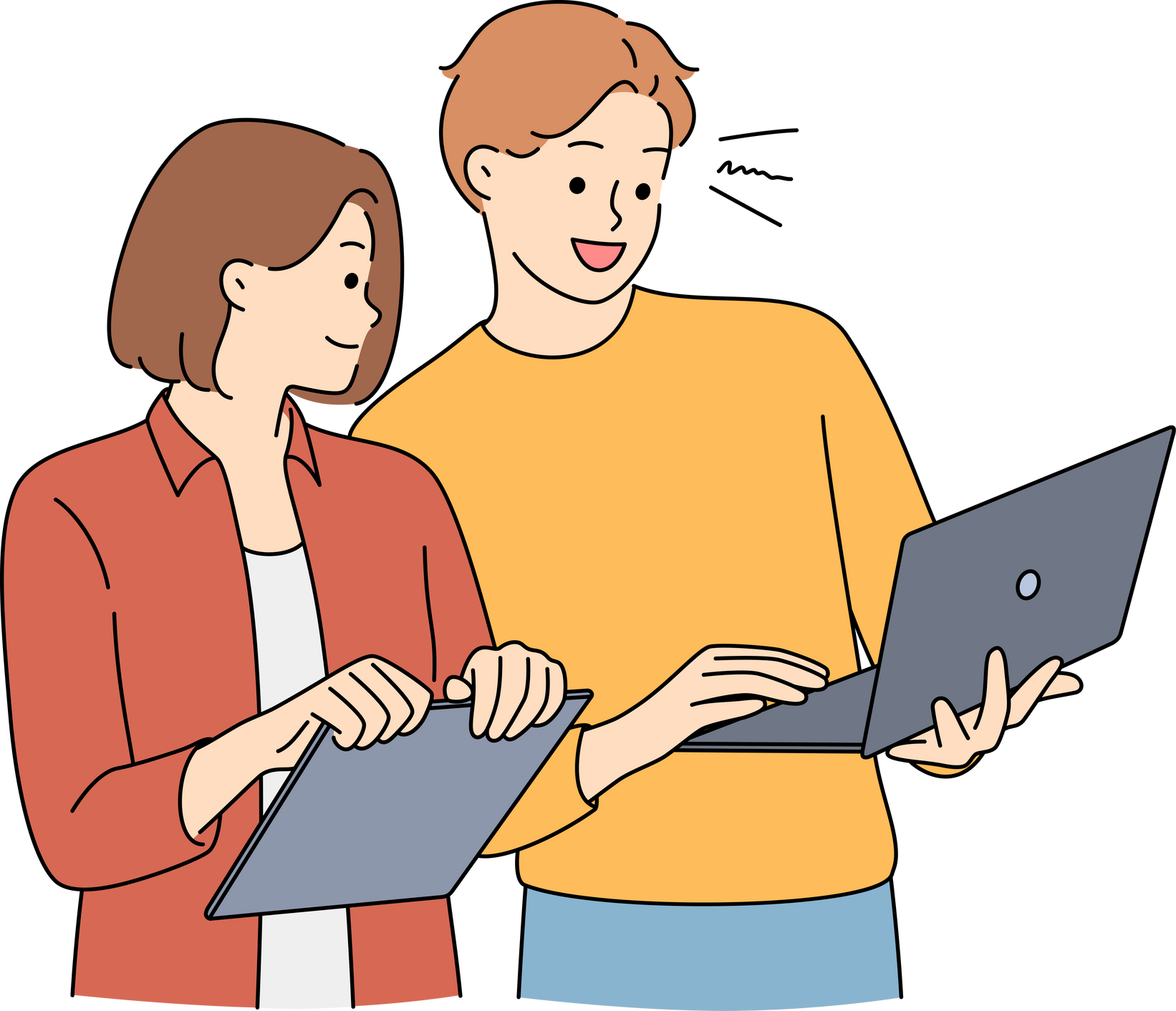 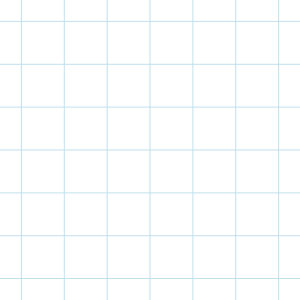 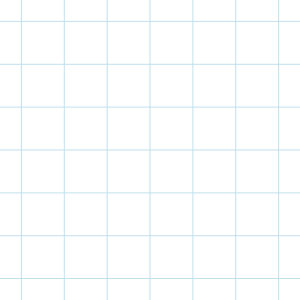 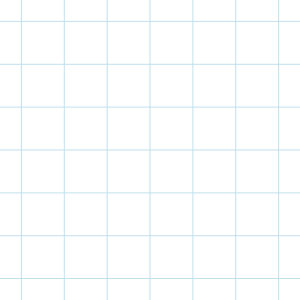 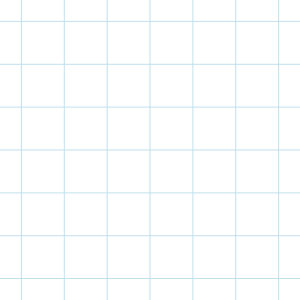 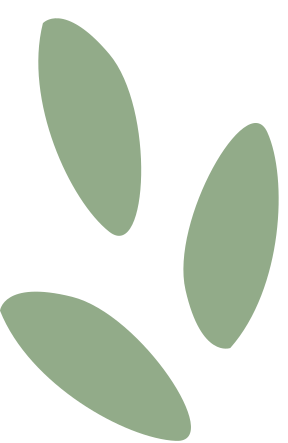 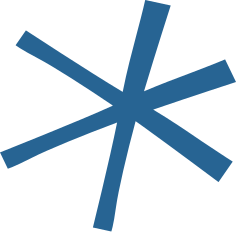 Câu hỏi a
Tài nguyên rừng có ý nghĩa vô cùng to lớn đối với cuộc sống của con người
5 vai trò chính
Lưu trữ cac-bon
Cung cấp thực phẩm lành mạnh con người
Nuôi dưỡng đất
Điều tiết nước
Là nhà của khoảng 80% loài trên cạn
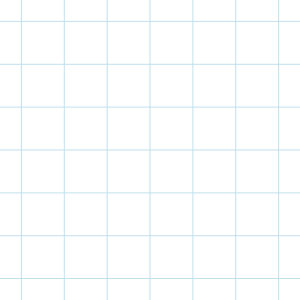 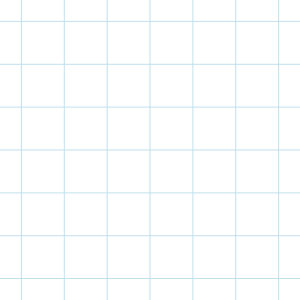 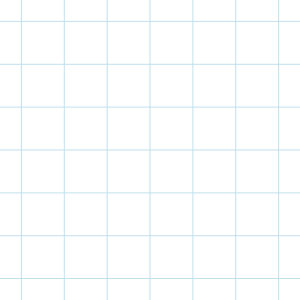 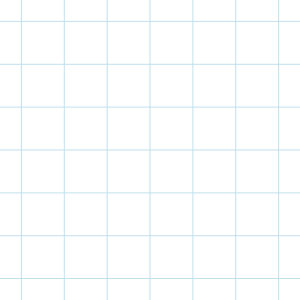 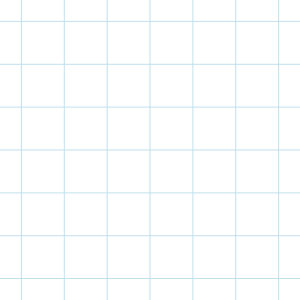 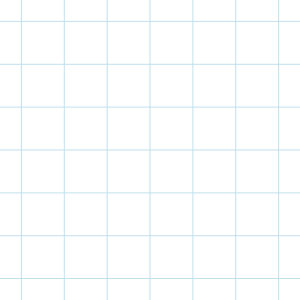 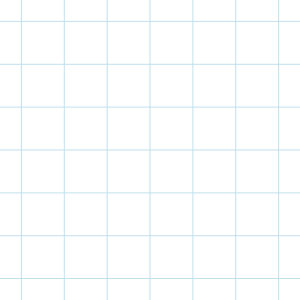 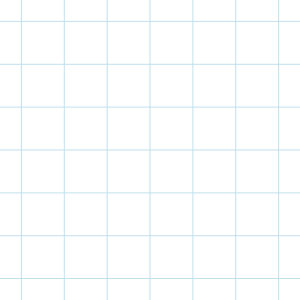 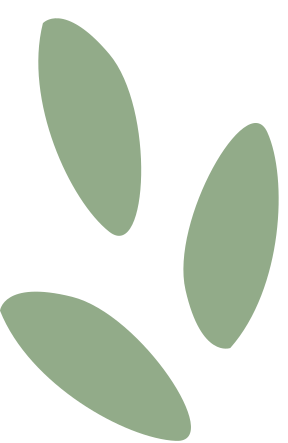 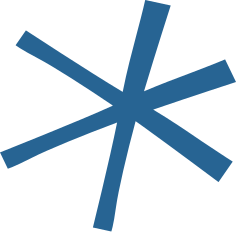 Câu hỏi a
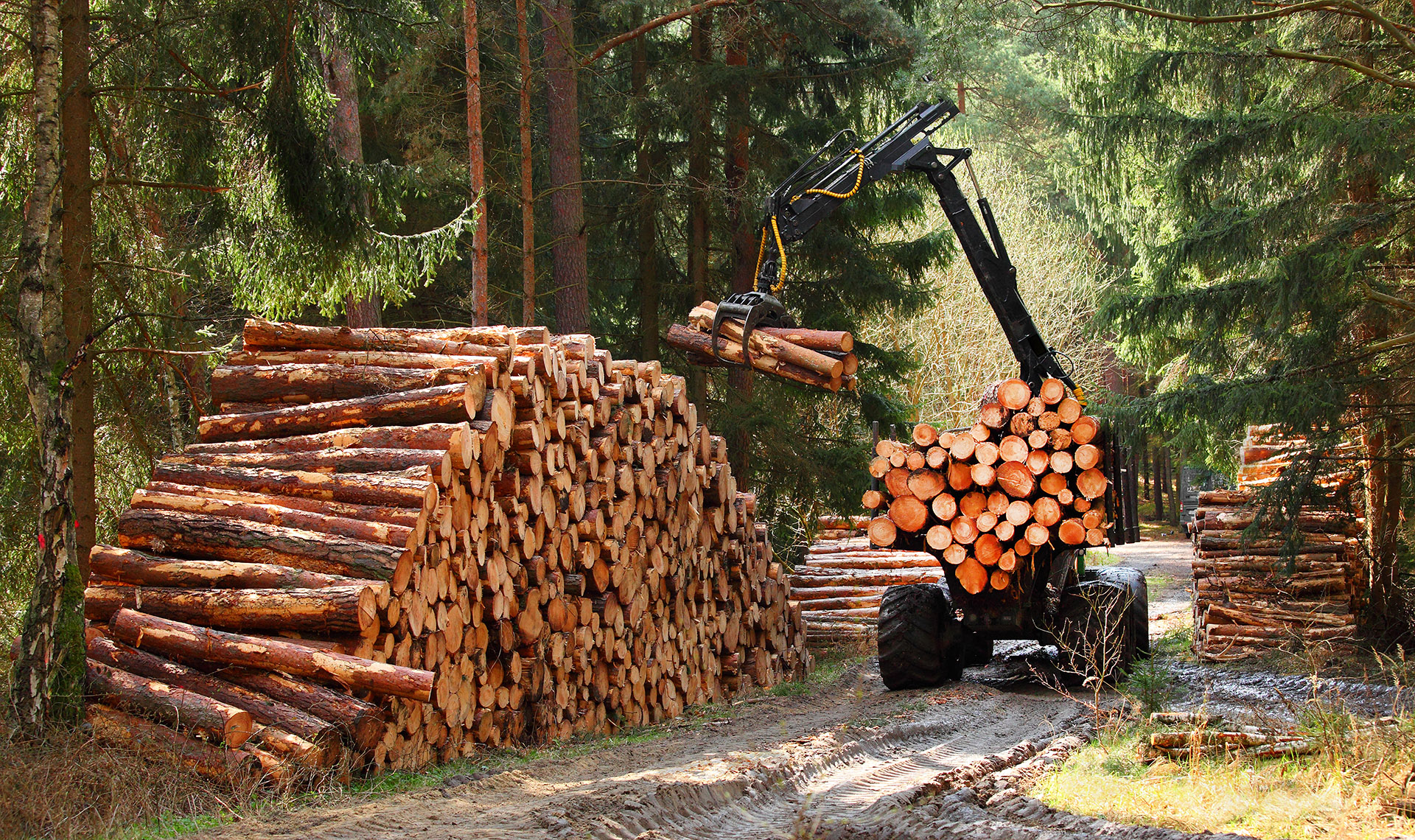 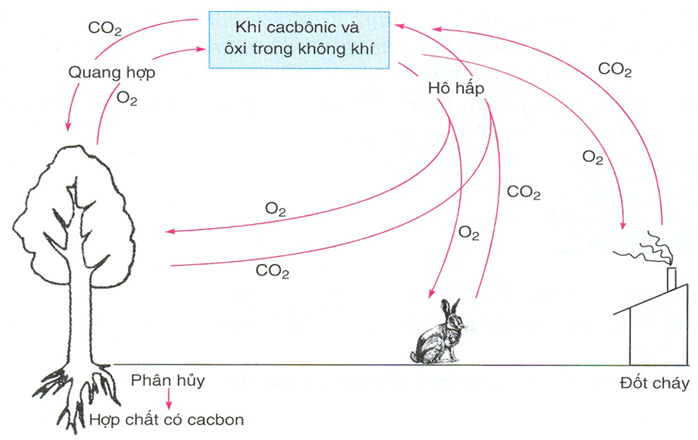 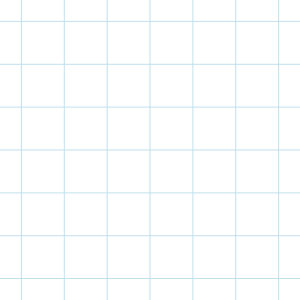 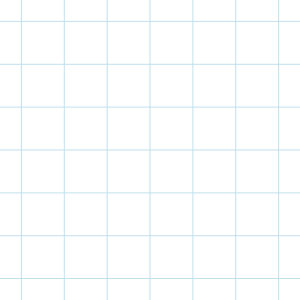 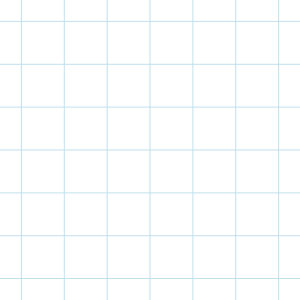 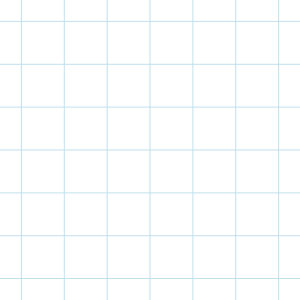 Rừng là lá phổi xanh, điều hòa khí hậu, bảo tồn một số loài động vật quý hiếm
Cung cấp lâm sản xuất khẩu
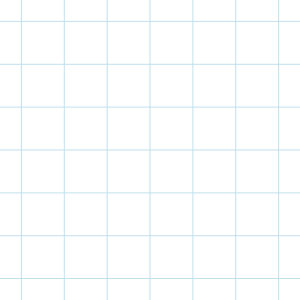 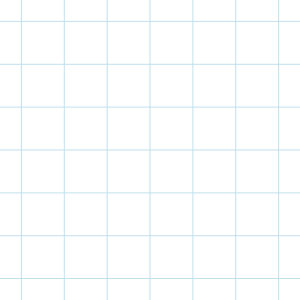 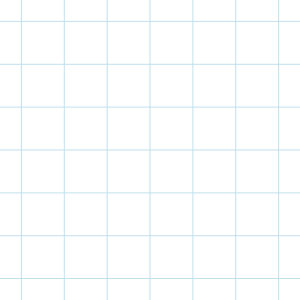 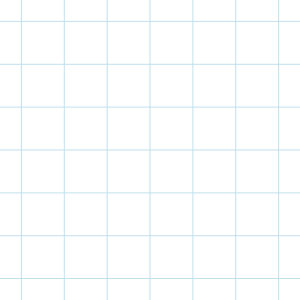 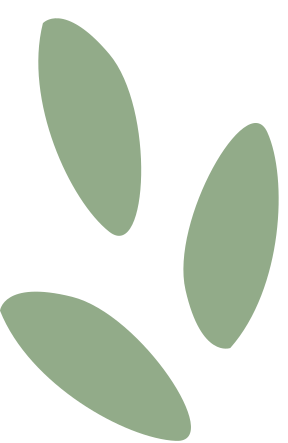 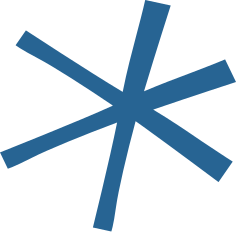 Câu hỏi a
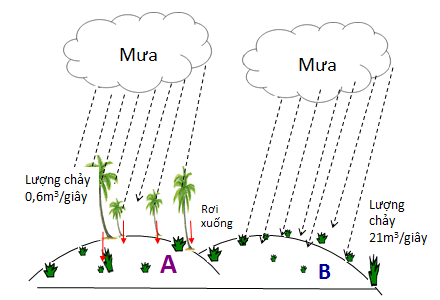 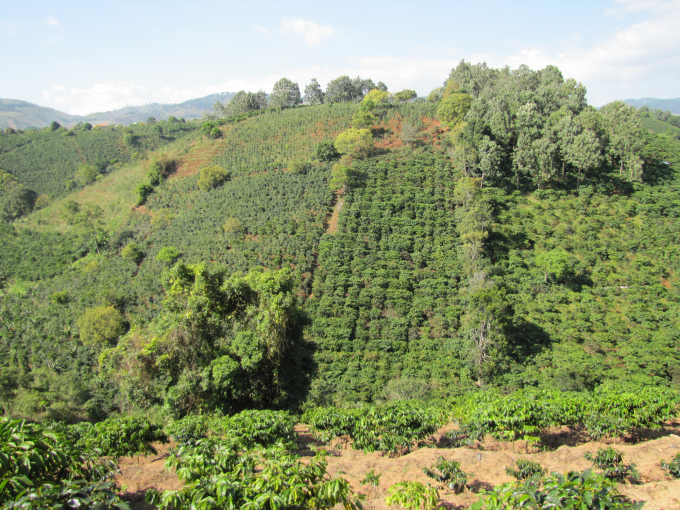 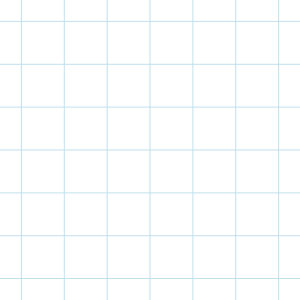 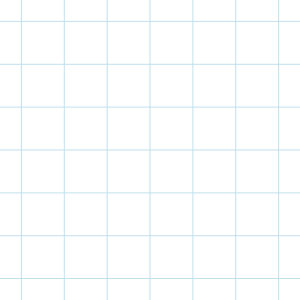 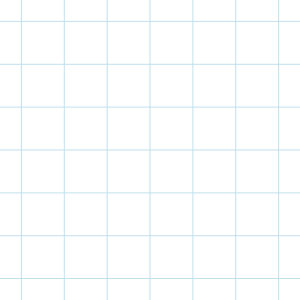 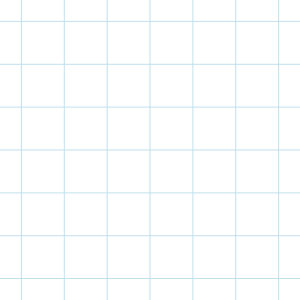 Thảm thực vật rừng có vai trò quan trọng trong công việc chống xói mòn, sạt lở, hạn chế lũ lụt cũng như giữ được nguồn nước ngầm, tránh hạn hán,...
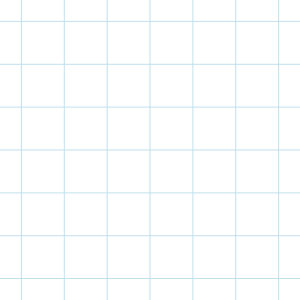 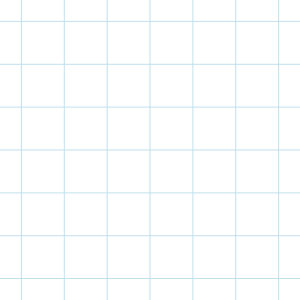 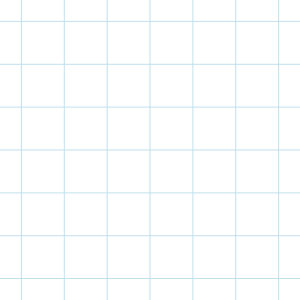 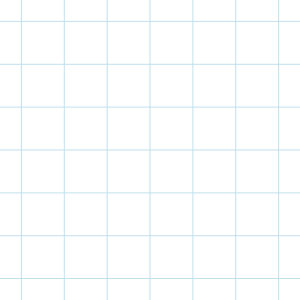 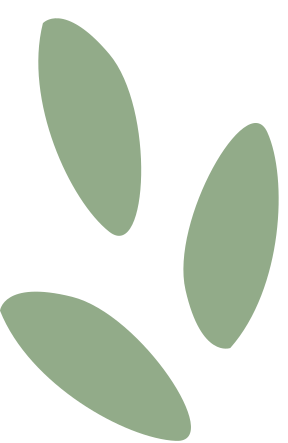 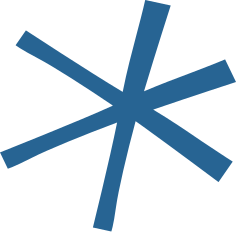 Câu hỏi b
Việc bảo vệ và khai thác hợp lí tài nguyên thiên nhiên có ý nghĩ vô cùng to lớn đối với cuộc sống của người dân và sự phát triển của mỗi quốc gia:
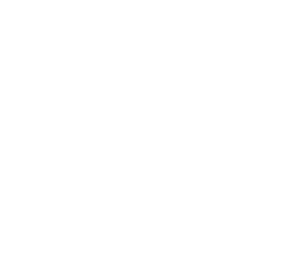 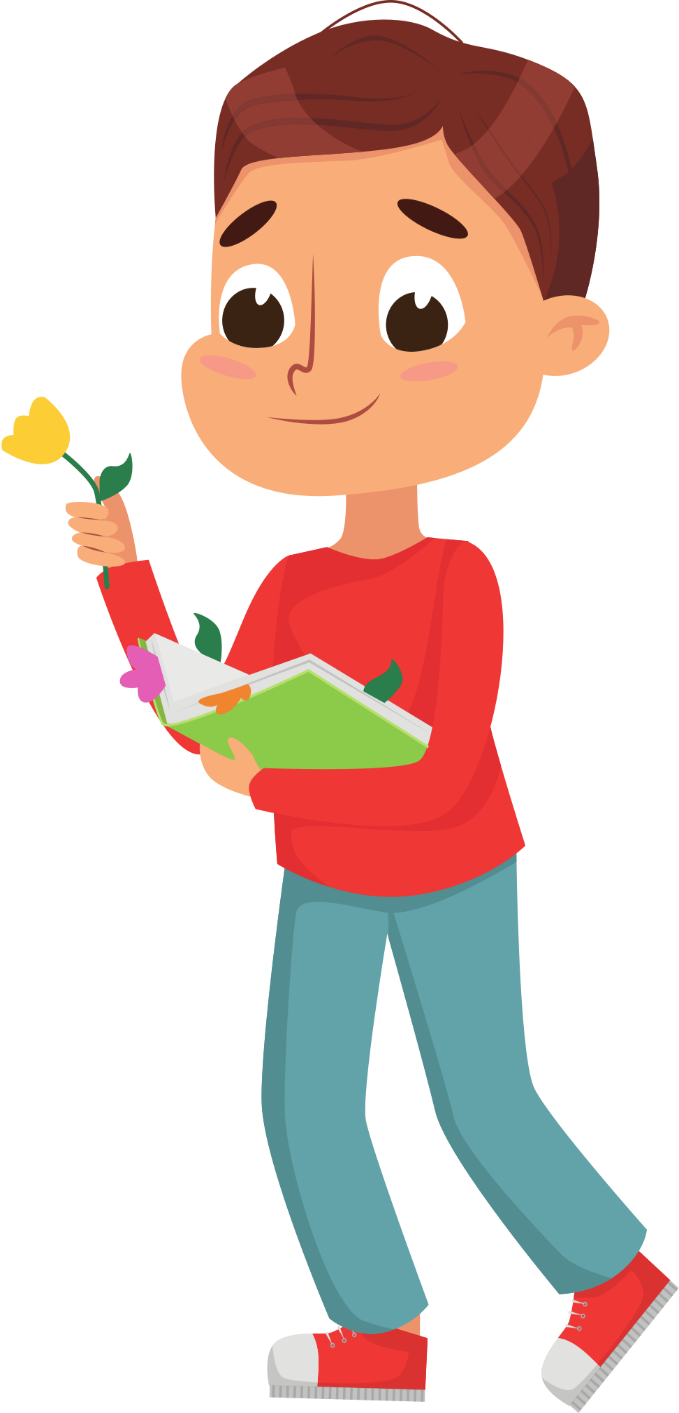 Đối với người dân: khai thác tài nguyên thiên nhiên để phục vụ cuộc sống.
Đối với mỗi quốc gia: là điều kiện cần để phát triển nền kinh tế, tạo ra nguồn tích lũy vốn ban đầu cho công nghiệp hóa, hiện đại hóa đất nước; thu hút vốn đầu tư nước ngoài.
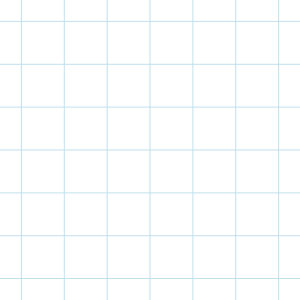 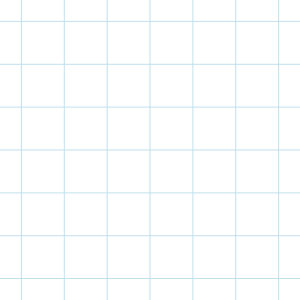 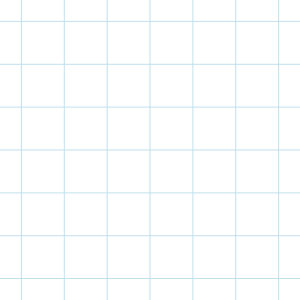 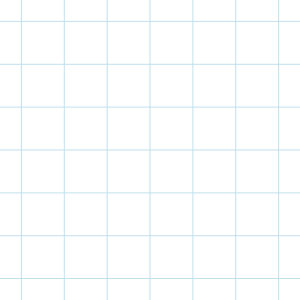 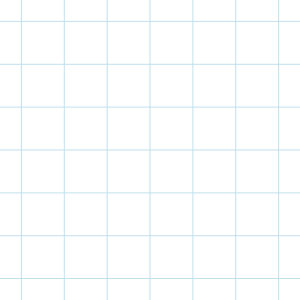 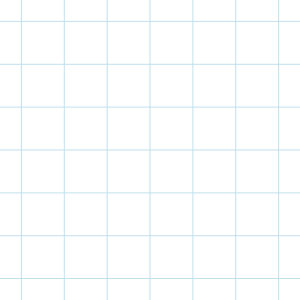 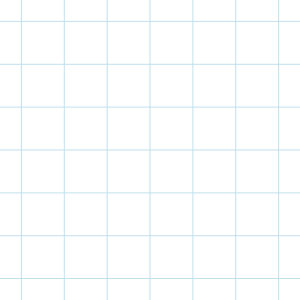 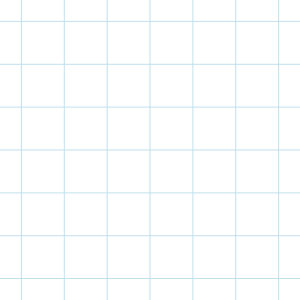 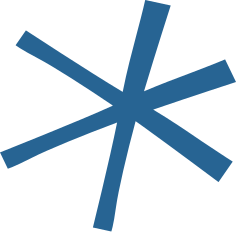 Kết luận
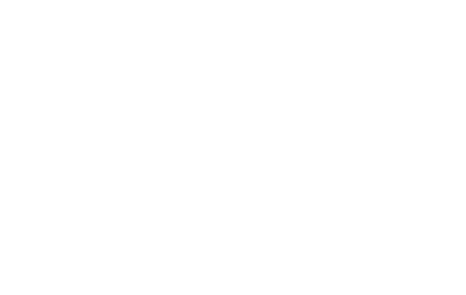 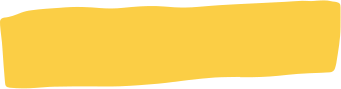 Sự cần thiết phải bảo vệ tài nguyên thiên nhiên:
Giúp cho nguồn tài nguyên không bị cạn kiệt.
Là quyền, nghĩa vụ và trách nhiệm của mọi cơ quan, tổ chức, cộng đồng dân cư, hộ gia đình và cá nhân. 
Nhà nước có chính sách bảo vệ môi trường và tài nguyên thiên nhiên; bảo tồn thiên nhiên; đa dạng sinh học; chủ động phòng, chống thiên tai, ứng phó với biến đổi khí hậu.
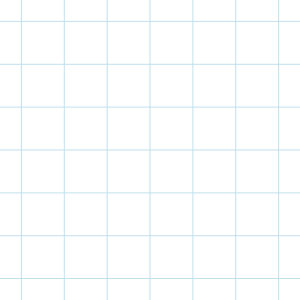 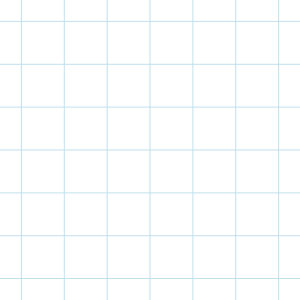 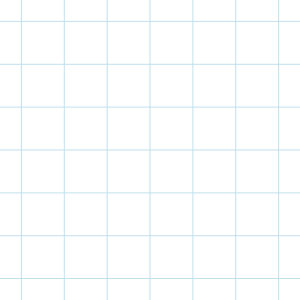 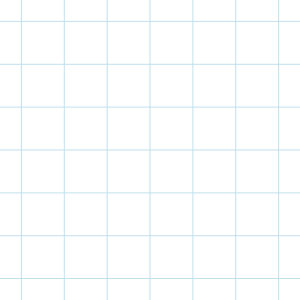 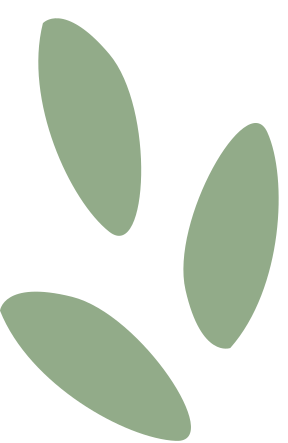 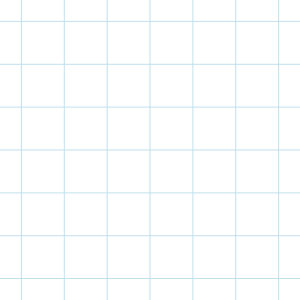 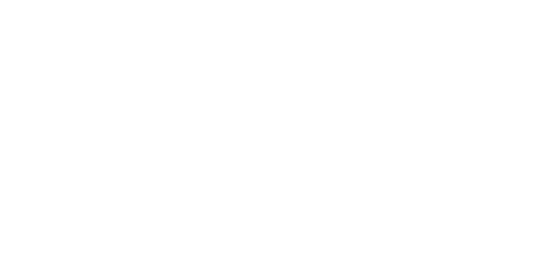 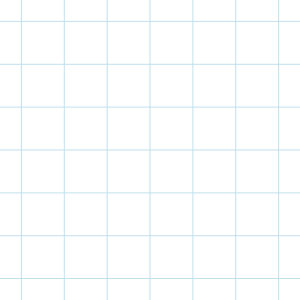 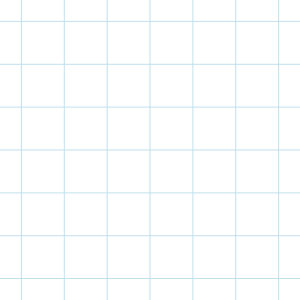 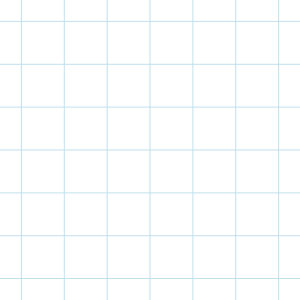 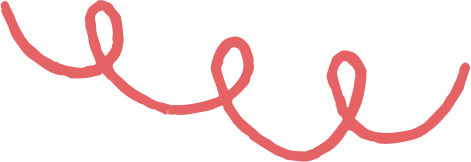 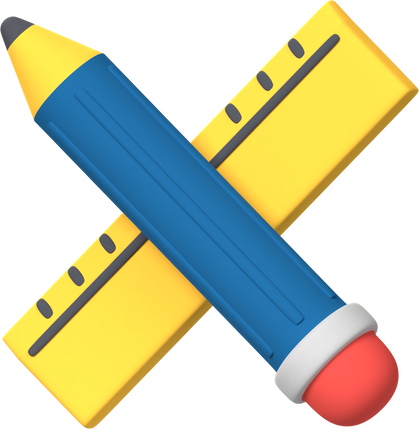 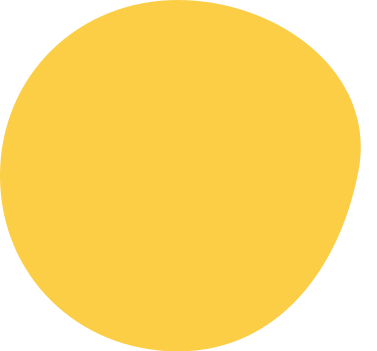 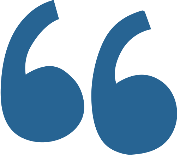 2. Một số quy định của pháp luật về bảo vệ môi trường, tài nguyên thiên nhiên
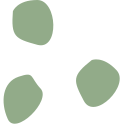 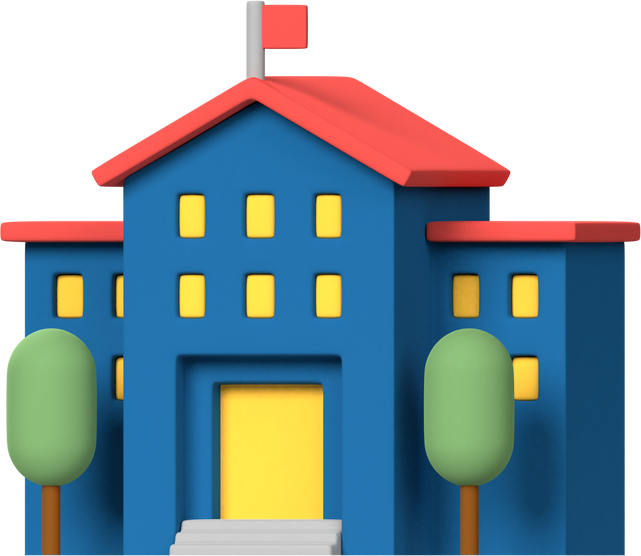 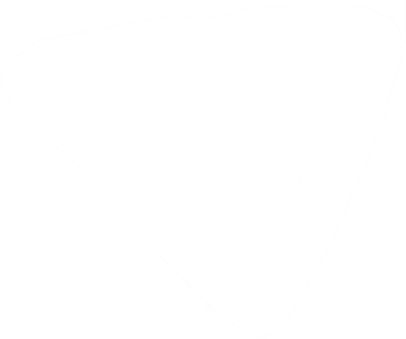 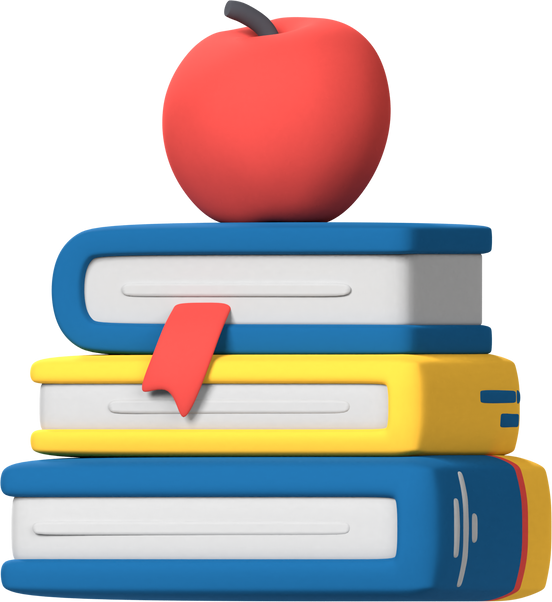 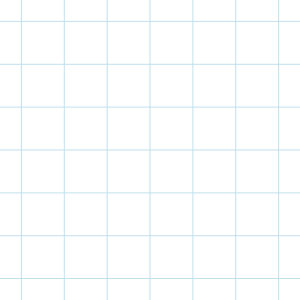 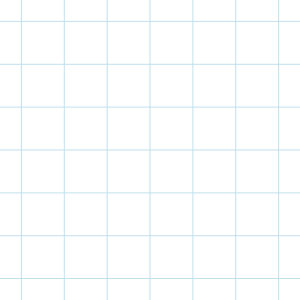 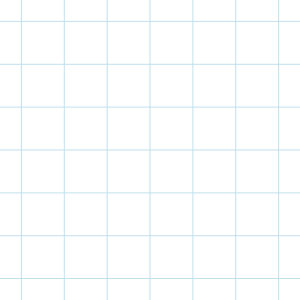 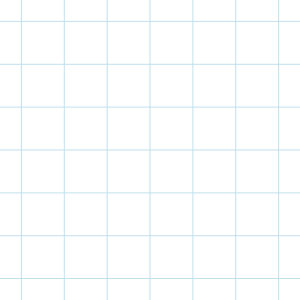 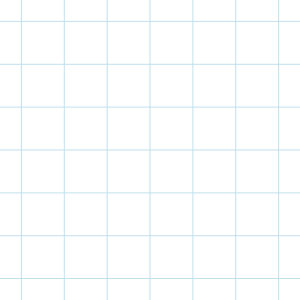 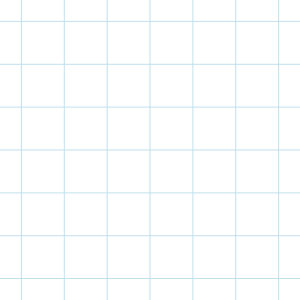 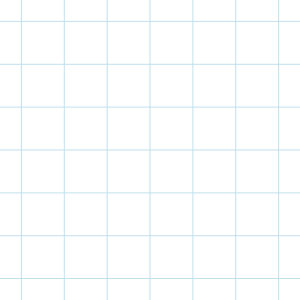 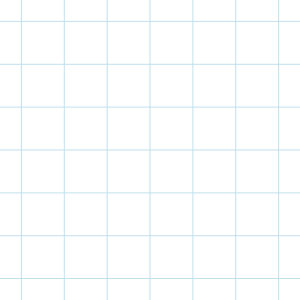 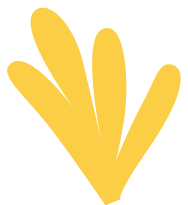 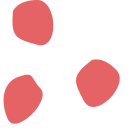 Hoạt động nhóm
Quan sát tranh 1 – 3 (SHS tr.28): Căn cứ vào các quy định của pháp luật, em hãy cho biết chủ thể đã thực hiện đúng hay vi phạm các quy định của pháp luật về bảo vệ môi trường? Vì sao?
Nhóm 1, 2
Nhóm 3, 4
Nhóm 5, 6
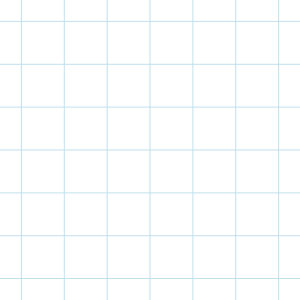 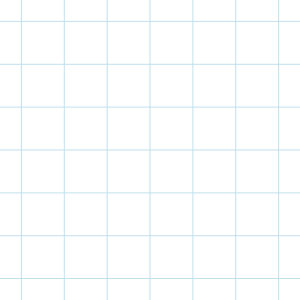 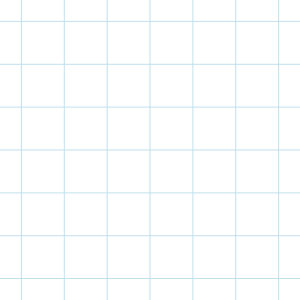 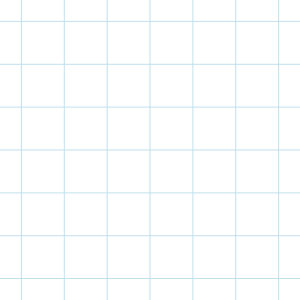 Thông tin 3
Thông tin 1
Thông tin 2
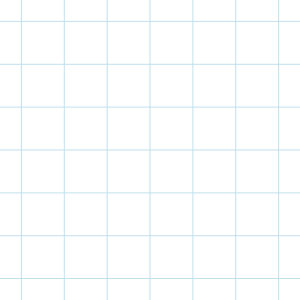 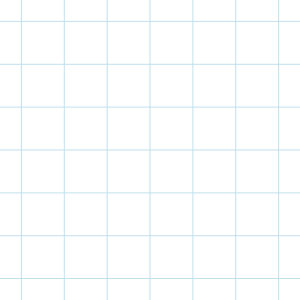 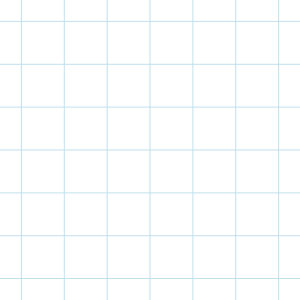 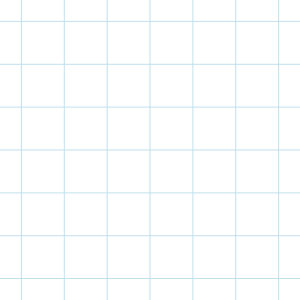 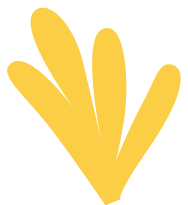 Chủ thể thực hiện đúng các quy định của pháp luật về bảo vệ môi trường.
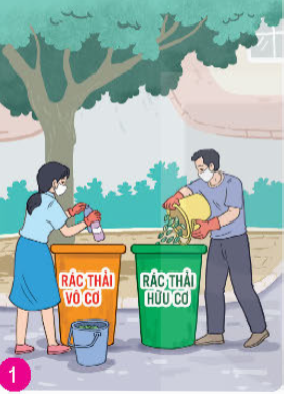 Đã phân loại rác thải sinh hoạt
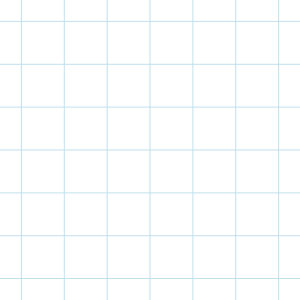 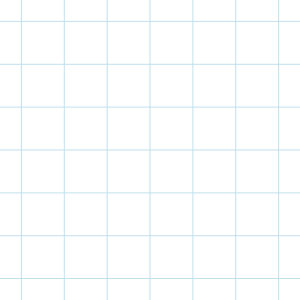 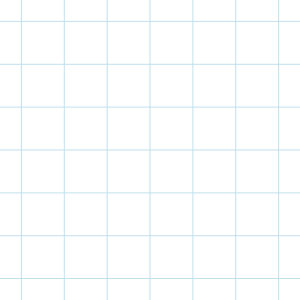 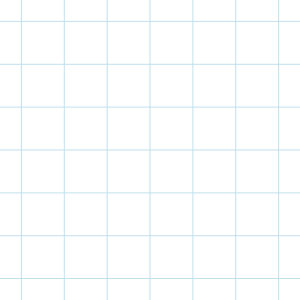 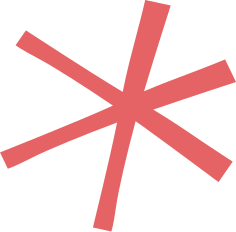 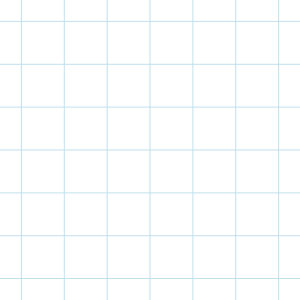 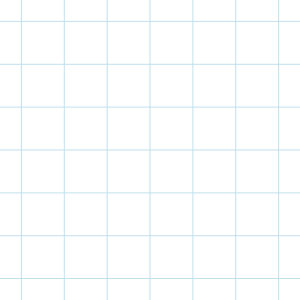 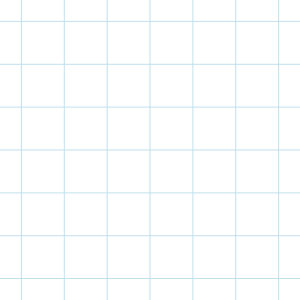 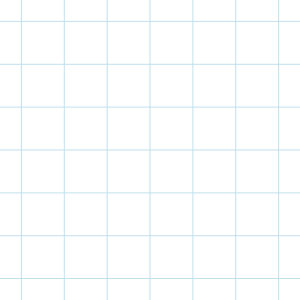 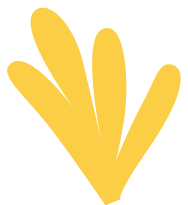 Chủ thể vi phạm pháp luật về bảo vệ môi trường.
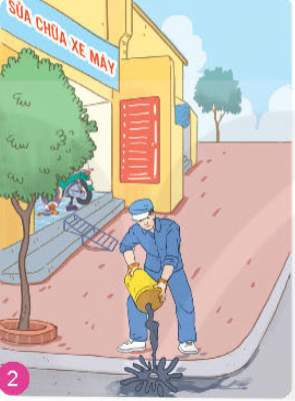 Nguyên nhân: đổ rác thải xuống hè phố, gây ô nhiễm môi trường.
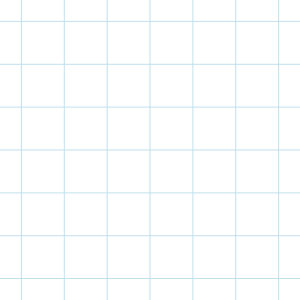 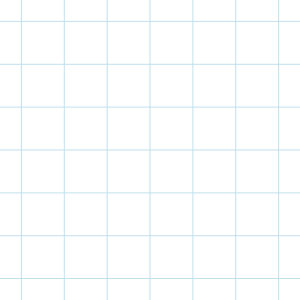 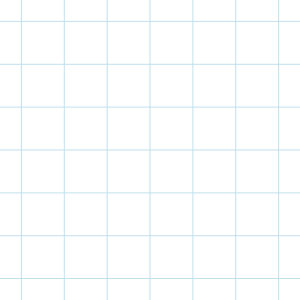 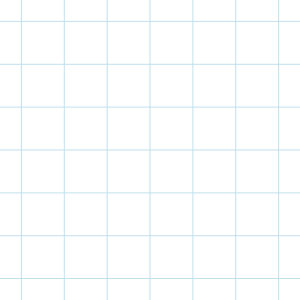 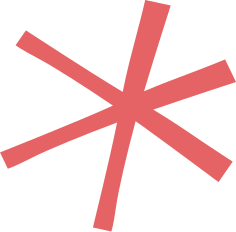 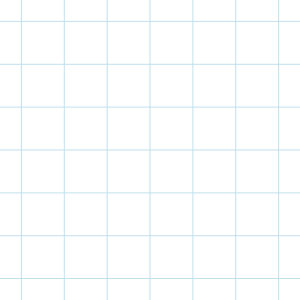 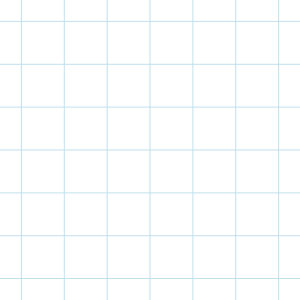 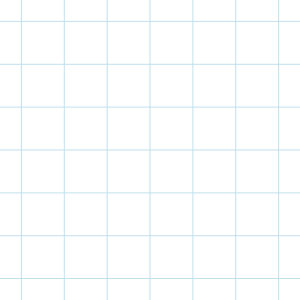 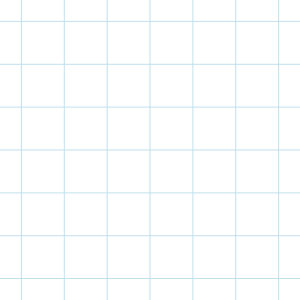 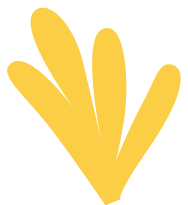 Chủ thể vi phạm pháp luật về bảo vệ môi trường.
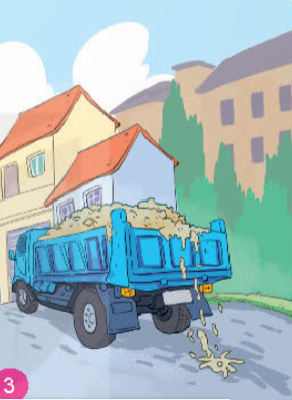 Nguyên nhân: vận chuyển vật liệu xây dựng nhưng không bảo quản, che chắn khiến chất thải rơi xuống lòng đường, hè phố, gây ô nhiễm môi trường.
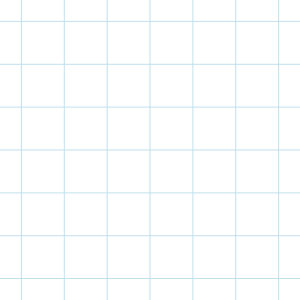 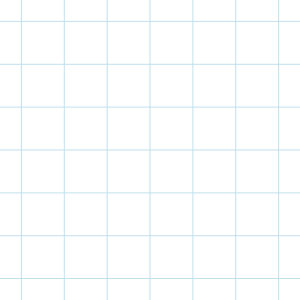 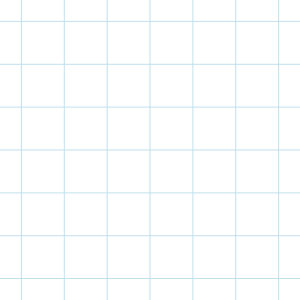 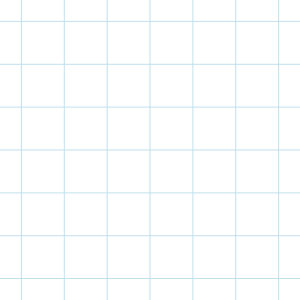 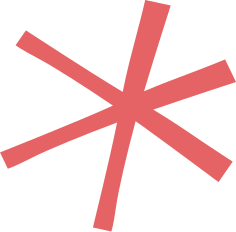 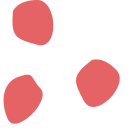 Hoạt động nhóm
Dựa vào thông tin 1, em hãy cho biết: Các chủ thể nào trong hai bức tranh đã thực hiện đúng các quy định của pháp luật về bảo vệ tài nguyên thiên nhiên? Vì sao?
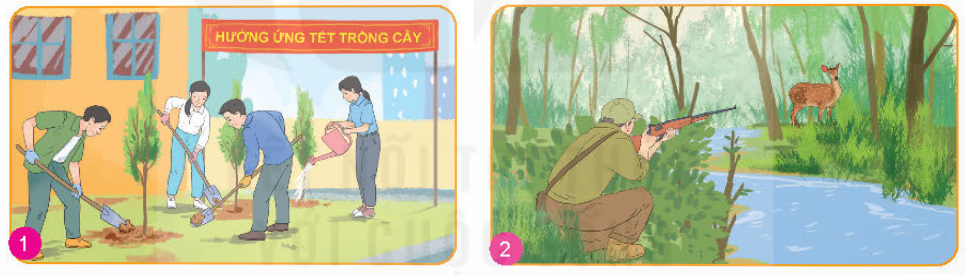 Nhóm 1
Nhóm 2
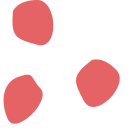 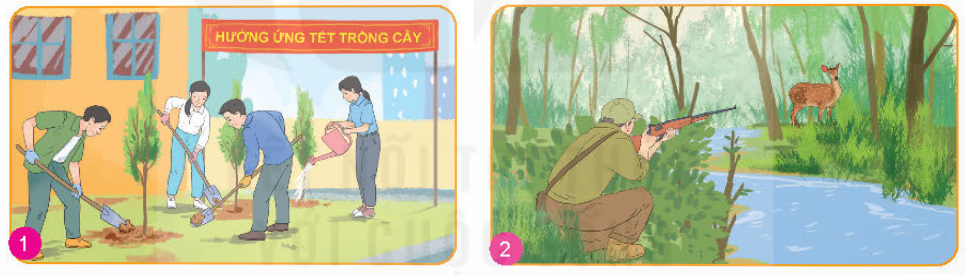 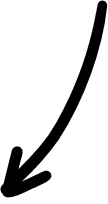 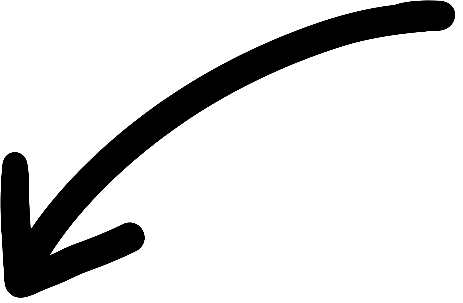 Các bạn trong hình đã có việc làm đúng đắn: tích cực hưởng ứng tết trồng cây để giúp không khí trong lành, giảm thiểu tác hại của ô nhiễm môi trường.
Chủ thể đã vi phạm pháp luật về bảo vệ tài nguyên thiên nhiên: săn bắn trái phép động vật hoang dã, động vật rừng.
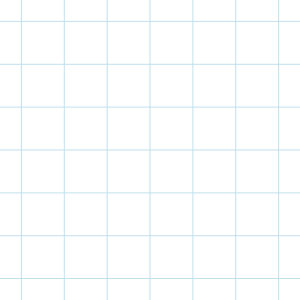 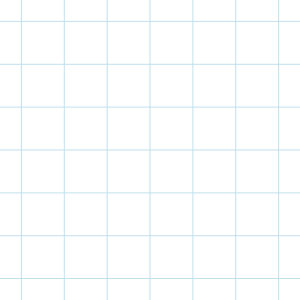 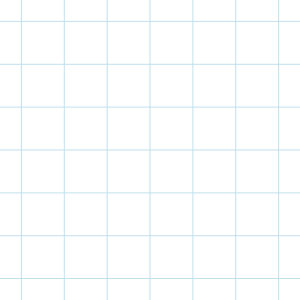 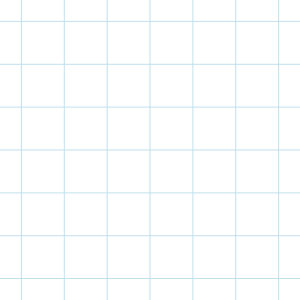 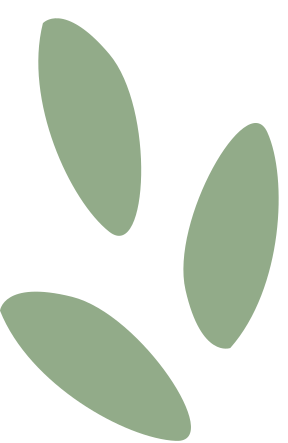 Kết luận
Pháp luật Việt Nam quy định:
Nghiêm cấm các hoạt động chặt, phá, lấn chiếm, đốt rừng; đưa chất cháy nổ, săn bắn, nuôi nhốt, giết, tàng trữ, buôn bán động vật rừng trái quy định; khai thác tài nguyên thiên nhiên trái quy định của pháp luật.
Chỉ được tiến hành hoạt động khoáng sản khi được cơ quan quản lí nhà nước có thẩm quyền cho phép.
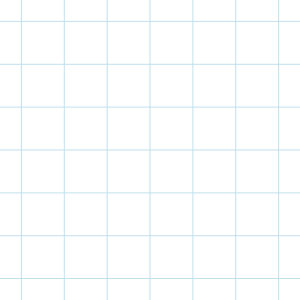 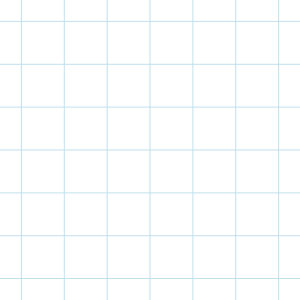 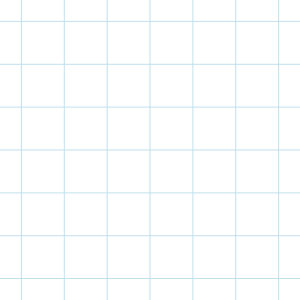 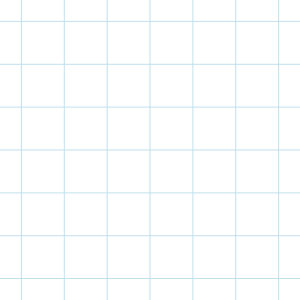 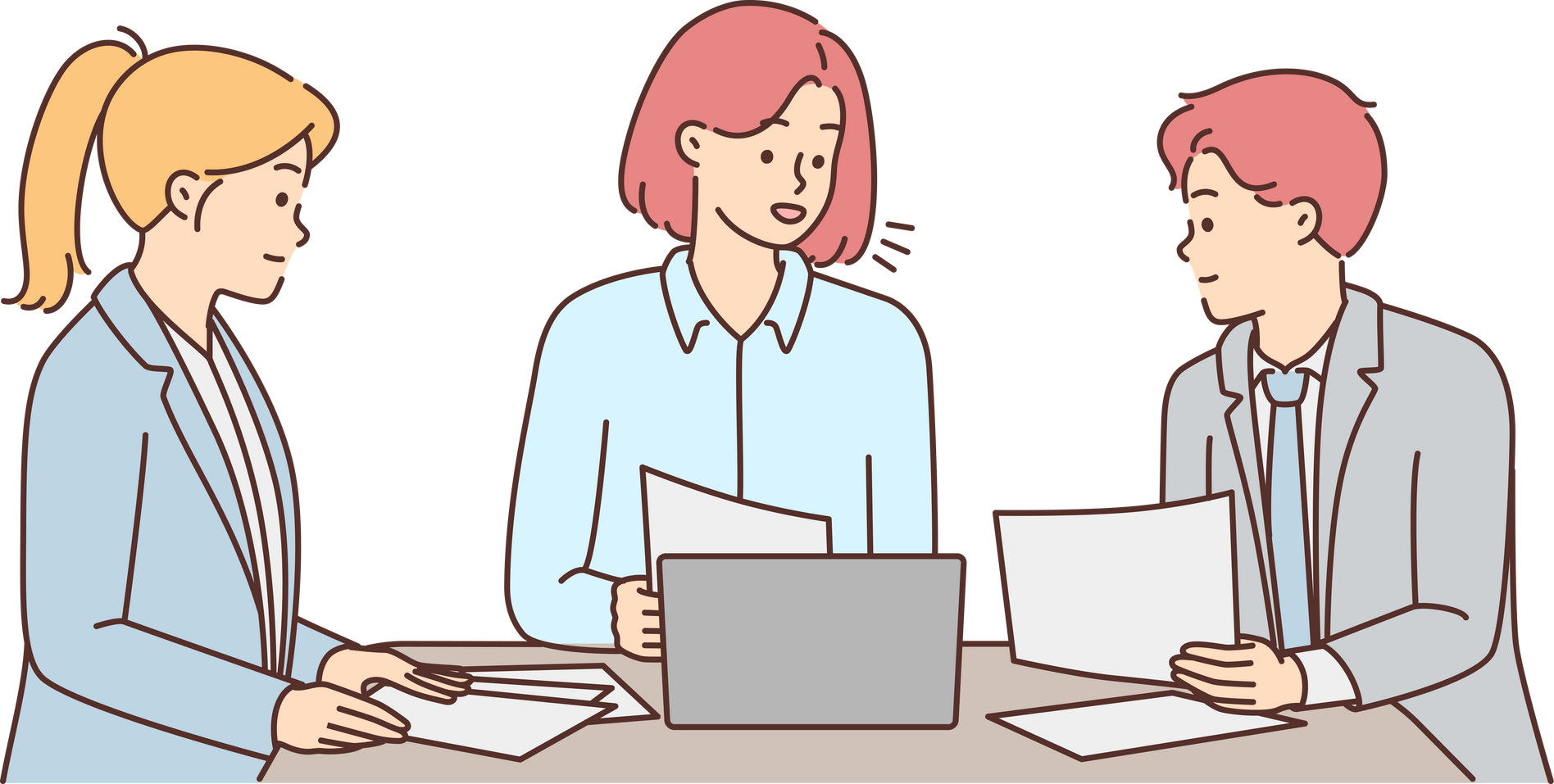 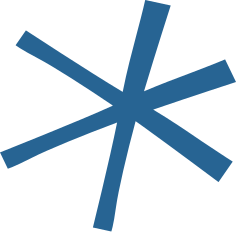 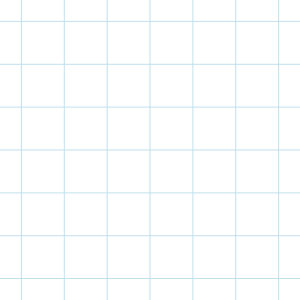 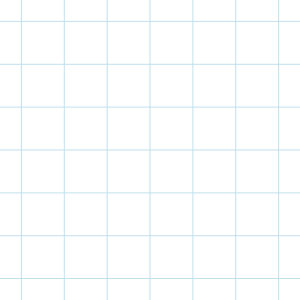 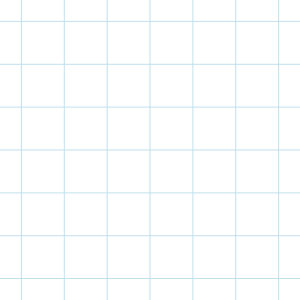 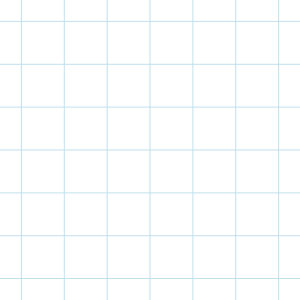 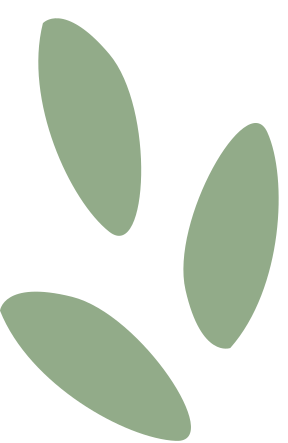 Kết luận
Pháp luật Việt Nam quy định:
Nghiêm cấm hủy hoại nguồn lợi thủy sản, nơi cư trú  của các loài thủy sản; khai thác, nuôi trồng thủy sản ảnh hưởng đến môi trường.
Nghiêm cấm đổ chất thải, chất độc hại làm ô nhiễm, suy thoái, cạn kiệt nguồn nước; xả thải khí độc hại trực tiếp vào nguồn nước, lòng đất; khai thác trái phép khoáng sản, cát, sỏi trên sông, suối, kênh rạch, gây sạt lở, biến dạng dòng chảy;...
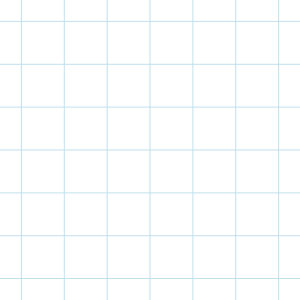 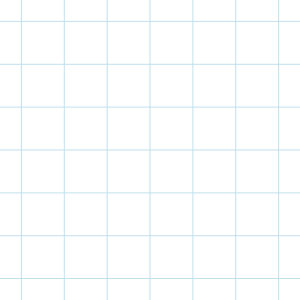 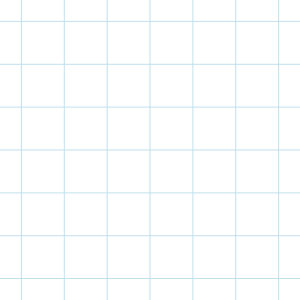 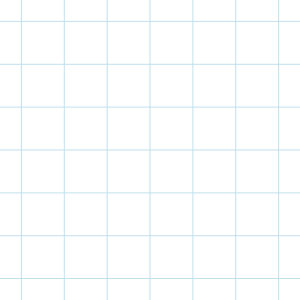 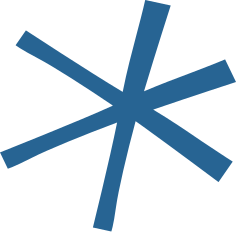 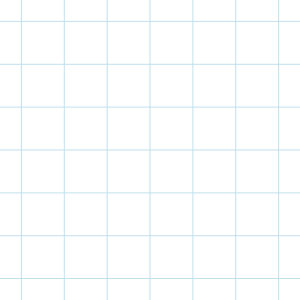 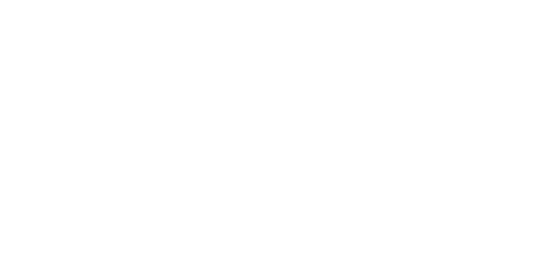 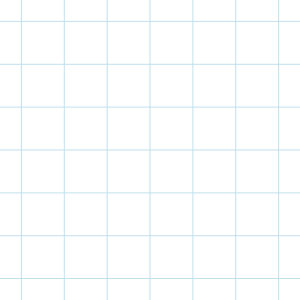 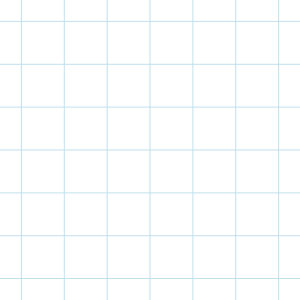 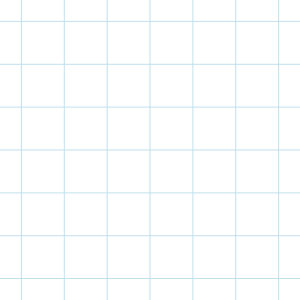 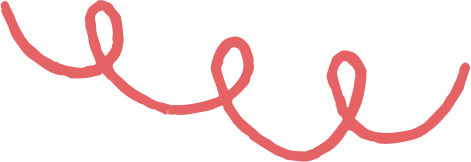 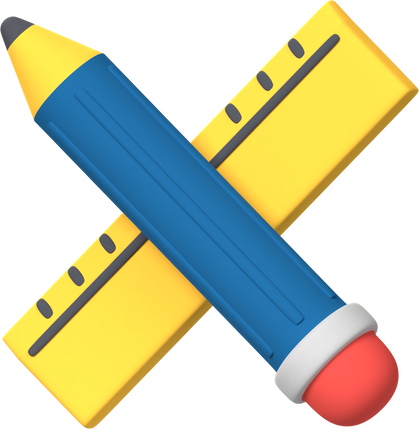 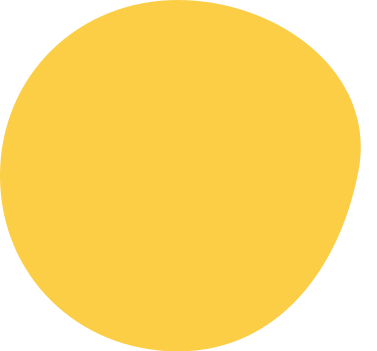 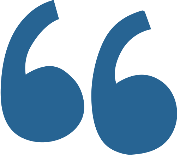 3. Một số biện pháp bảo vệ 
môi trường và tài nguyên 
thiên nhiên
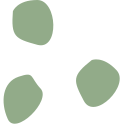 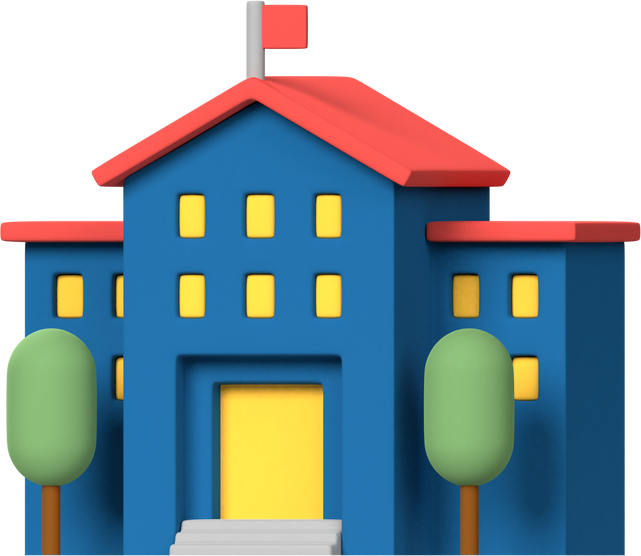 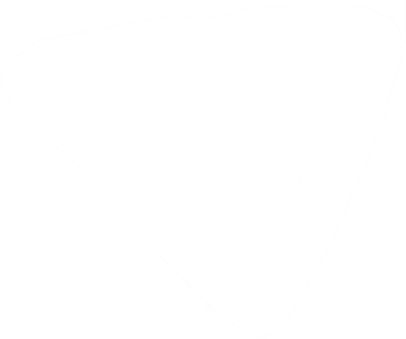 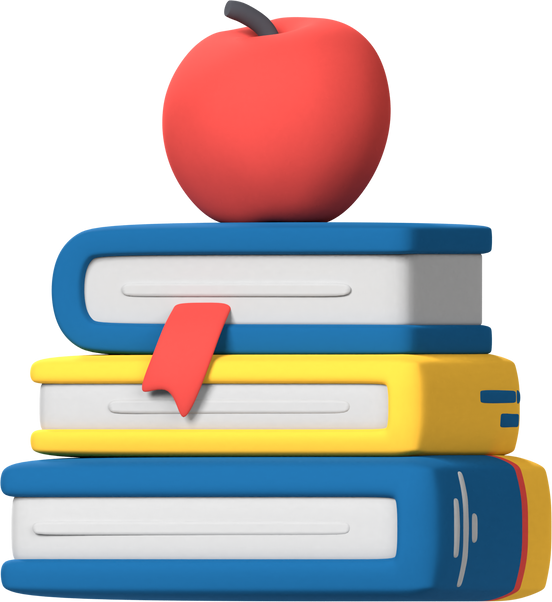 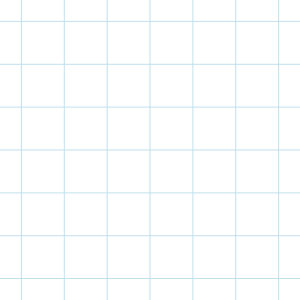 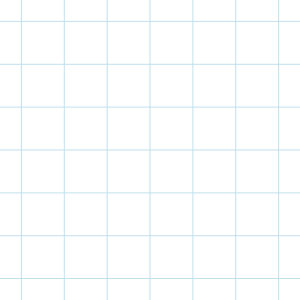 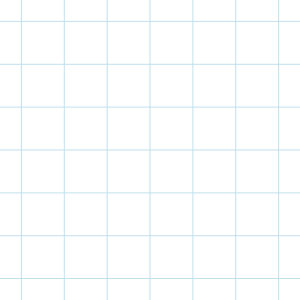 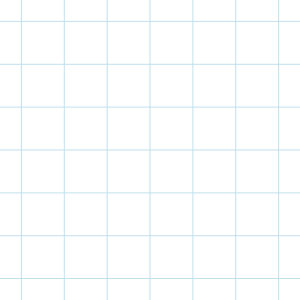 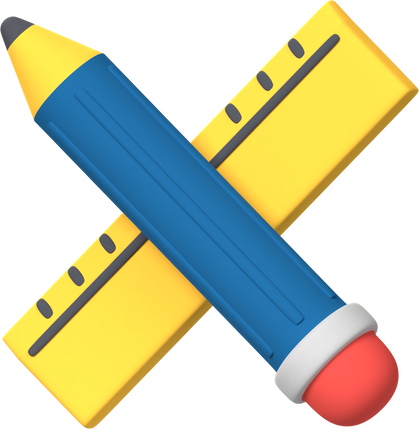 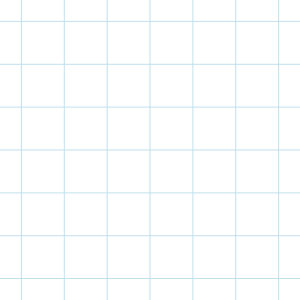 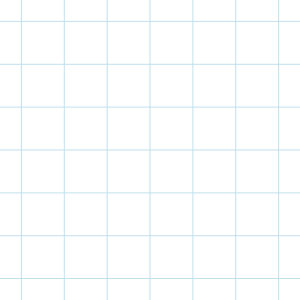 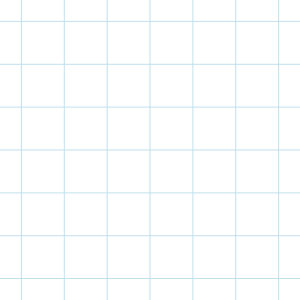 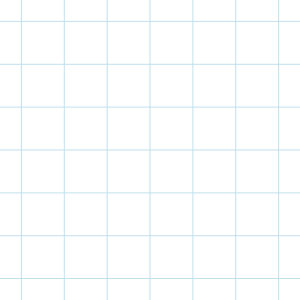 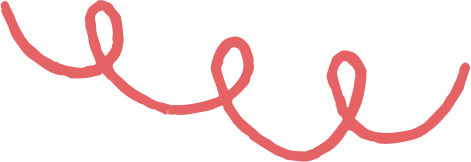 Hoạt động nhóm
Đọc thông tin 1, 2 (SGK tr.30, 31) và trả lời câu hỏi:
Những biện pháp nêu ở thông tin trên có tác dụng bảo vệ môi trường và tài nguyên thiên nhiên như thế nào?
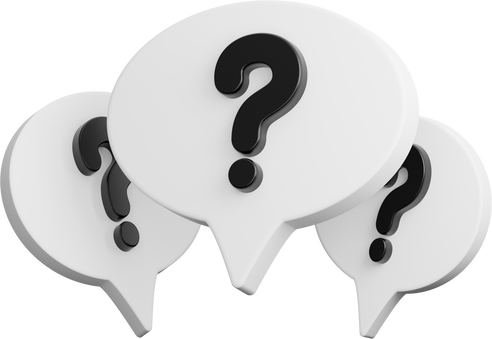 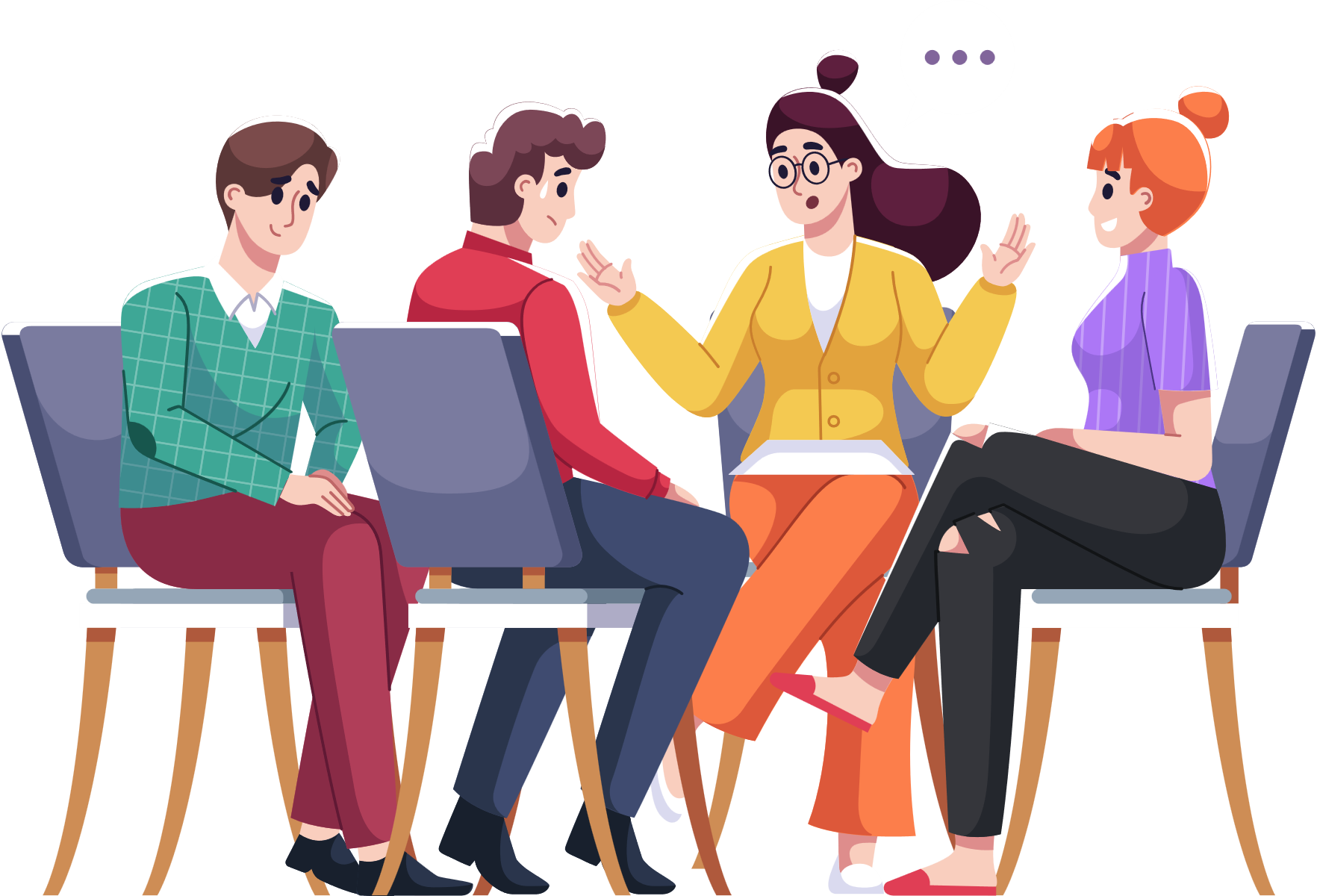 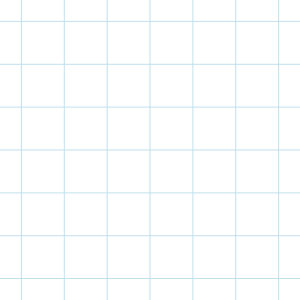 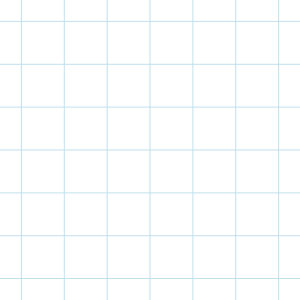 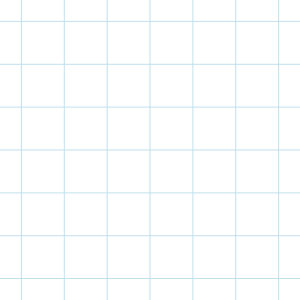 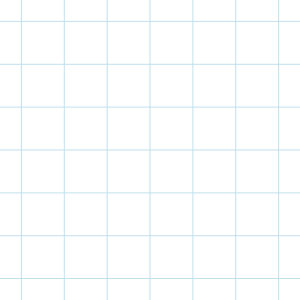 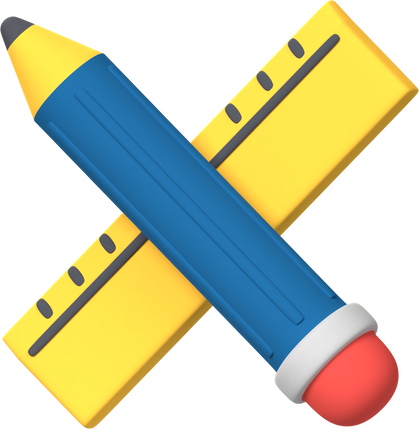 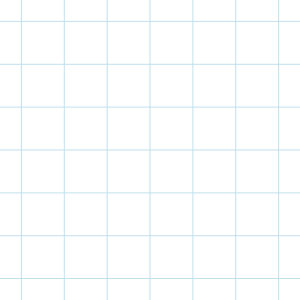 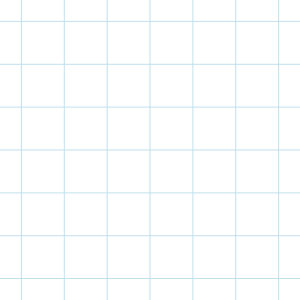 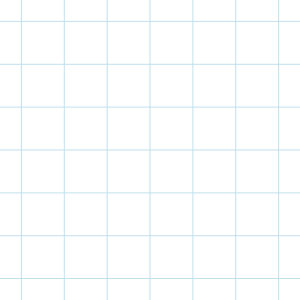 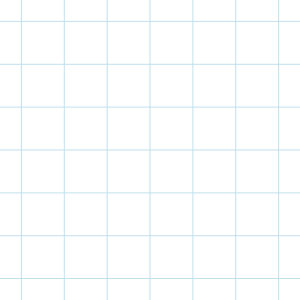 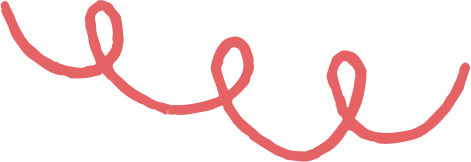 Hoạt động nhóm
Thông tin 1: Việc Thủ tướng Chính phủ phê duyệt đề án trồng 1 tỷ cây xanh góp phần bảo vệ môi trường sinh thái, cải thiện cảnh quan và ứng phó với biến đổi khí hậu, phát triển kinh tế xã hội, nâng cao chất lượng cuộc sống người dân và sự phát triển bền vững của đất nước.
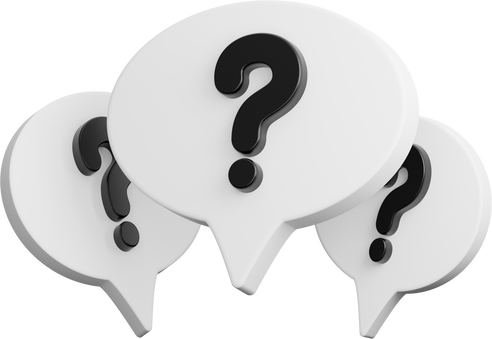 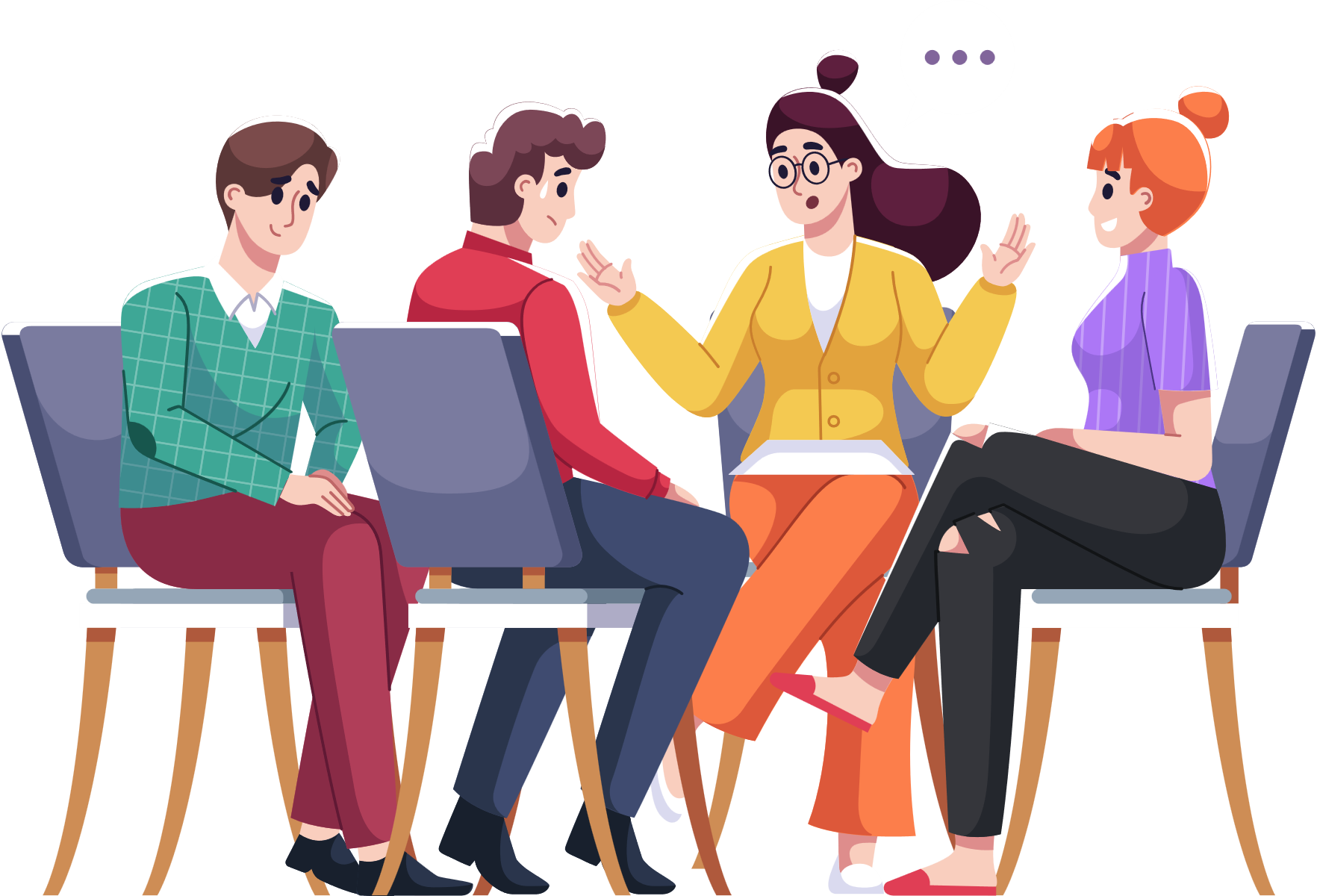 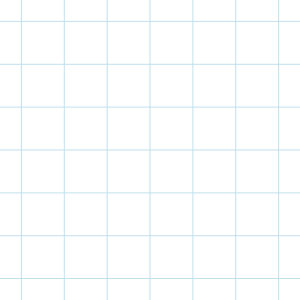 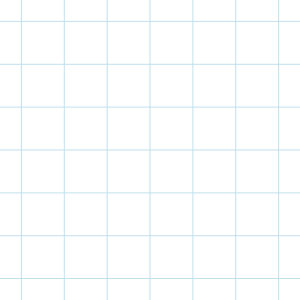 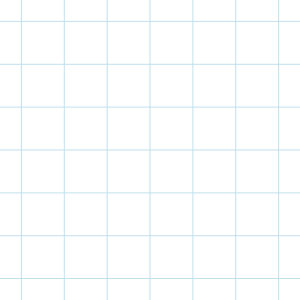 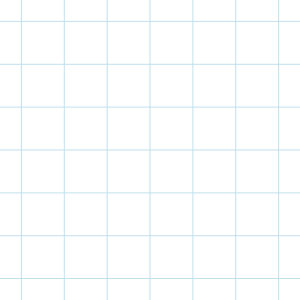 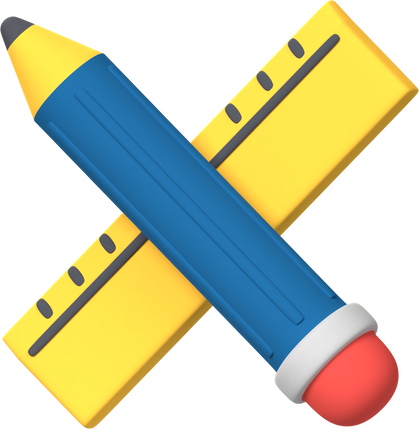 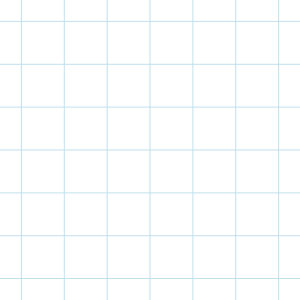 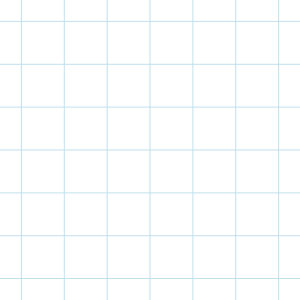 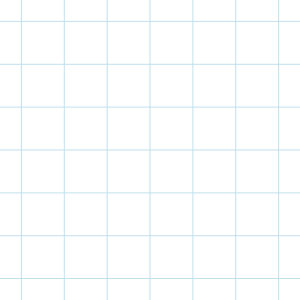 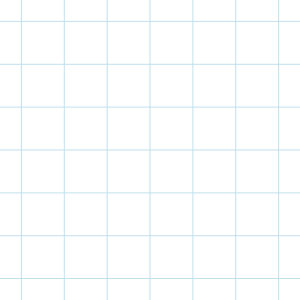 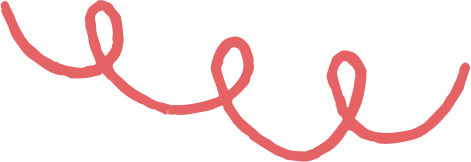 Hoạt động nhóm
Thông tin 2: Việc ứng dụng nông nghiệp hữu cơ giúp hạn chế tối đa các hóa chất gây độc hại cho cây trồng và môi trường, góp phần bảo vệ môi trường, đồng thời bảo vệ nguồn nước, nguồn đất.
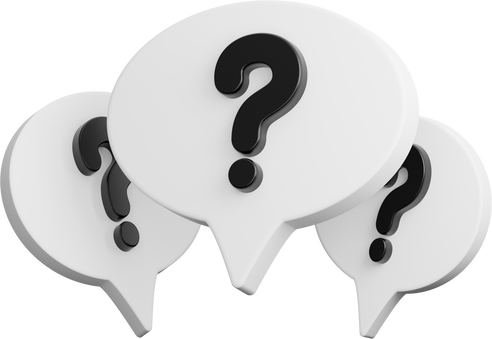 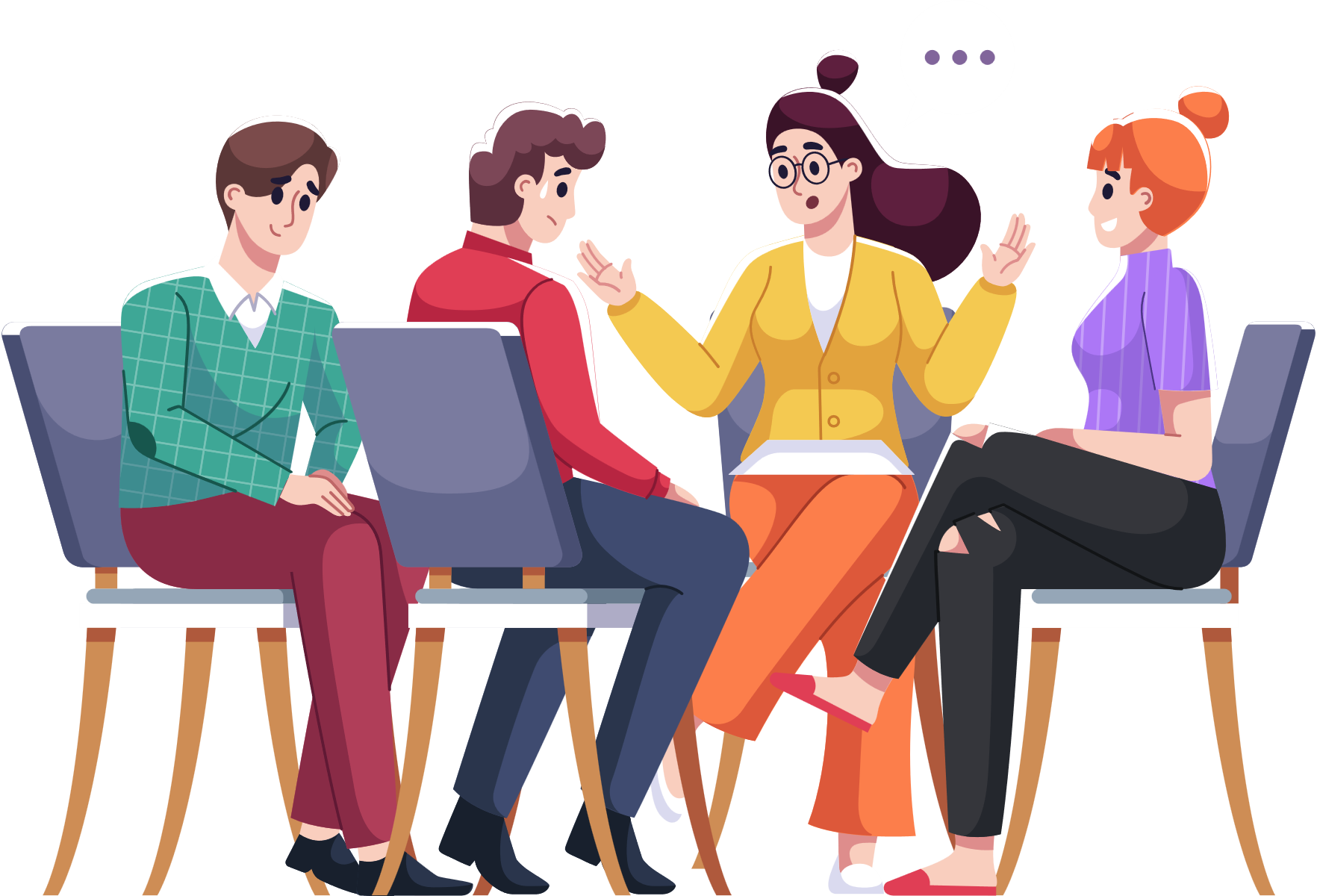 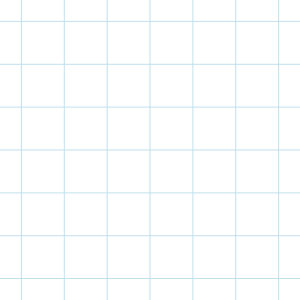 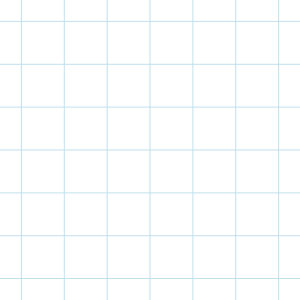 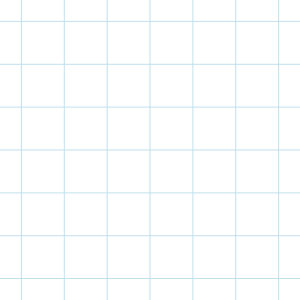 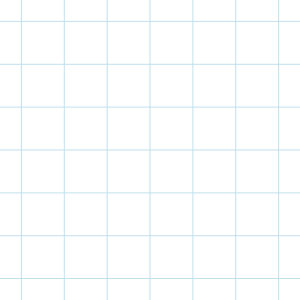 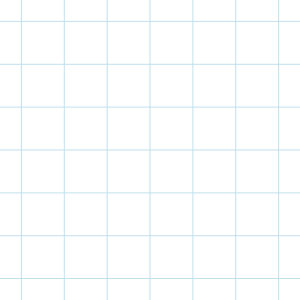 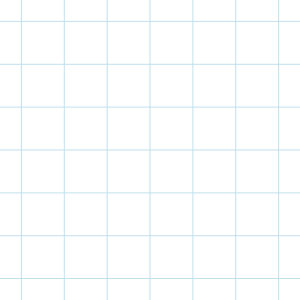 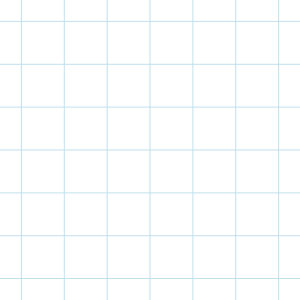 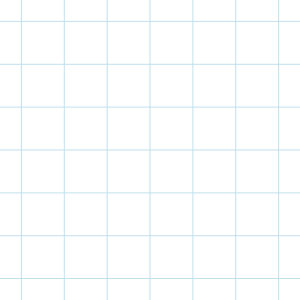 Dọn dẹp vệ sinh nhà ở, đường phố tại địa phương mình sống
Vứt rác đúng nơi quy định, không xả rác bừa bãi
Một số biện pháp bảo vệ môi trường
Hạn chế sử dụng túi nilon, tích cực trồng cây xanh
Không tiếp tay cho hành vi gây tổn hại đến môi trường
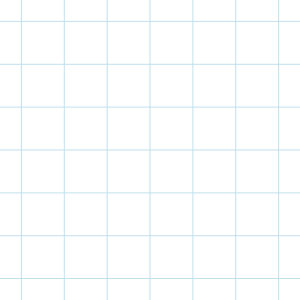 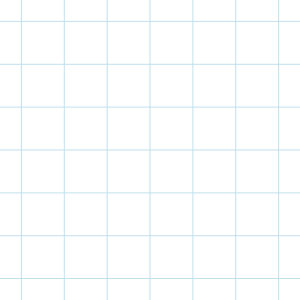 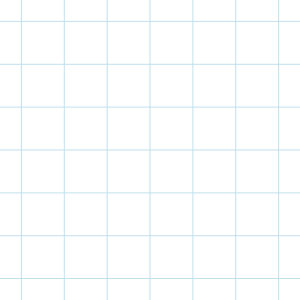 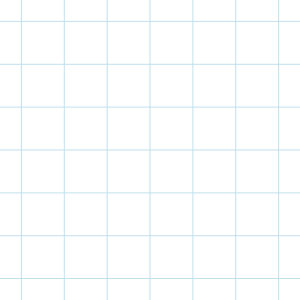 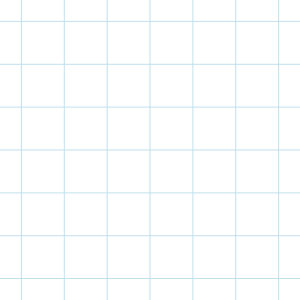 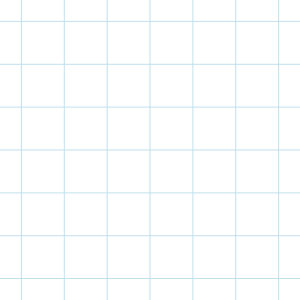 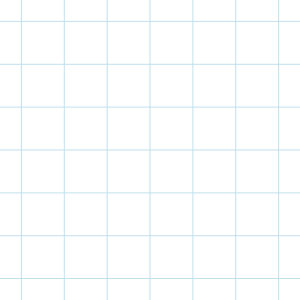 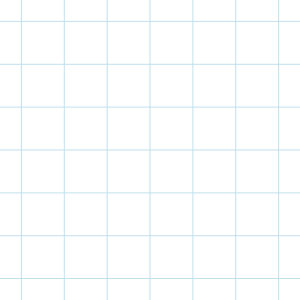 Tiết kiệm nước sạch, 
khóa vòi nước khi không sử dụng
Sửa chữa và khắc phục đường ống nước bị rò rỉ
Một số biện pháp bảo vệ tài nguyên
Tái sử dụng nước sinh hoạt để tưới cho cây trồng
Tắm bằng vòi hoa sen thay vì tắm bồn
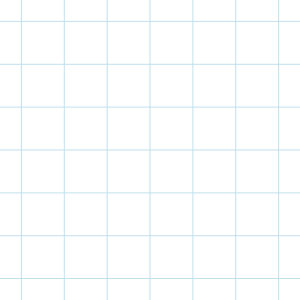 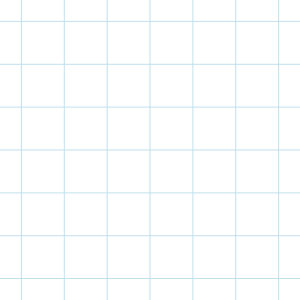 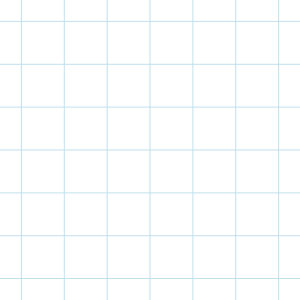 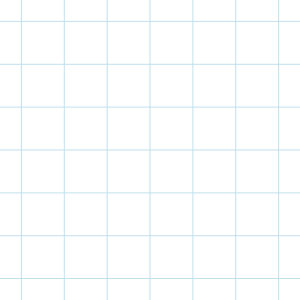 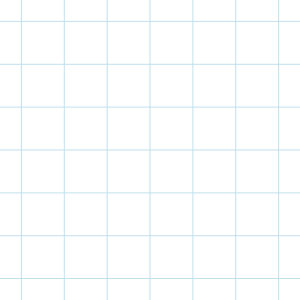 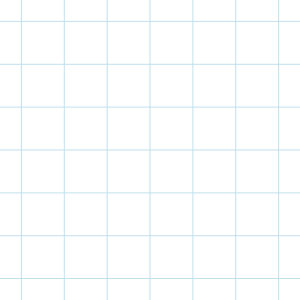 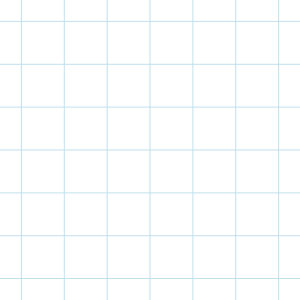 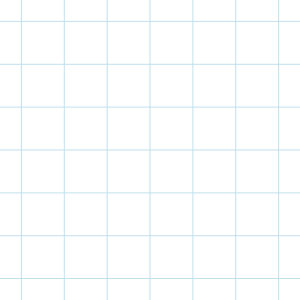 KẾT LUẬN. Một số biện pháp bảo vệ môi trường và tài nguyên thiên nhiên:
Chấp hành các quy định pháp luật về bảo vệ tài nguyên, môi trường.
Tích cực tham gia vào các phong trào, hoạt động bảo vệ môi trường tại địa phương.
Thường xuyên tổ chức tuyên truyền nâng cao ý thức bảo vệ môi trường cho người dân, cộng đồng, doanh nghiệp, thực hiện tăng trưởng xanh, phát triển kinh tế ít chất thải, kinh tế tuần hoàn, trồng rừng,...
Nghiêm cấm mọi hoạt động làm suy kiệt nguồn tài nguyên, hủy hoại môi trường.
Phê phán, đấu tranh với các hành vi gây ô nhiễm môi trường và phá hoại tài nguyên thiên nhiên.
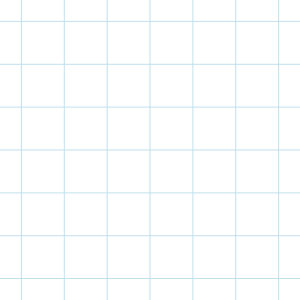 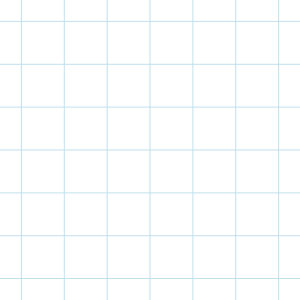 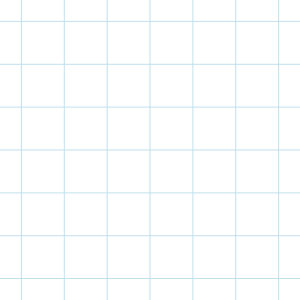 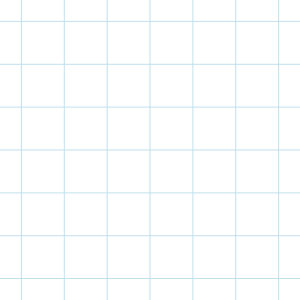 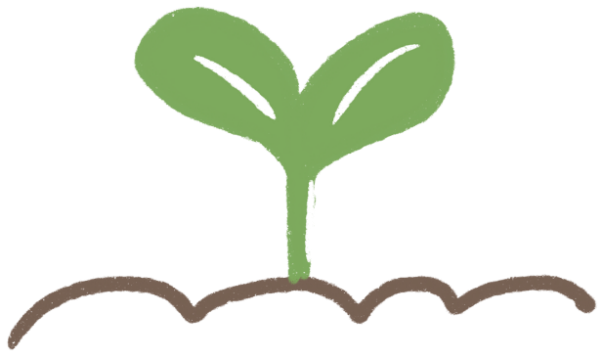 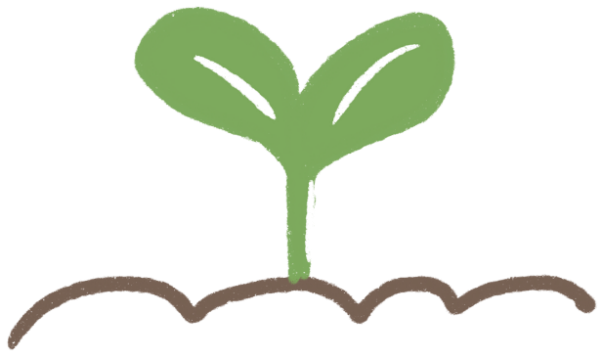 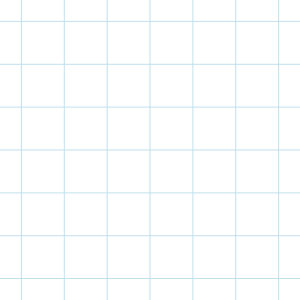 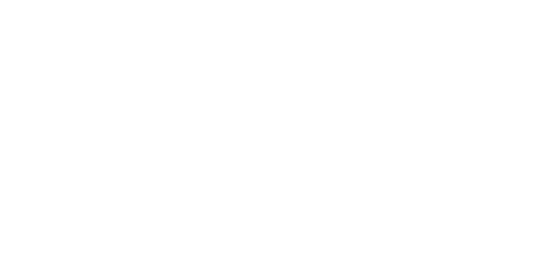 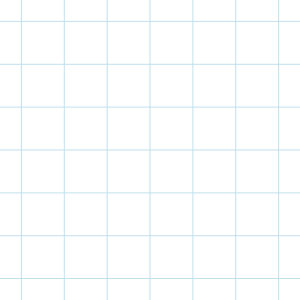 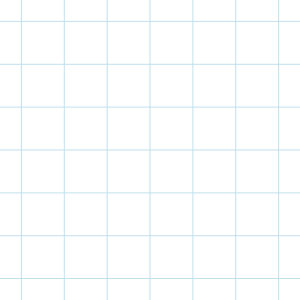 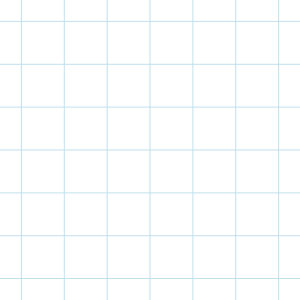 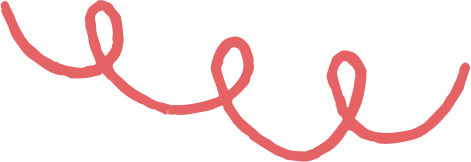 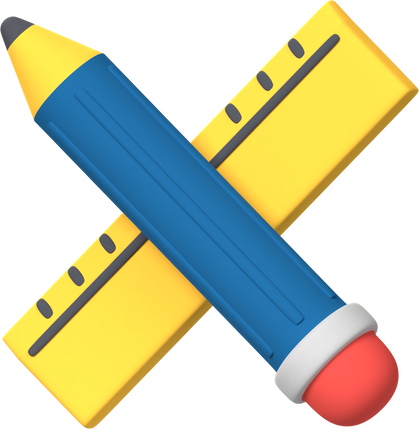 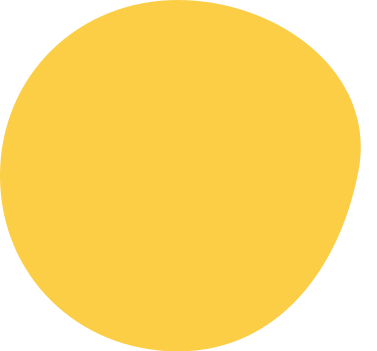 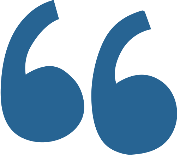 4. Trách nhiệm của học sinh trong việc bảo vệ  môi trường và tài nguyên thiên nhiên
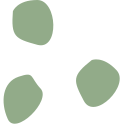 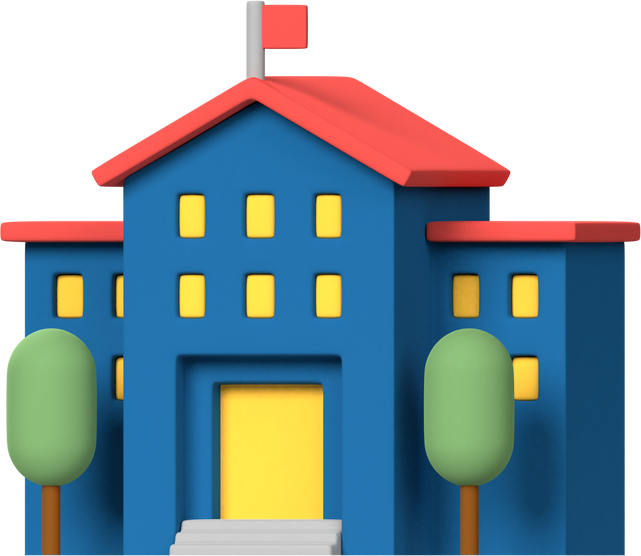 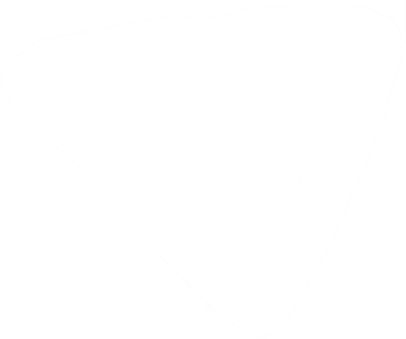 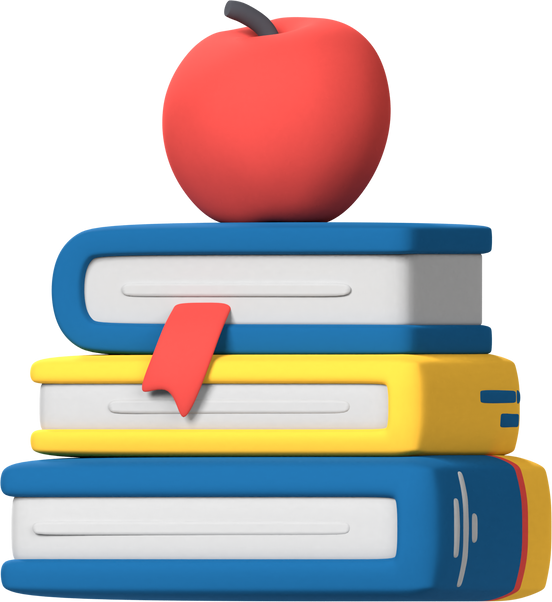 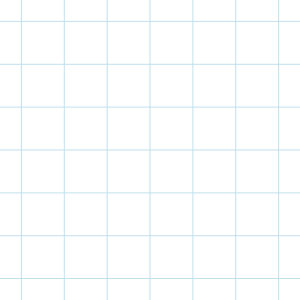 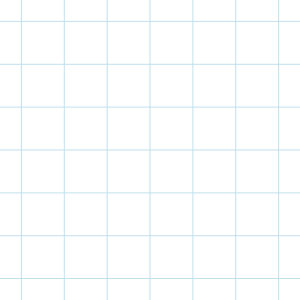 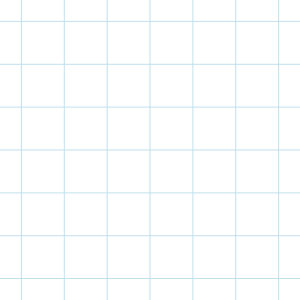 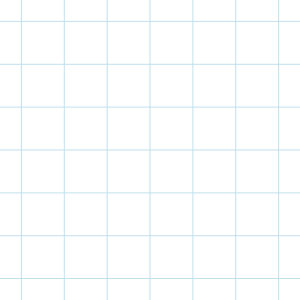 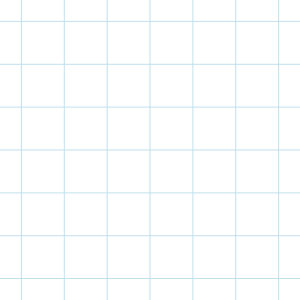 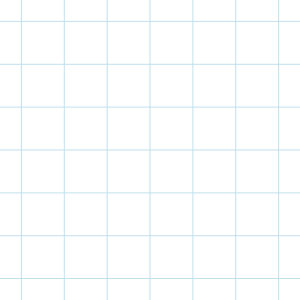 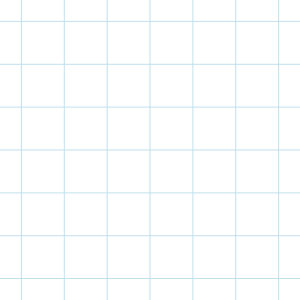 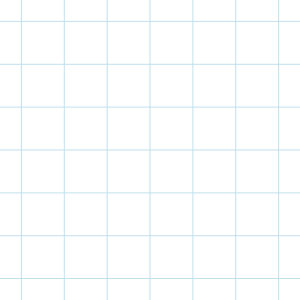 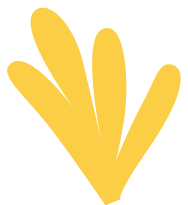 Quan sát 3 bức tranh trong SHS tr.31 và trả lời câu hỏi: Các bạn trong tranh đã làm gì để bảo vệ môi trường và tài nguyên thiên nhiên?
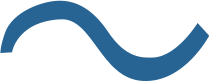 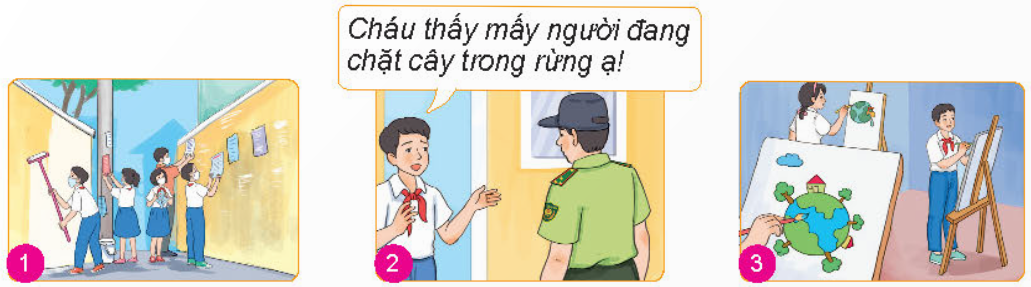 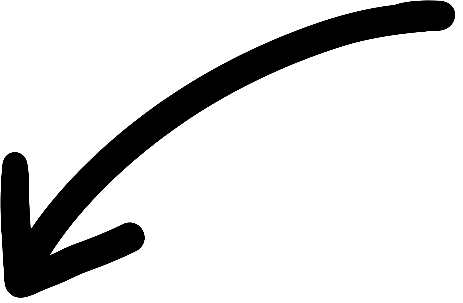 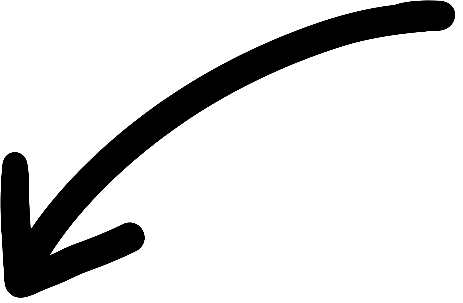 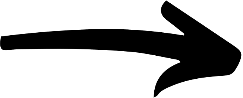 Quét vôi, bóc bỏ quảng cáo trên tường rào.
 Làm sạch cảnh quan, môi trường.
Tố cáo hành vi vi phạm luật bảo vệ môi trường và tài nguyên rừng với cơ quan nhà nước có thẩm quyền.
Tham gia hoạt động vẽ tranh tuyên truyền, cổ động bảo vệ môi trường và tài nguyên thiên nhiên.
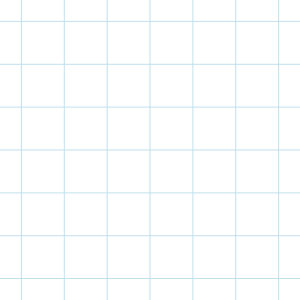 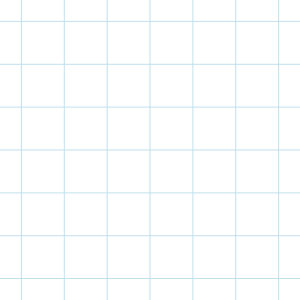 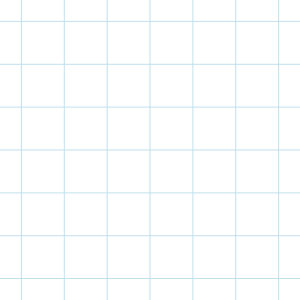 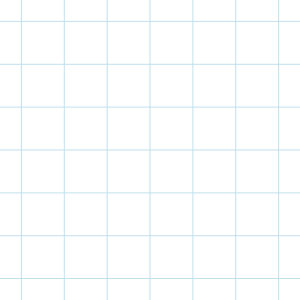 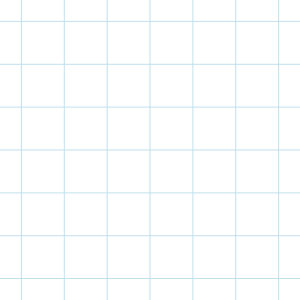 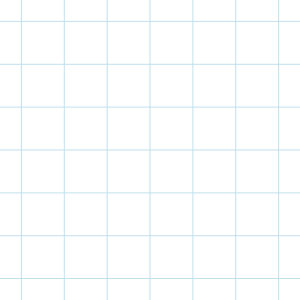 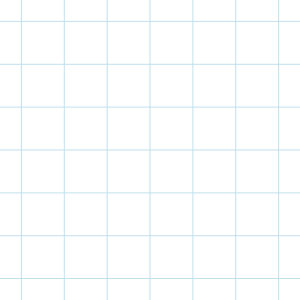 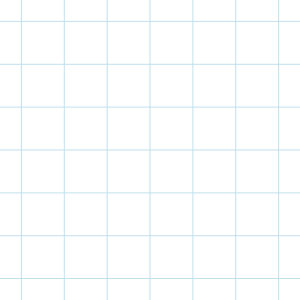 Kết luận
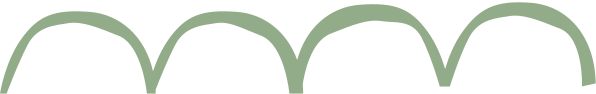 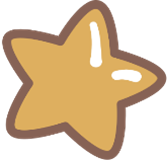 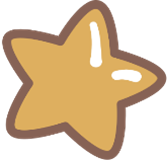 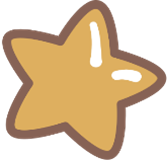 Chấp hành chính sách và pháp luật về bảo vệ tài nguyên và môi trường.
Tích cực tham gia vào các hoạt động bảo vệ tài nguyên, môi trường ở địa phương.
Vận động mọi người cùng thực hiện, chống các hành vi vi phạm pháp luật về tài nguyên và bảo vệ môi trường.
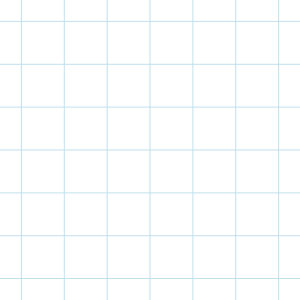 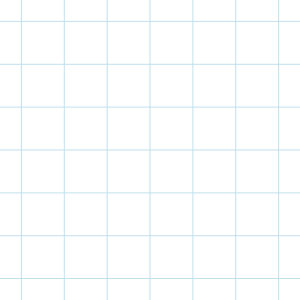 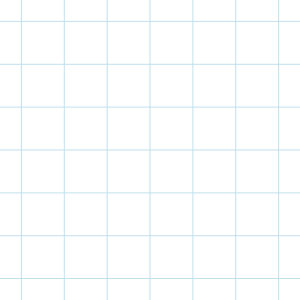 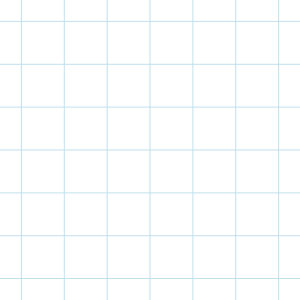 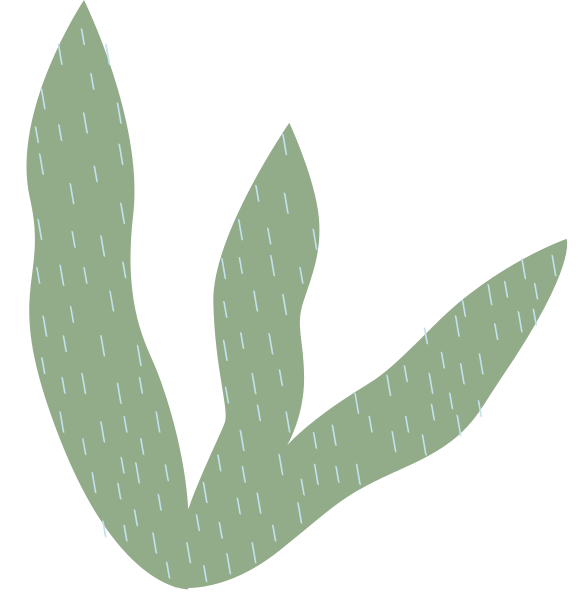 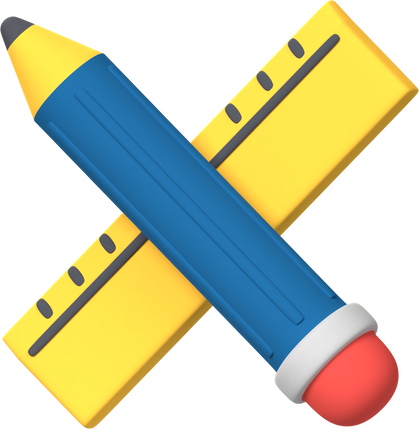 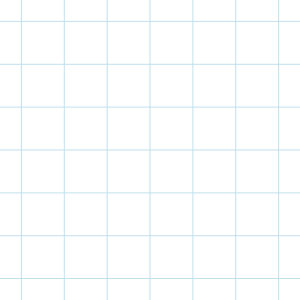 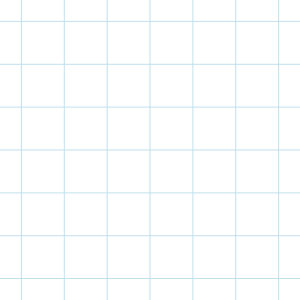 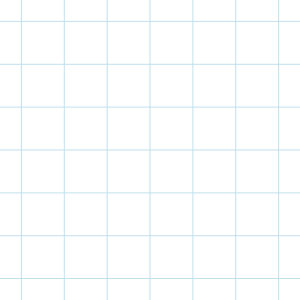 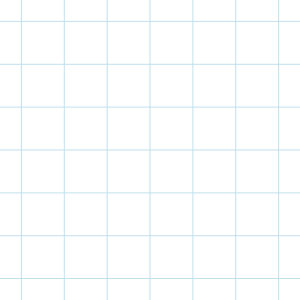 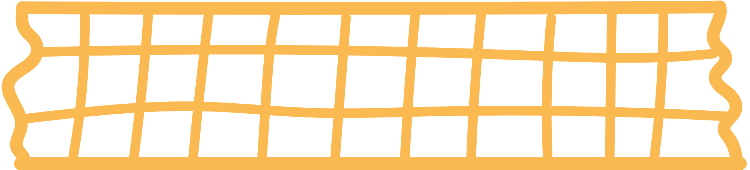 LUYỆN TẬP
Hoạt động 1: Trả lời câu hỏi trắc nghiệm
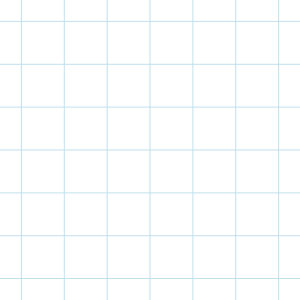 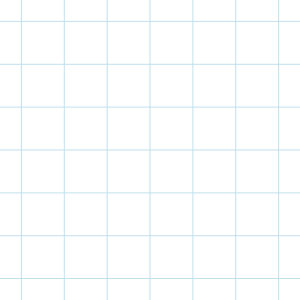 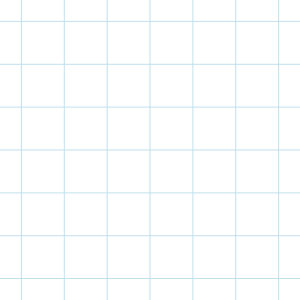 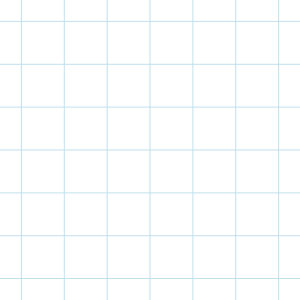 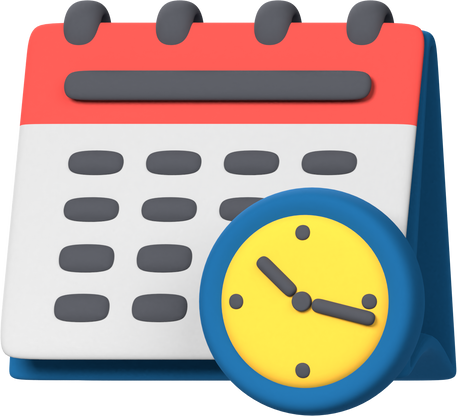 Câu 1. Đâu là khái niệm chỉ tài nguyên thiên nhiên?
A. Là những điều mà con người tạo ra phục vụ cho đời sống
B. Là những vật chất được xây dựng theo các thời kì phát triển của xã hội
C. Những của cải có sẵn trong tự nhiên mà con người có thể khai thác, chế biến, sử dụng phục vụ cho nhu cần sống
C. Những của cải có sẵn trong tự nhiên mà con người có thể khai thác, chế biến, sử dụng phục vụ cho nhu cần sống
D. Những điều không thể thay thế được trong tự nhiên
Câu 2. Nhận định đúng nhất về tài nguyên rừng của nước ta hiện nay?
A. Tài nguyên rừng đang tiếp tục 
bị suy giảm cả về số lượng lẫn 
chất lượng
A. Tài nguyên rừng đang tiếp tục 
bị suy giảm cả về số lượng lẫn 
chất lượng
B. Dù tổng diện tích rừng đang được phục hồi nhưng chất lượng vẫn tiếp tục suy giảm
C. Tài nguyên rừng của nước ta đang được phục hồi cả về số lượng và chất lượng
D. Chất lượng rừng đã được phục hồi nhưng diện tích rừng đang giảm sút mạnh
Câu 3. Vì sao chúng ta cần phải khai thác một cách hợp lí 
các nguồn tài nguyên thiên nhiên?
A. Vì chúng ta sẽ không dùng 
được hết chúng
B. Có thể gây ra lãng phí tài nguyên
C. Vì tài nguyên thiên nhiên mang lại nguồn lợi cực lớn cho sản xuất
D. Vì tài nguyên thiên nhiên không phải vô hạn, nếu không có biện pháp khai thác hợp lí sẽ dẫn đến cạn kiệt
D. Vì tài nguyên thiên nhiên không phải vô hạn, nếu không có biện pháp khai thác hợp lí sẽ dẫn đến cạn kiệt
Câu 4. Ý nào dưới đây là đúng?
A. Muốn có xã hội phát triển thì phải chấp nhận ô nhiễm
B. Thay thế túi nilon bằng cách mang giỏ hoặc gói đồ bằng lá sẽ góp phần bảo vệ môi trường
B. Thay thế túi nilon bằng cách mang giỏ hoặc gói đồ bằng lá sẽ góp phần bảo vệ môi trường
C. Tài nguyên thiên nhiên 
là vô hạn
D. Những tác động của con người đến thiên nhiên là không đáng kể
Câu 4. Là kiểm lâm trong một khu rừng lớn. Bác Minh thi thoảng đốn một vài cây gỗ quý để bán lấy tiền. Theo em, hành vi của bác là đúng hay sai?
A. Sai vì bác không thực hiện tốt nhiệm vụ của mình còn trực tiếp gây ra các thiệt hại cho môi trường
A. Sai vì bác không thực hiện tốt nhiệm vụ của mình còn trực tiếp gây ra các thiệt hại cho môi trường
B. Bác Minh thực hiện tốt nhiệm vụ mà mình được giao
C. Số gỗ mà bác Minh đem bán không quá nhiều để gây thiệt hại cho môi trường
D. Số cây gỗ trong môi trường rất nhiều nên chặt đi một vài cây gỗ quý thì không ảnh hưởng gì đến môi trường
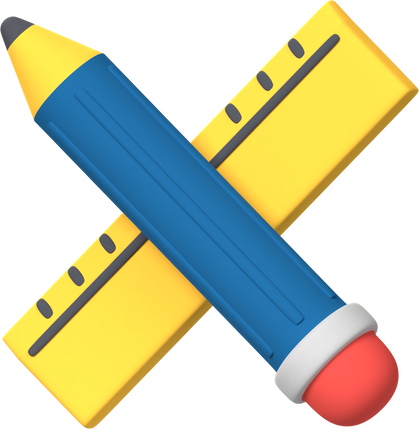 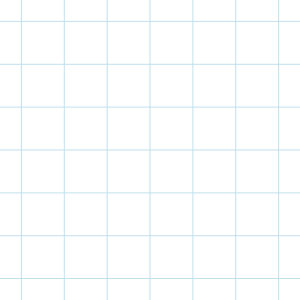 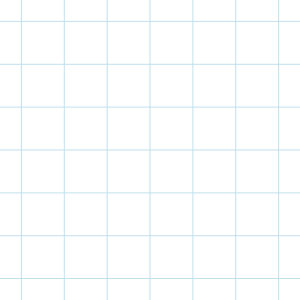 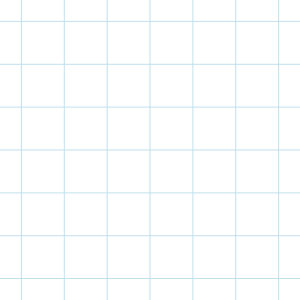 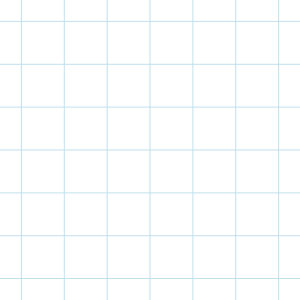 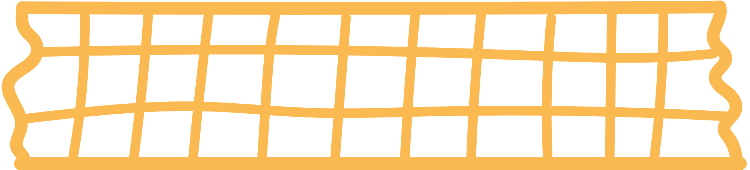 LUYỆN TẬP
Hoạt động 2: Trả lời câu hỏi phần Luyện tập
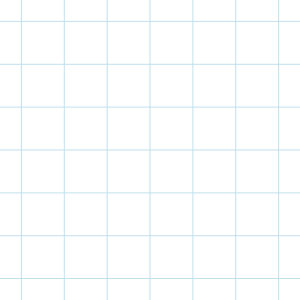 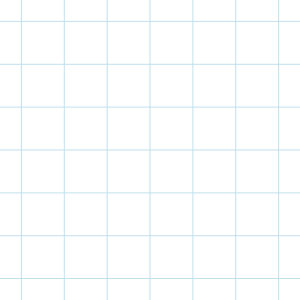 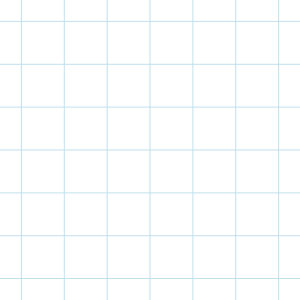 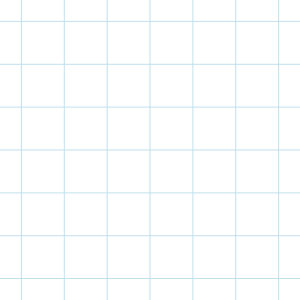 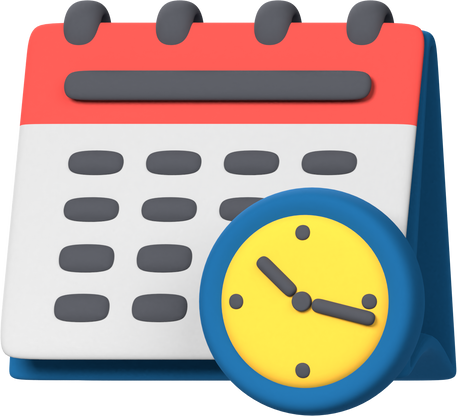 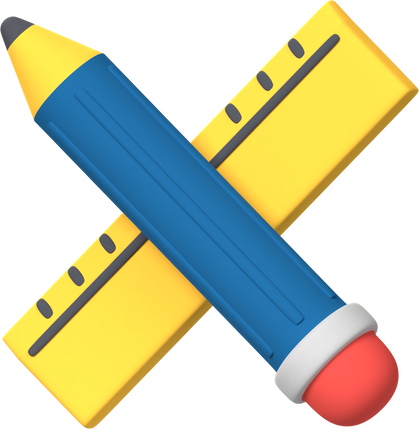 Nhiệm vụ 1 – bài tập 1
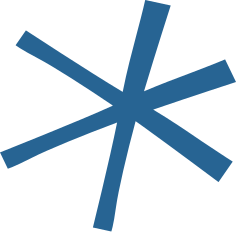 Em đồng tình hay không đồng tình với ý kiến nào dưới đây? Vì sao?
Phát triển kinh tế mà không đi đôi với việc bảo vệ môi trường sẽ dẫn đến nhiều hậu quả xấu. Hiện nay, phát triển kinh tế phải gắn liền với việc bảo vệ môi trường là xu thế tất yếu của thế giới và phù hợp với sự phát triển bền vững.
a. Muốn phát triển kinh tế thì phải chấp nhận môi trường bị ô nhiễm.
X
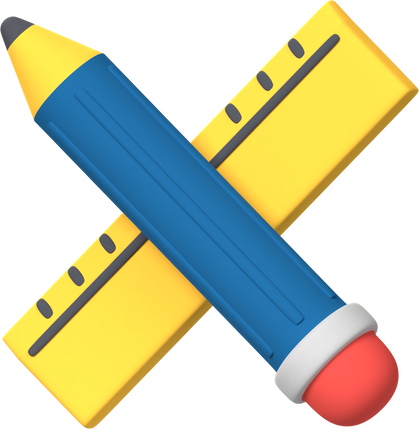 Nhiệm vụ 1 – bài tập 1
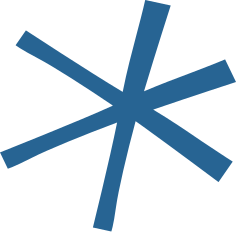 Em đồng tình hay không đồng tình với ý kiến nào dưới đây? Vì sao?
b. Sử dụng túi vải, giấy, một số loại lá,... để gói, đựng sản phẩm thay cho túi ni-lông là góp phần bảo vệ môi trường.
Những việc làm này góp phần bảo vệ môi trường, hạn chế tác hại của rác thải ni-lông (rất khó phân hủy khí thải vào môi trường đất, nước).
X
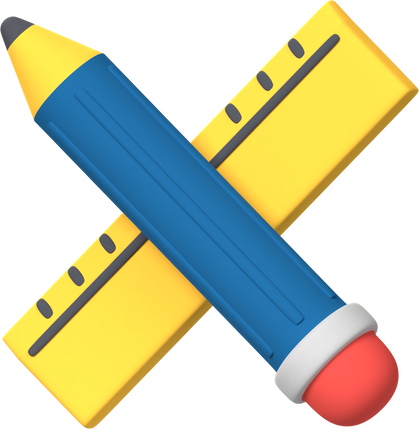 Nhiệm vụ 1 – bài tập 1
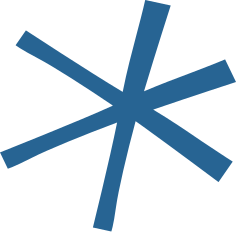 Em đồng tình hay không đồng tình với ý kiến nào dưới đây? Vì sao?
c. Để bảo vệ cây trồng thì phải phun thuốc trừ sâu hóa học diệt trừ hết các loại côn trùng.
Việc phun thuốc trừ sâu hóa học sẽ diệt trừ hết các loại côn trùng có ích cho môi trường.
X
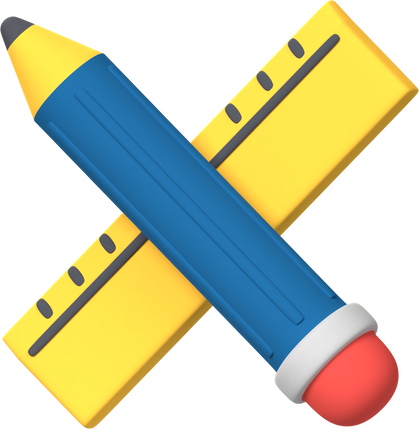 Nhiệm vụ 1 – bài tập 1
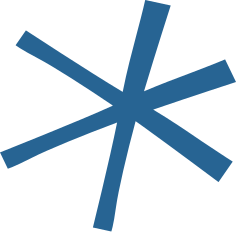 Em đồng tình hay không đồng tình với ý kiến nào dưới đây? Vì sao?
Việc bảo vệ môi trường là trách nhiệm chung của tất cả mọi cá nhân, tổ chức và là nghĩa vụ cơ bản của mỗi công dân được quy định tại Hiến pháp năm 2013 (Điều 43).
d. Giáo dục, tuyên truyền, xây dựng ý thức trách nhiệm về bảo vệ môi trường.
X
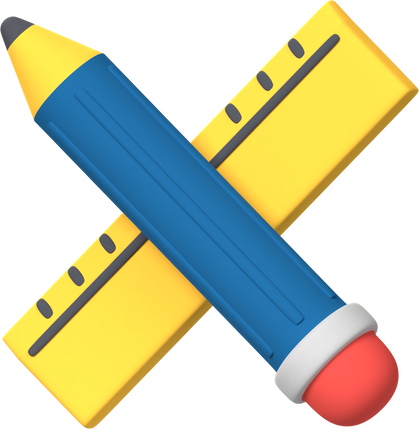 Nhiệm vụ 2 – bài tập 2
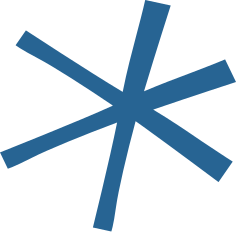 Hành vi nào dưới đây thực hiện đúng, hành vi nào vi phạm pháp luật về bảo vệ môi trường và tài nguyên thiên nhiên? Vì sao?
a) Săn, bắn, bẫy, bắt động vật quý hiếm để bán.
b) Khai thác rừng để trồng theo quy hoạch của Nhà nước.
c) Dùng mìn, điện để đánh bắt cá.
d) Tố cáo hành vi khai thác khoáng sản trái phép.
e) Phá rừng nguyên sinh để trồng cà phê.
g) Sử dụng tiết kiệm điện, nước.
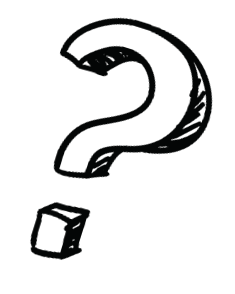 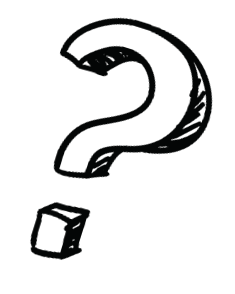 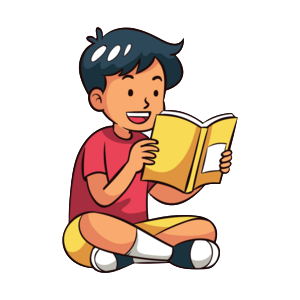 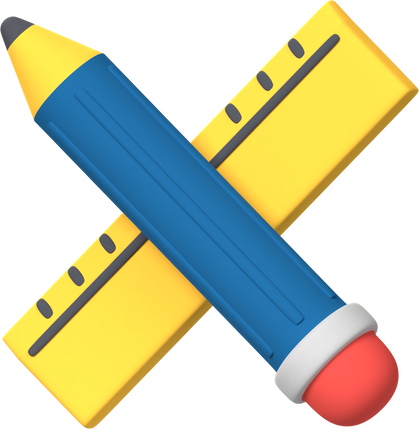 Hành vi bảo vệ tài nguyên thiên nhiên
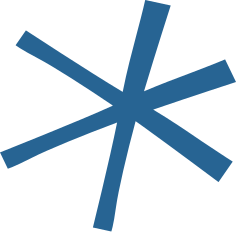 Trường hợp g: Sử dụng tiết kiệm điện, nước là một việc làm đúng, góp phần bảo vệ tài nguyên thiên nhiên và môi trường.
Trường hợp b: Khai thác rừng trồng theo quy hoạch của Nhà nước là việc làm đúng, thực hiện tốt việc phát triển bền vững.
Trường hợp d: Tố cáo hành vi khai thác khoáng sản trái phép là việc làm đúng, thực hiện tốt nghĩa vụ cơ bản của công dân trong việc bảo vệ tài nguyên thiên nhiên.
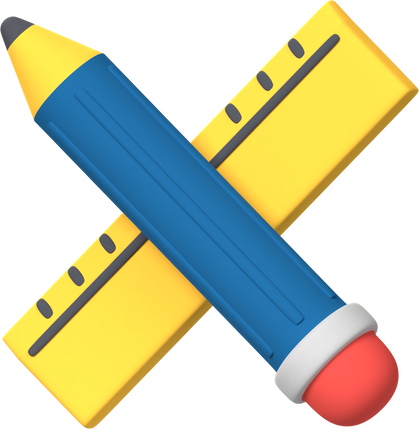 Hành vi vi phạm pháp luật về bảo vệ tài nguyên thiên nhiên
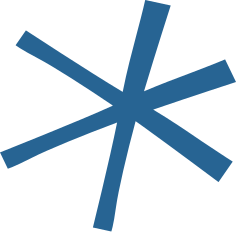 Trường hợp e: Phá rừng nguyên sinh để trồng cà phê: Hành vi này vi phạm khoản 1 Điều 9 Luật Lâm nghiệp năm 2017.
Trường hợp a: Săn, bắn, bẫy, bắt động vật quý hiếm để bán: Hành vi này vi phạm khoản 3 Điều 9 Luật Lâm nghiệp năm 2017.
Trường hợp c: Dùng mìn, điện để đánh bắt cá: Hành vi này vi phạm khoản 7 Điều 7 Luật Thủy sản năm 2017.
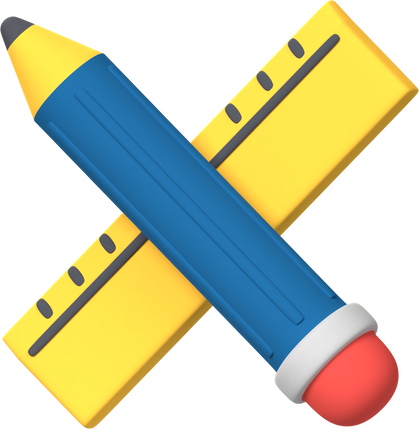 Nhiệm vụ 3 – bài tập 3
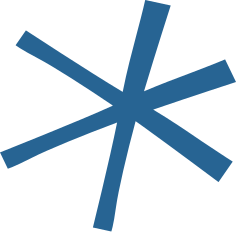 Xử lí tình huống
Nhóm 1, 2
Nhóm 3, 4
Em hãy nhận xét về hành vi của các nhân vật trong tình huống trên? Nếu là H, em sẽ làm gì?
Nếu là người dân trong xã T, em và gia đình sẽ đề xuất sáng kiến tiết kiệm tài nguyên nào? Vì sao?
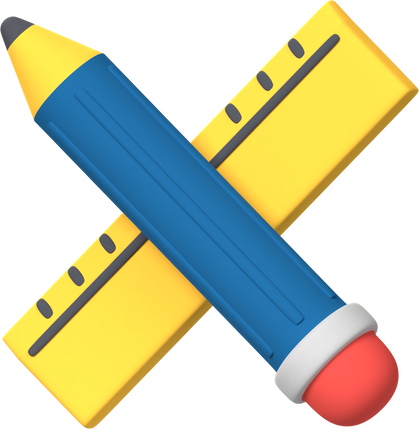 Nhiệm vụ 3 – bài tập 3
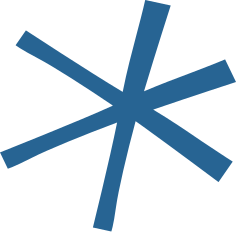 Tình huống a: 
Hành vi đổ phế thải xuống mương thoát nước của xóm là vi phạm pháp luật bảo vệ môi trường, gây ô nhiễm nguồn nước và không khí.
Việc làm của H là đúng, thực hiện tốt nghĩa vụ của công dân trong việc bảo vệ môi trường, ngăn chặn hành vi sai trái tác động xấu tới môi trường. 
Việc làm của Đ không đúng vì chưa thực hiện tốt nghĩa vụ cơ bản của công dân.
Nếu em là H, em sẽ khuyên Đ đi báo công an cùng mình vì bảo vệ môi trường là nghĩa vụ cơ bản của công dân.
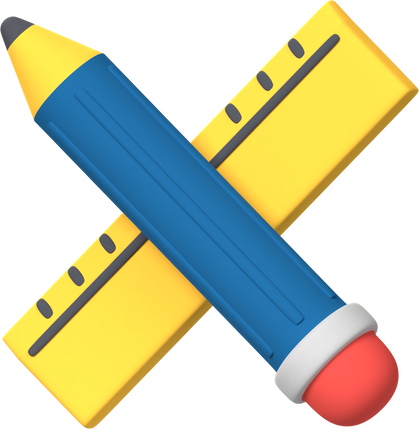 Nhiệm vụ 3 – bài tập 3
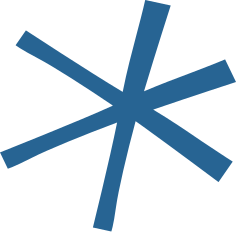 Tình huống b: Nếu là người dân trong xã T, em và gia đình mình có thể đưa ra biện pháp tiết kiệm nước sạch: 
Khóa vòi nước khi không sử dụng.
Sửa chữa và khắc phục đường ống nước bị rò rỉ.
Tái sử dụng nước sinh hoạt để tưới cây trồng.
Tắm bằng vòi hoa sen thay vì tắm bồn. 
Một số biện pháp tiết kiệm năng lượng: Lắp đặt bình nước nóng bằng năng lượng mặt trời; Tận dụng nguồn nước để phát điện;...
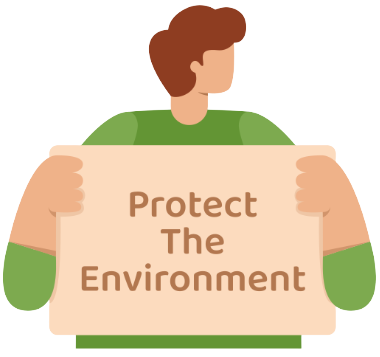 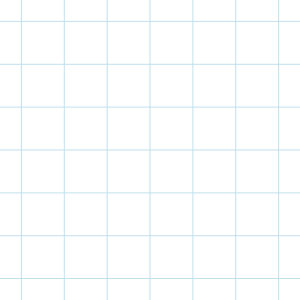 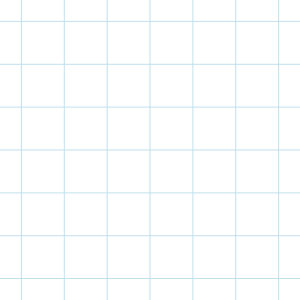 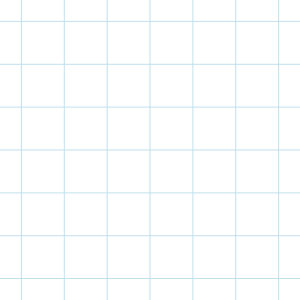 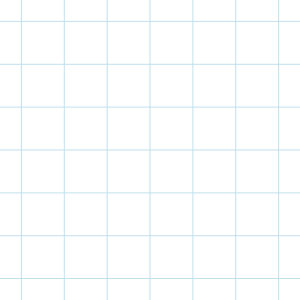 VẬN DỤNG
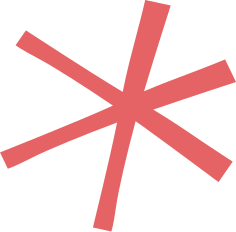 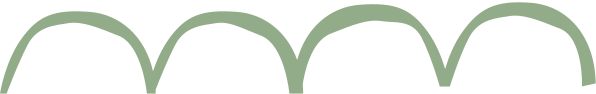 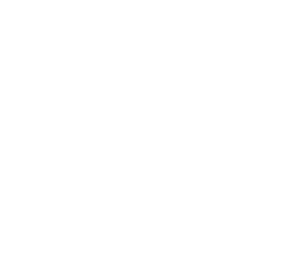 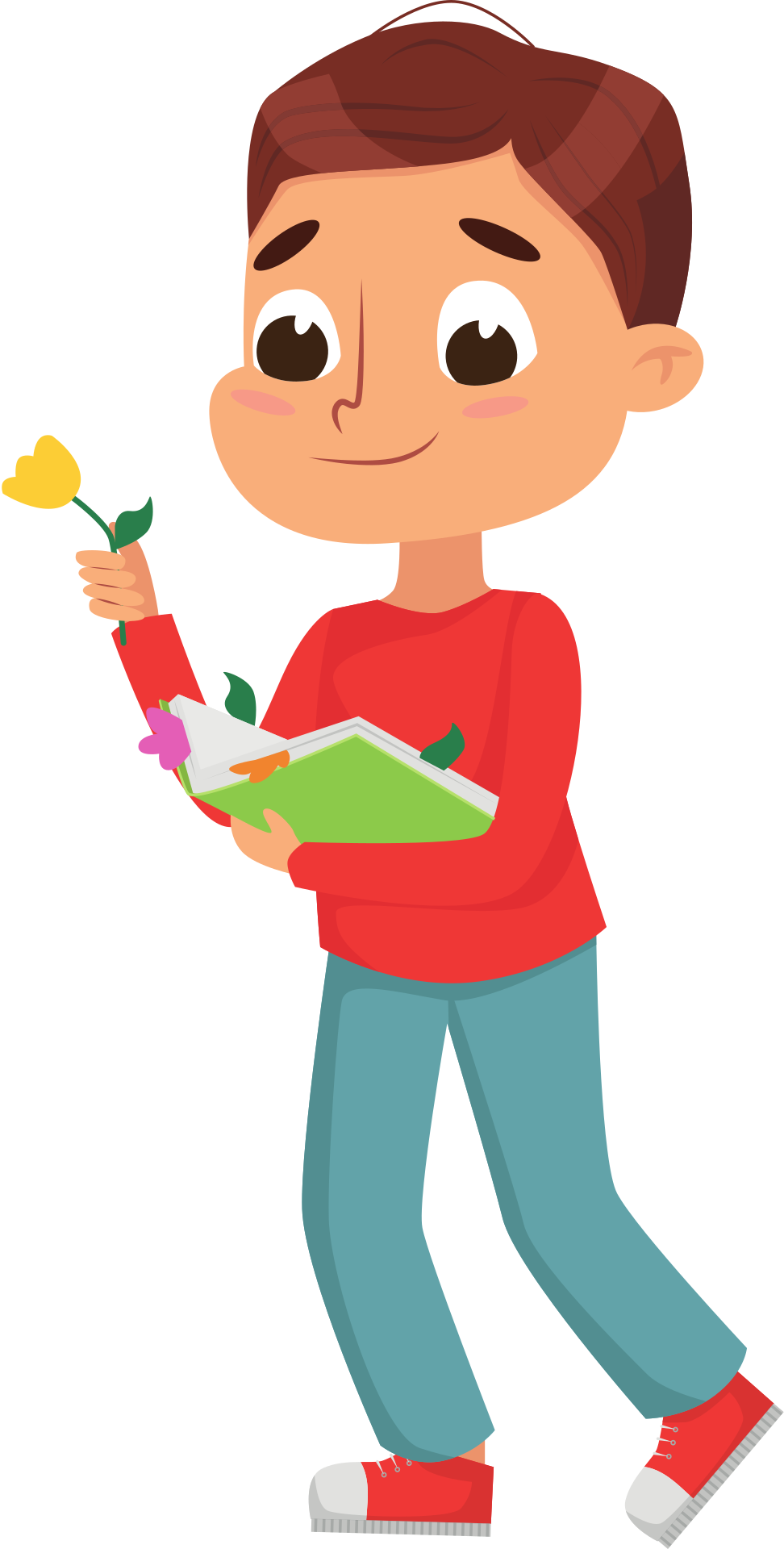 Nhiệm vụ 1: Em hãy cùng bạn tham gia cuộc thi hùng biện về chủ đề: Bảo vệ môi trường và tài nguyên thiên nhiên
Gợi ý một số chủ đề sau:
Bảo vệ môi trường là bảo vệ sự sống của chúng ta.
Rừng là lá phổi xanh.
Tiết kiệm điện vì một hành tinh xanh.
Bảo vệ nước là bảo vệ sự sống.
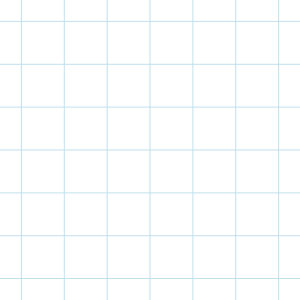 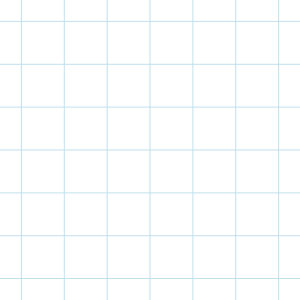 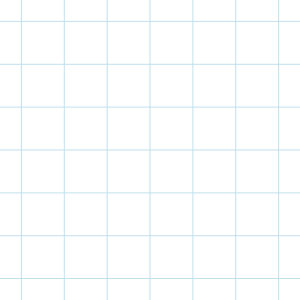 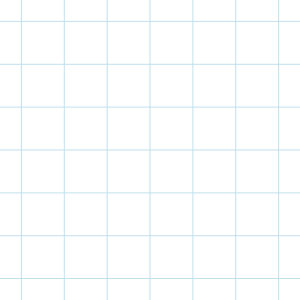 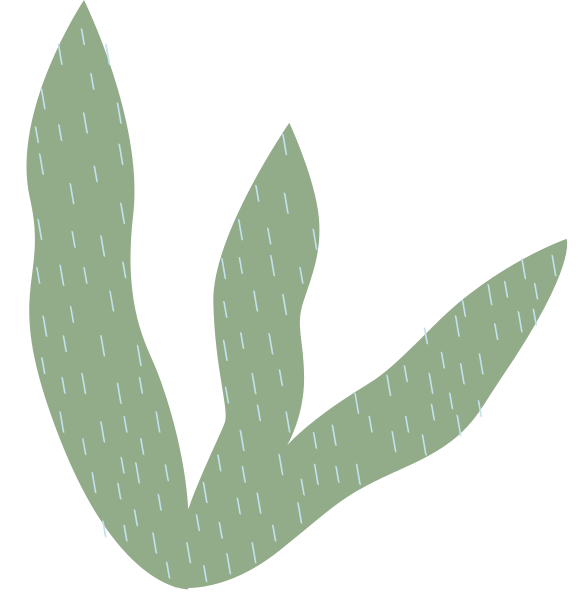 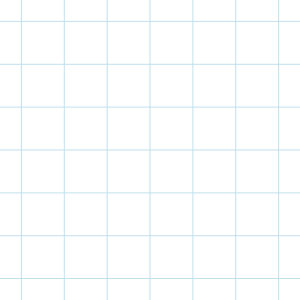 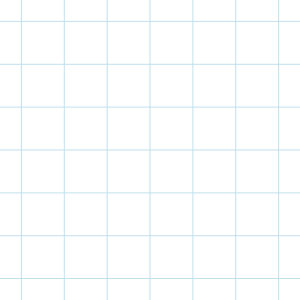 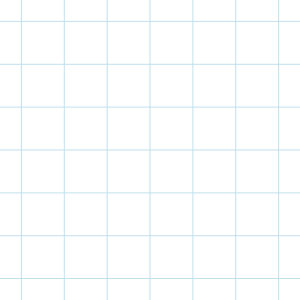 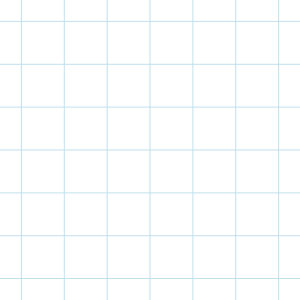 VẬN DỤNG
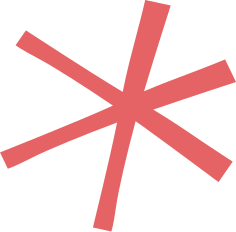 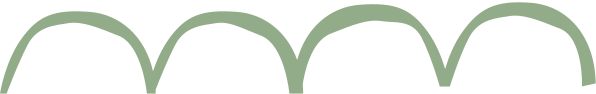 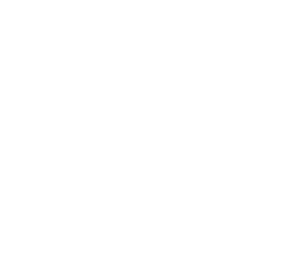 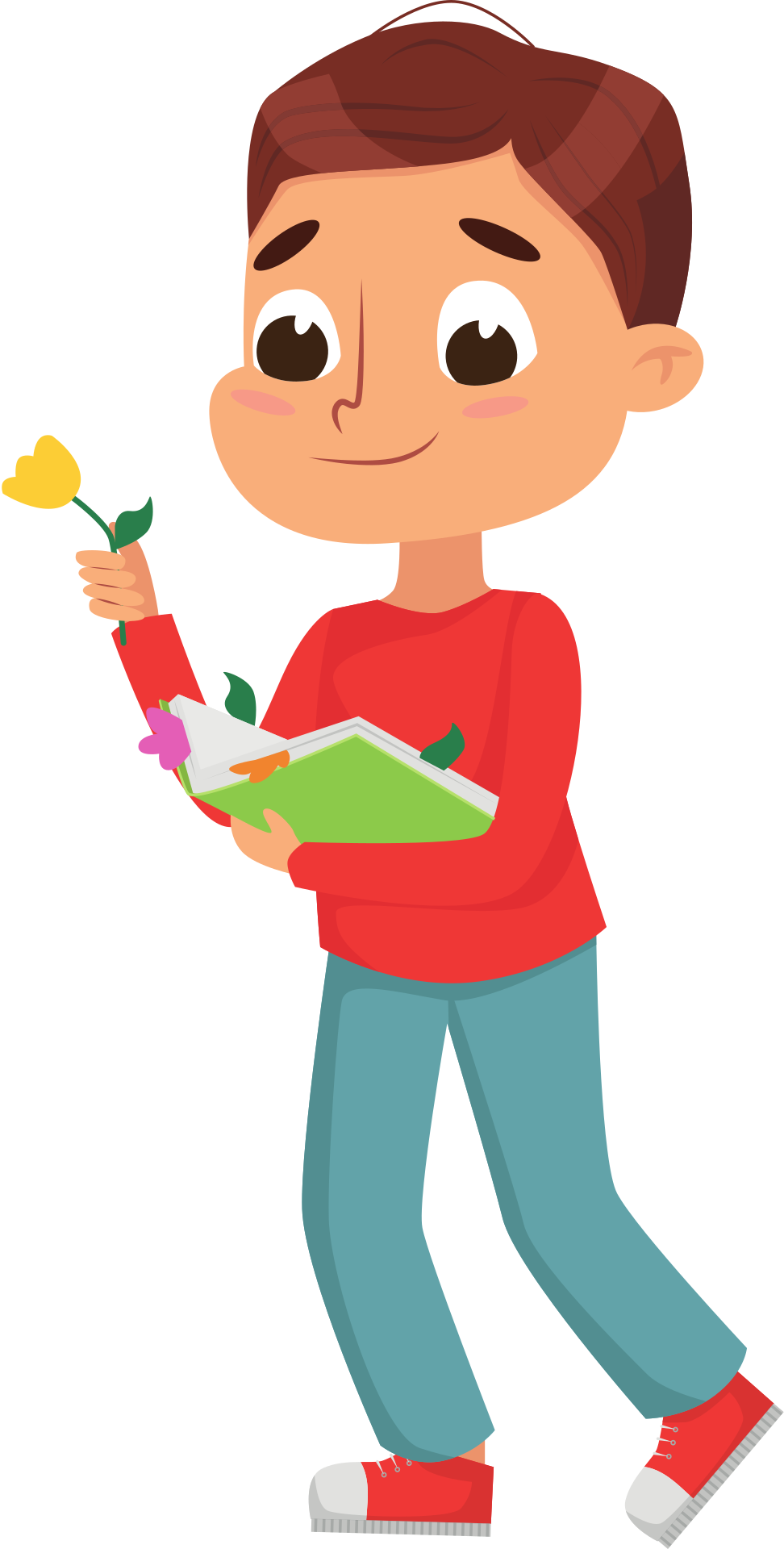 Nhiệm vụ 2: Thực hiện một dự án bảo vệ môi trường hoặc tài nguyên thiên nhiên ở nơi em sinh sống
Để viết bài giới thiệu, có thể dựa vào một số gợi ý sau:
Tên dự án là gì?
Người thực hiện dự án là ai?
Địa điểm và thời gian thực hiện dự án?
Mục tiêu của dự án là gì?
Nội dung thực hiện dự án
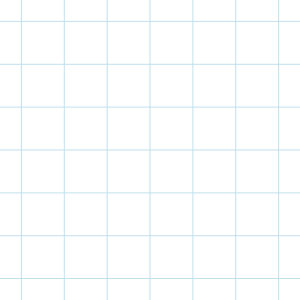 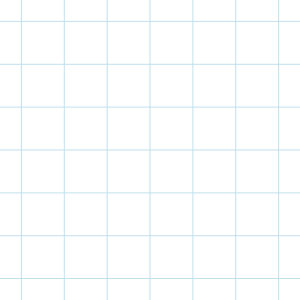 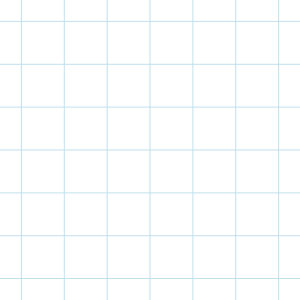 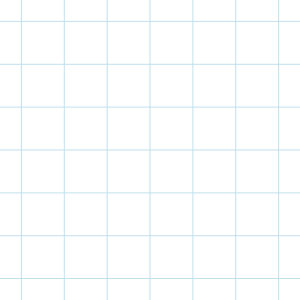 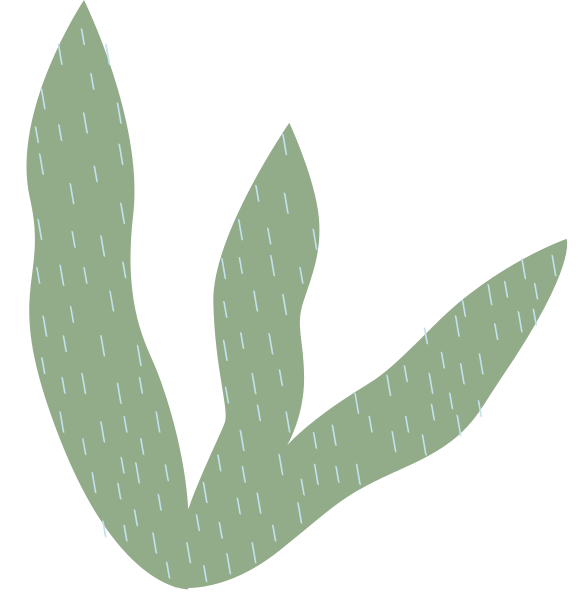 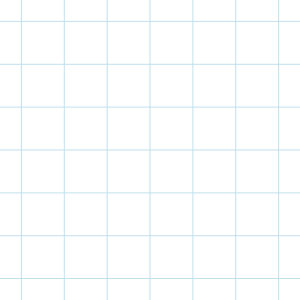 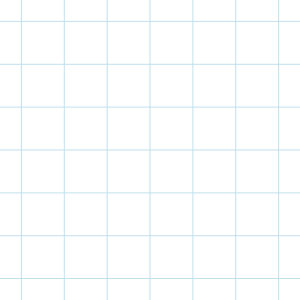 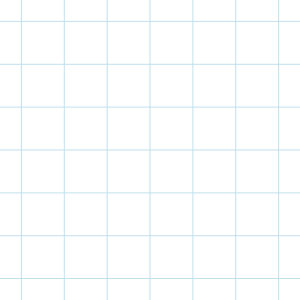 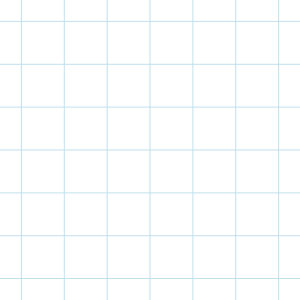 Một số bức tranh về bảo vệ tài nguyên môi trường
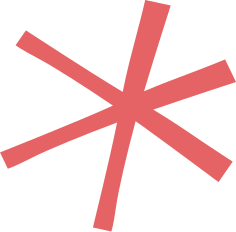 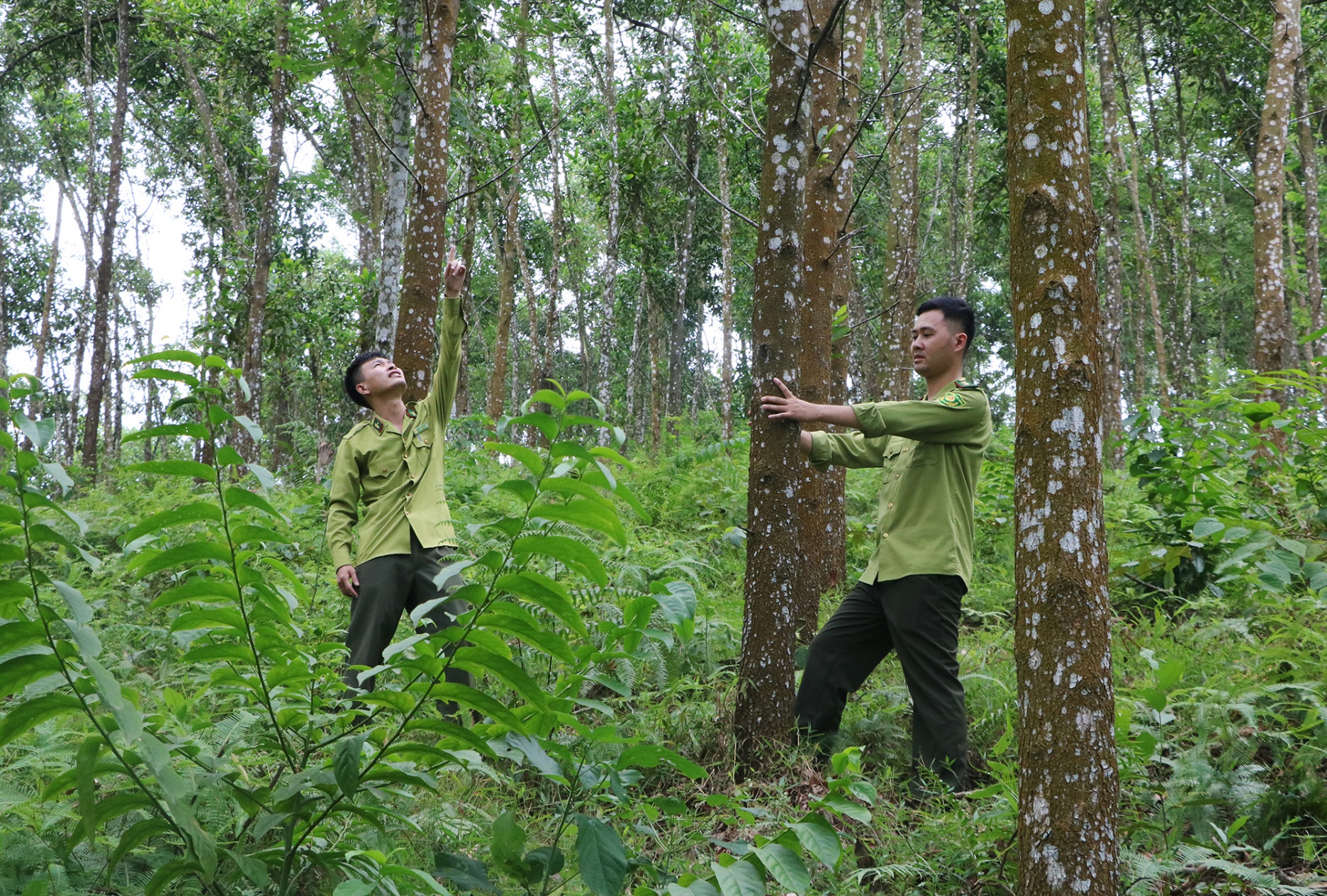 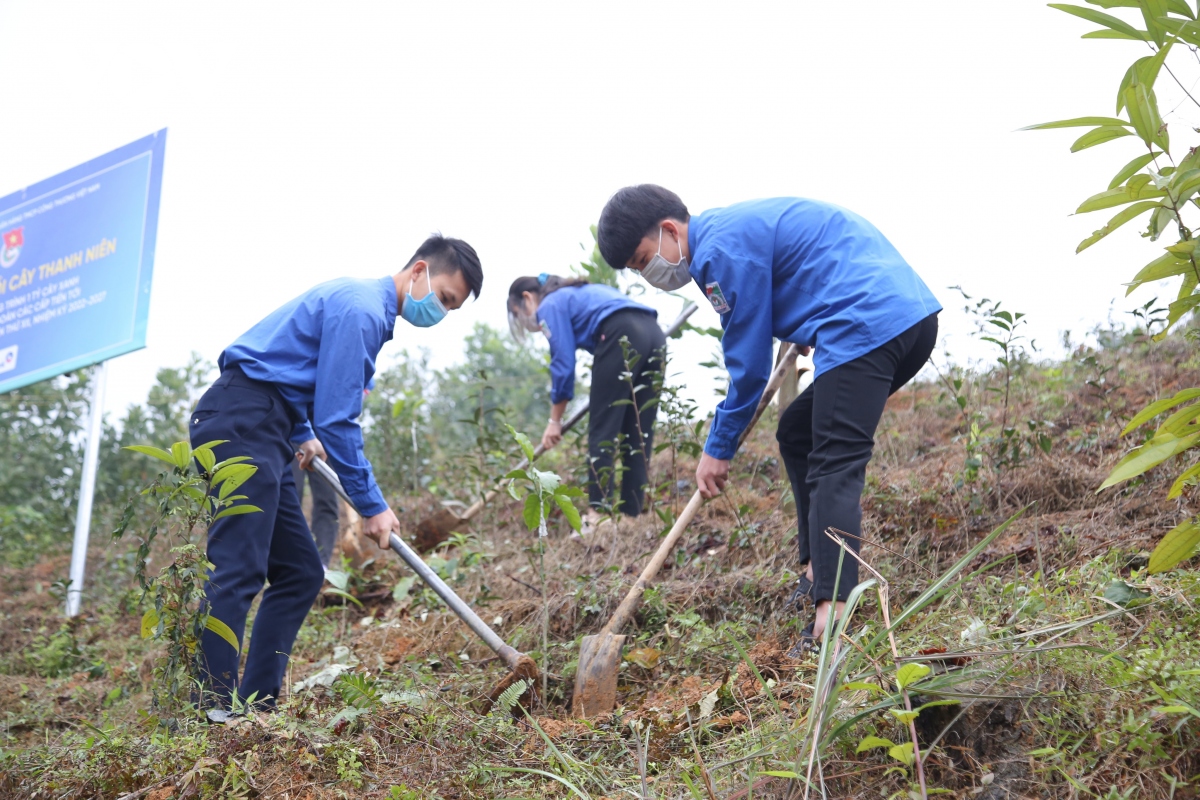 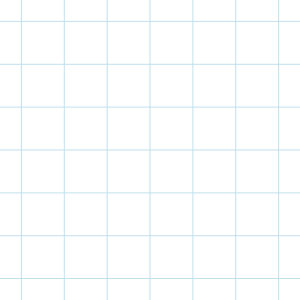 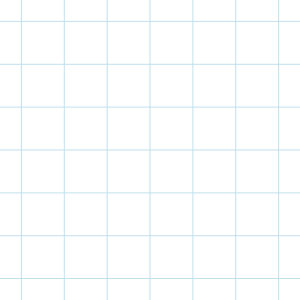 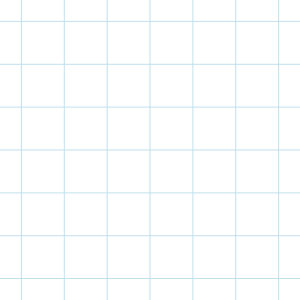 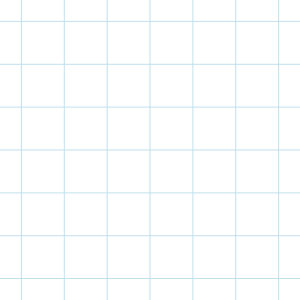 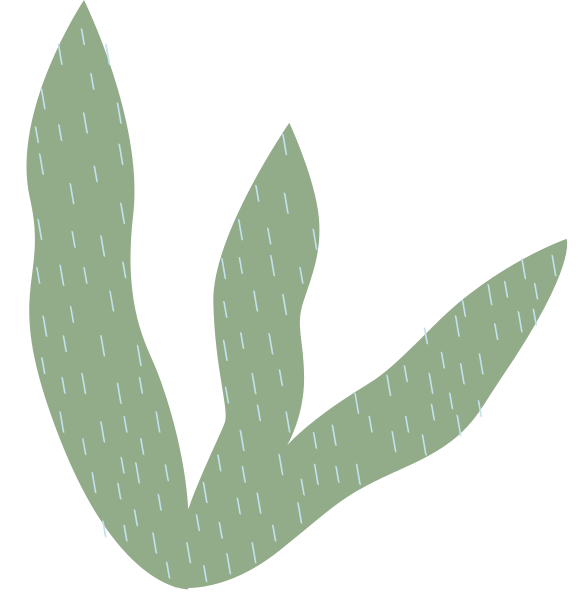 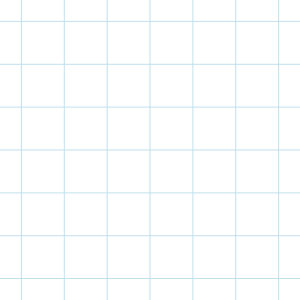 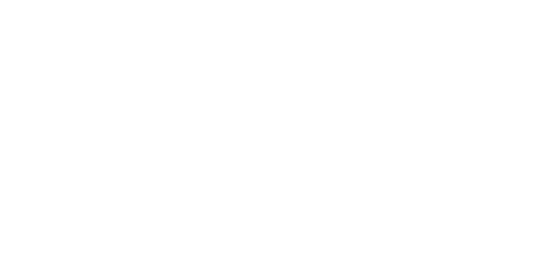 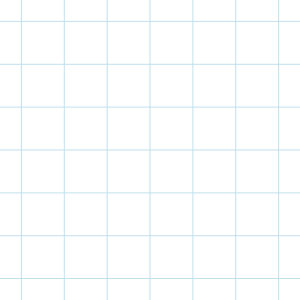 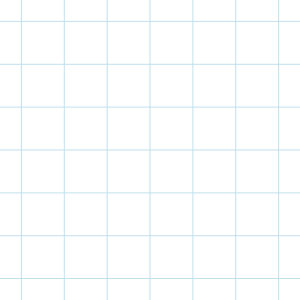 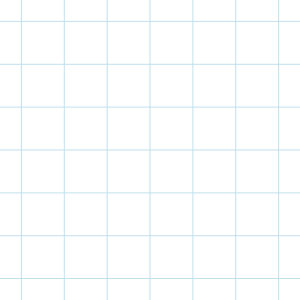 HƯỚNG DẪN VỀ NHÀ
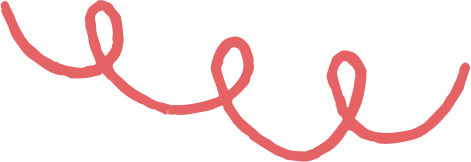 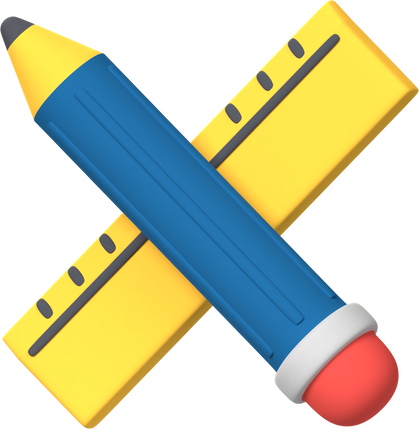 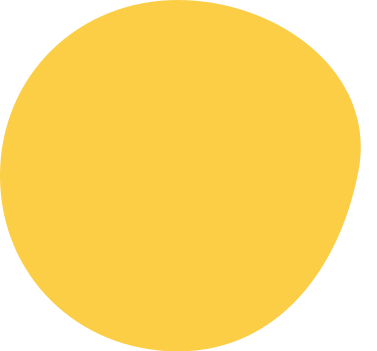 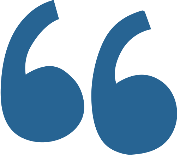 Ôn lại kiến thức đã học:
Trả lời câu hỏi bài tập 4, 5 (phần Luyện tập) và hoàn thành nhiệm vụ phần Vận dụng.
Làm bài tập Bài 5 – SBT Giáo dục công dân 8. 
Đọc và tìm hiểu trước nội dung Bài 6 – Xác định mục tiêu cá nhân.
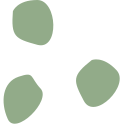 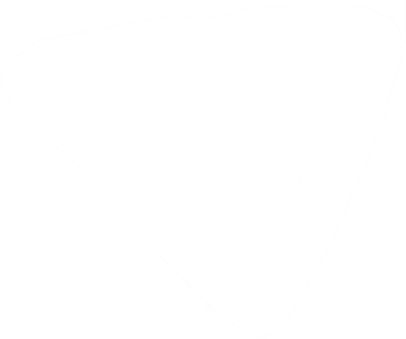 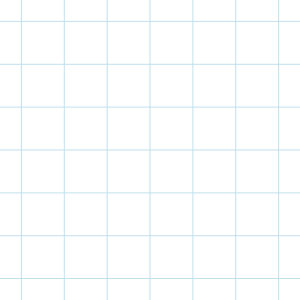 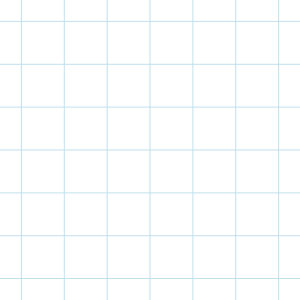 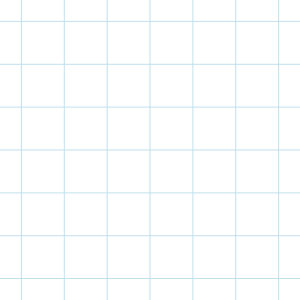 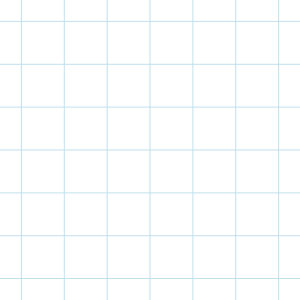 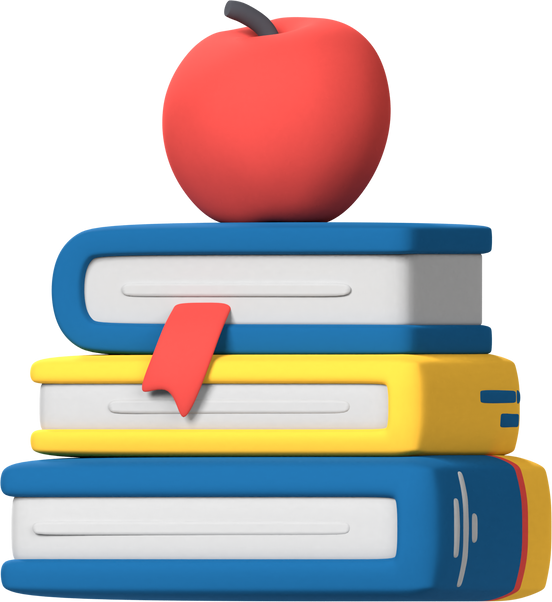 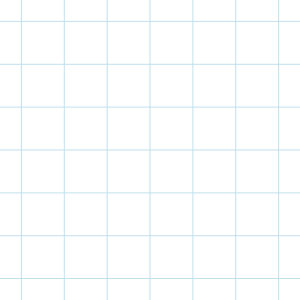 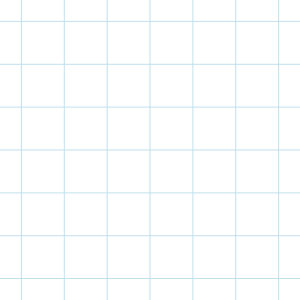 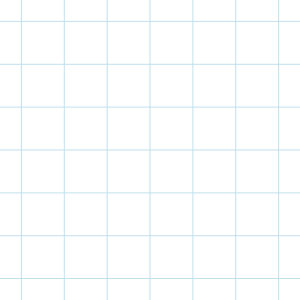 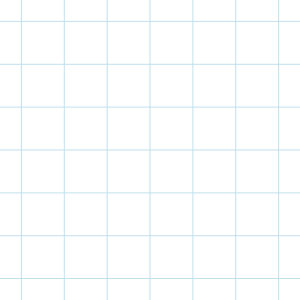 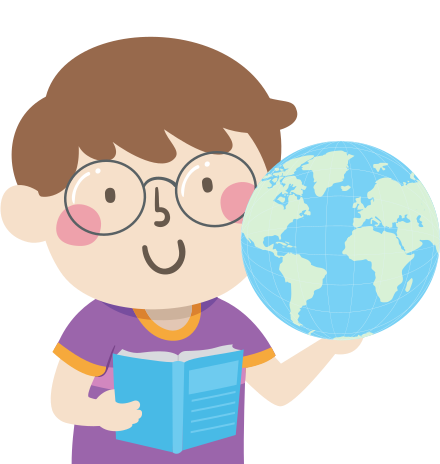 CẢM ƠN CÁC EM ĐÃ CHÚ Ý LẮNG NGHE BÀI GIẢNG!
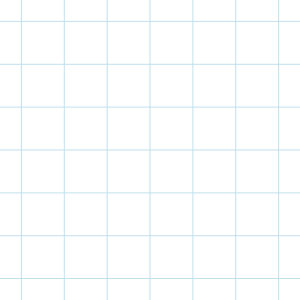 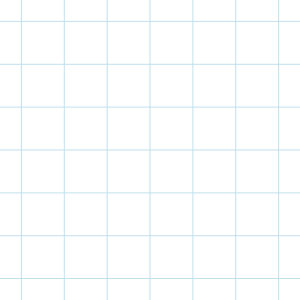 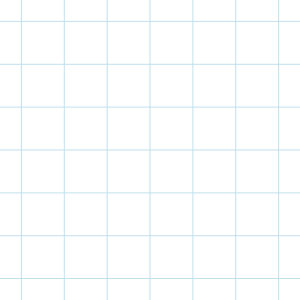 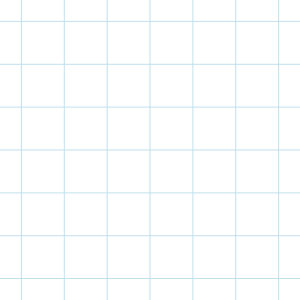 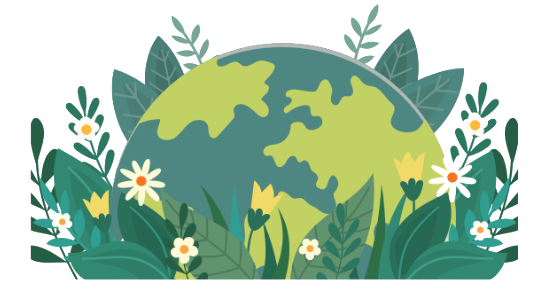